HSRL Viewing Geometry
HSRL
7.5 km
Ragged point
Lidar beam
30 m
Ocean
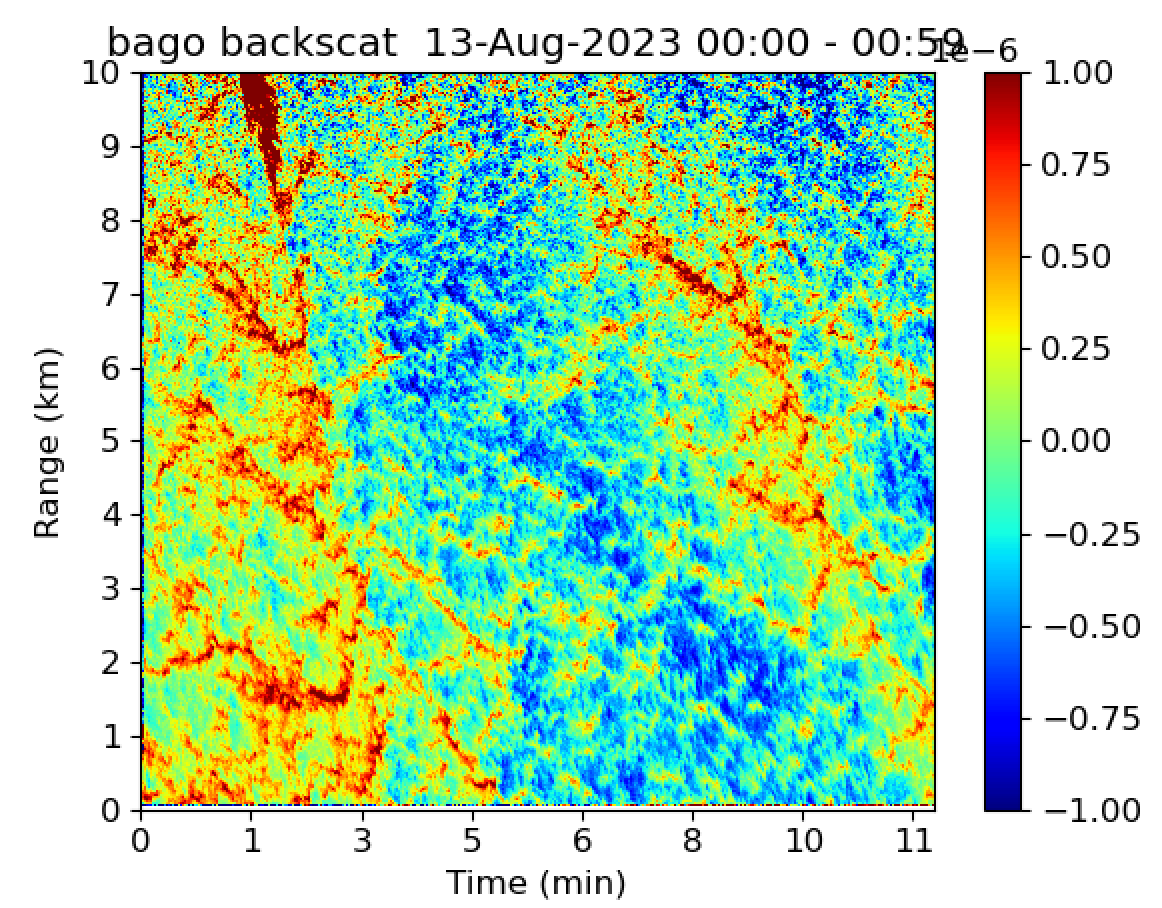 cloud
~ 1km
How is circulation organized to transfer thin
surface layer to cloud scale?
Conduction layer where heat and moisture are transferred to the air
Thickness ~ cm
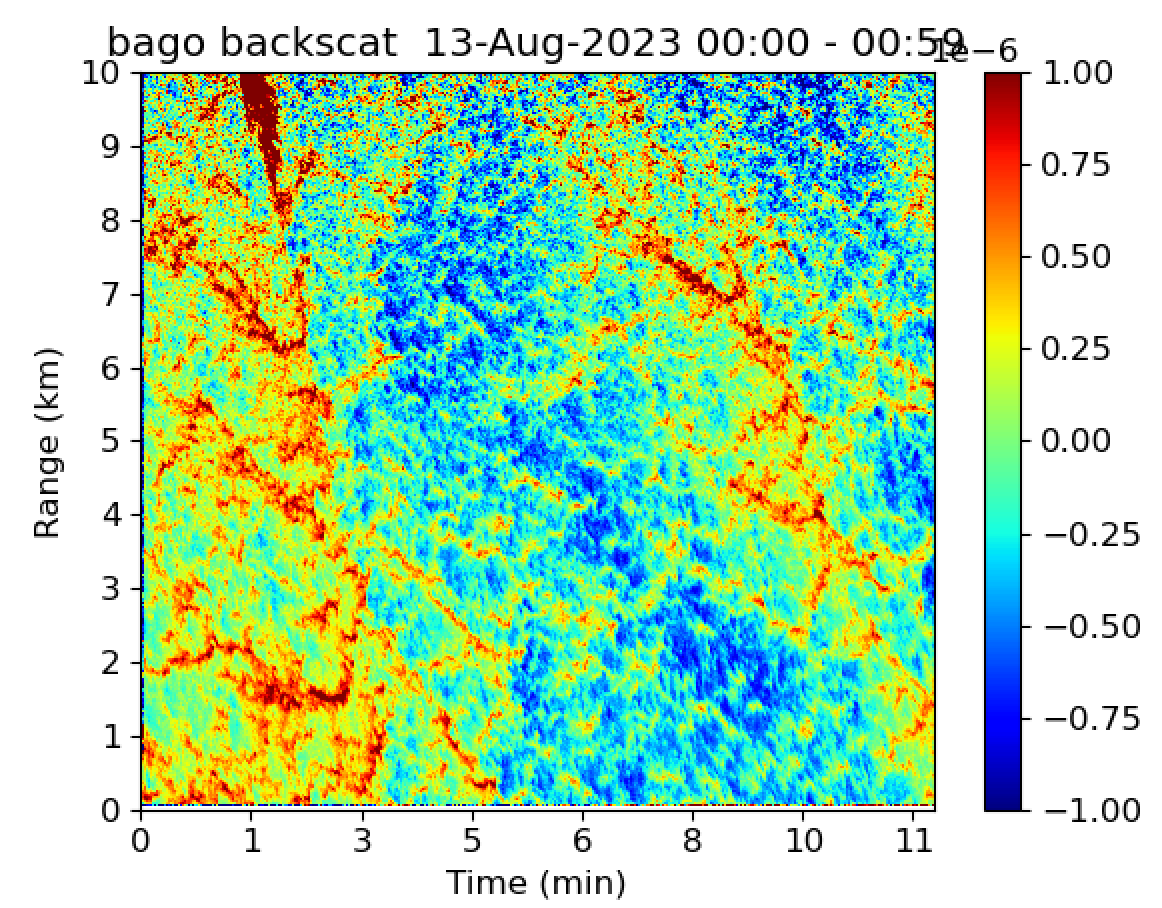 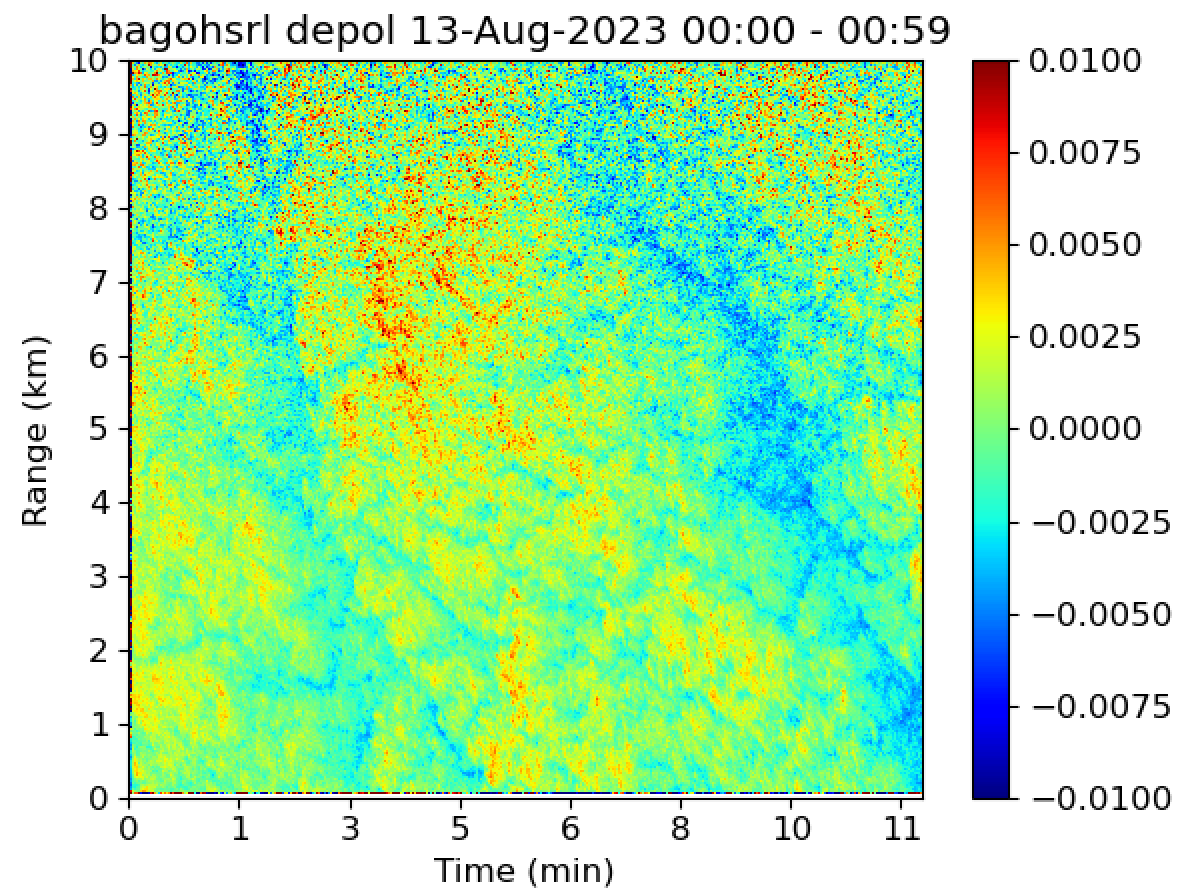 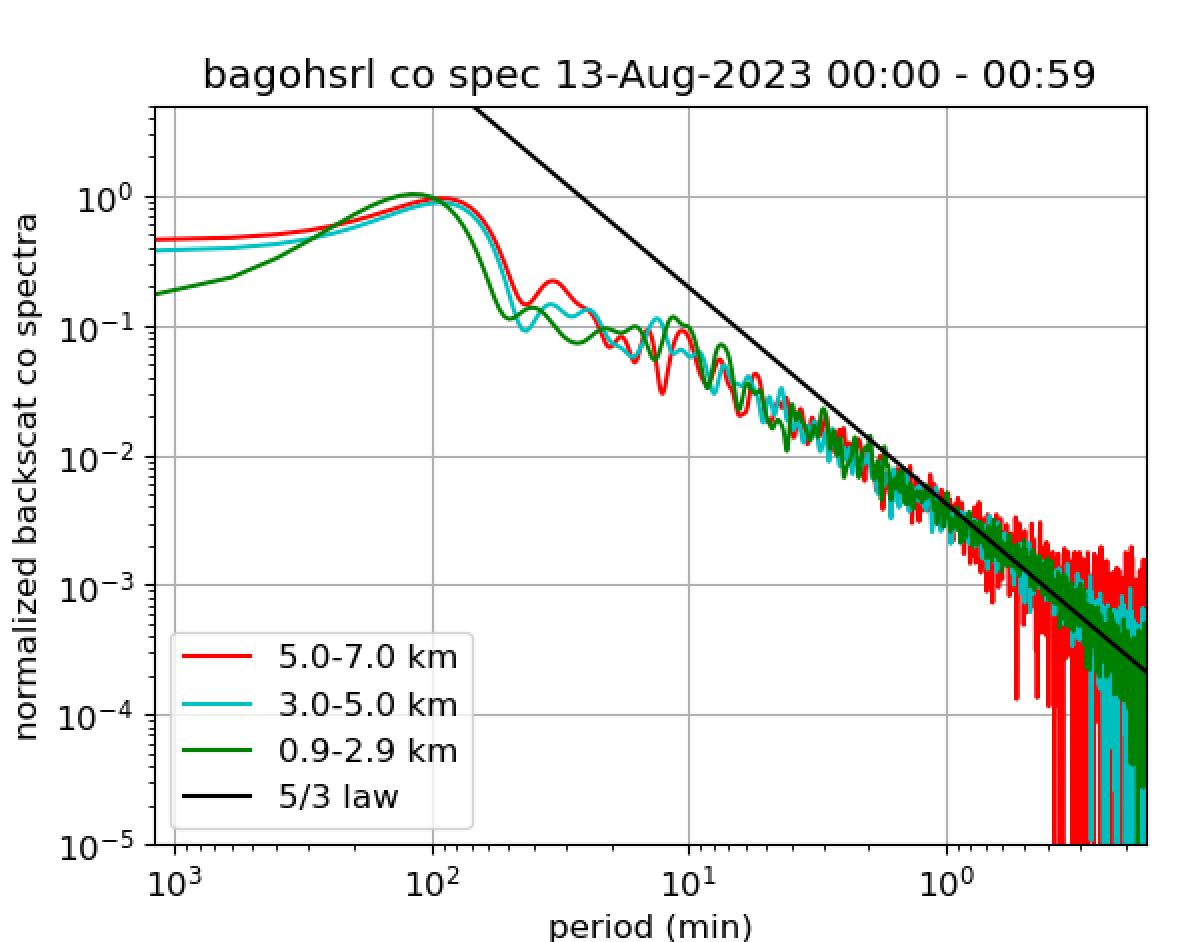 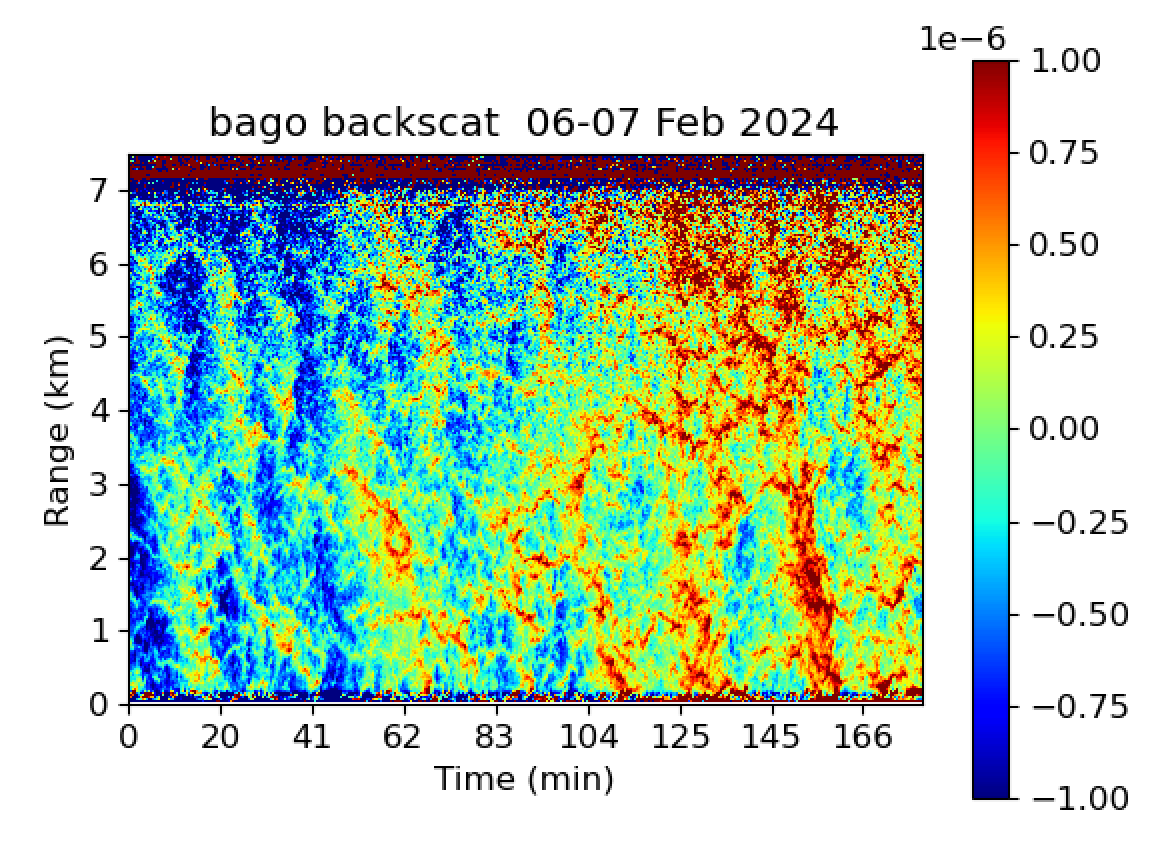 Wind 9.5 m/s 59 deg
Wind 10 m/s 80 deg
Wind 9 m/s  120 deg
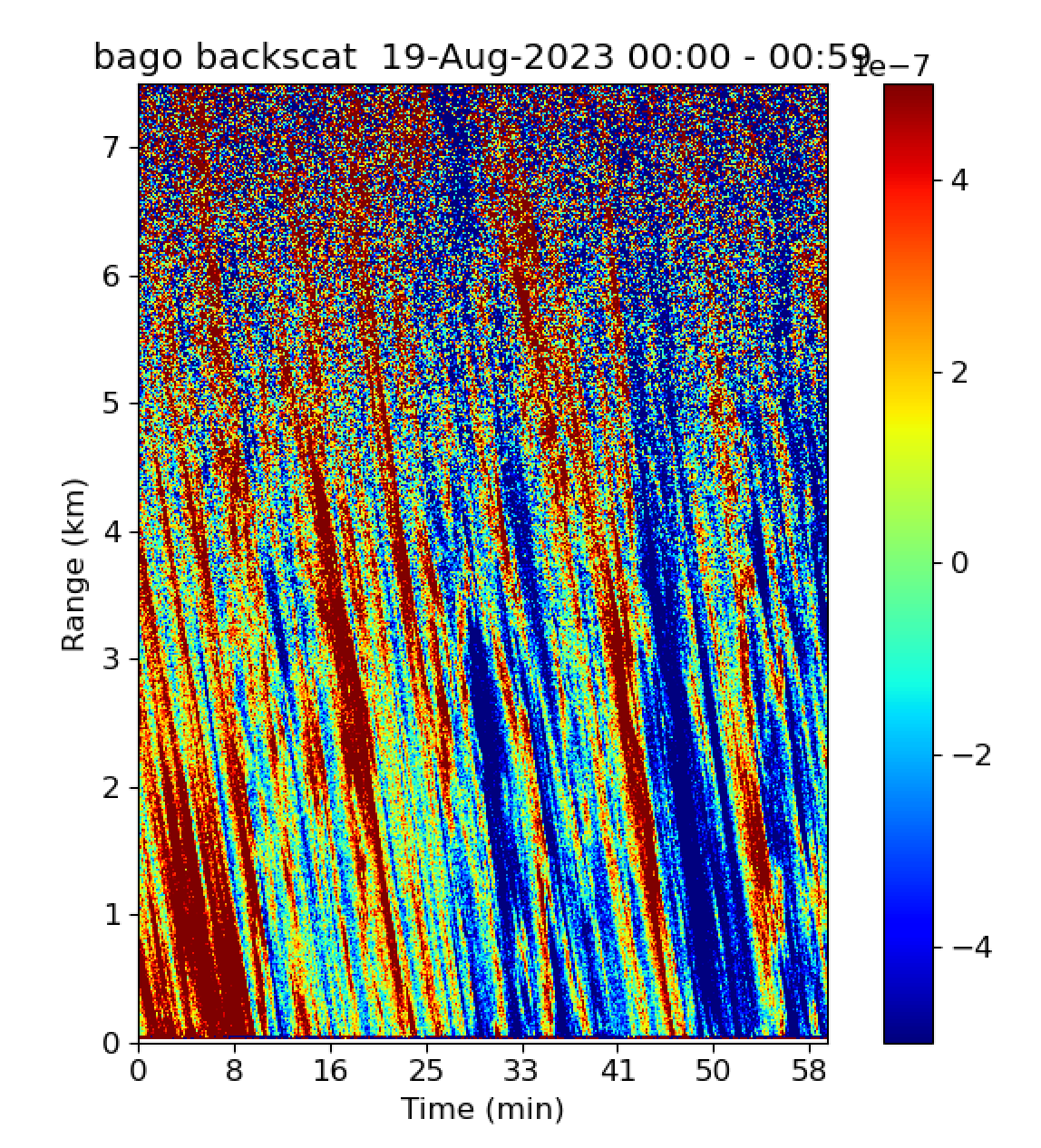 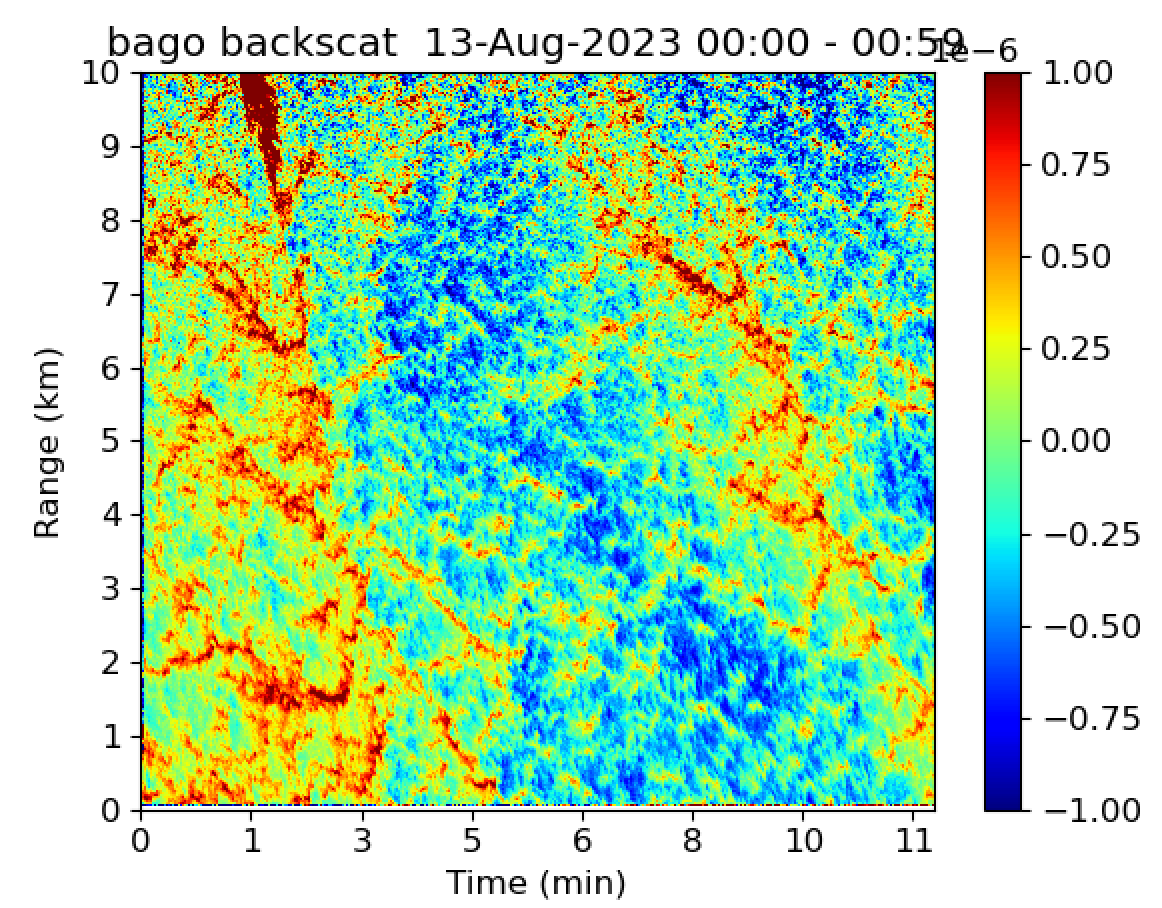 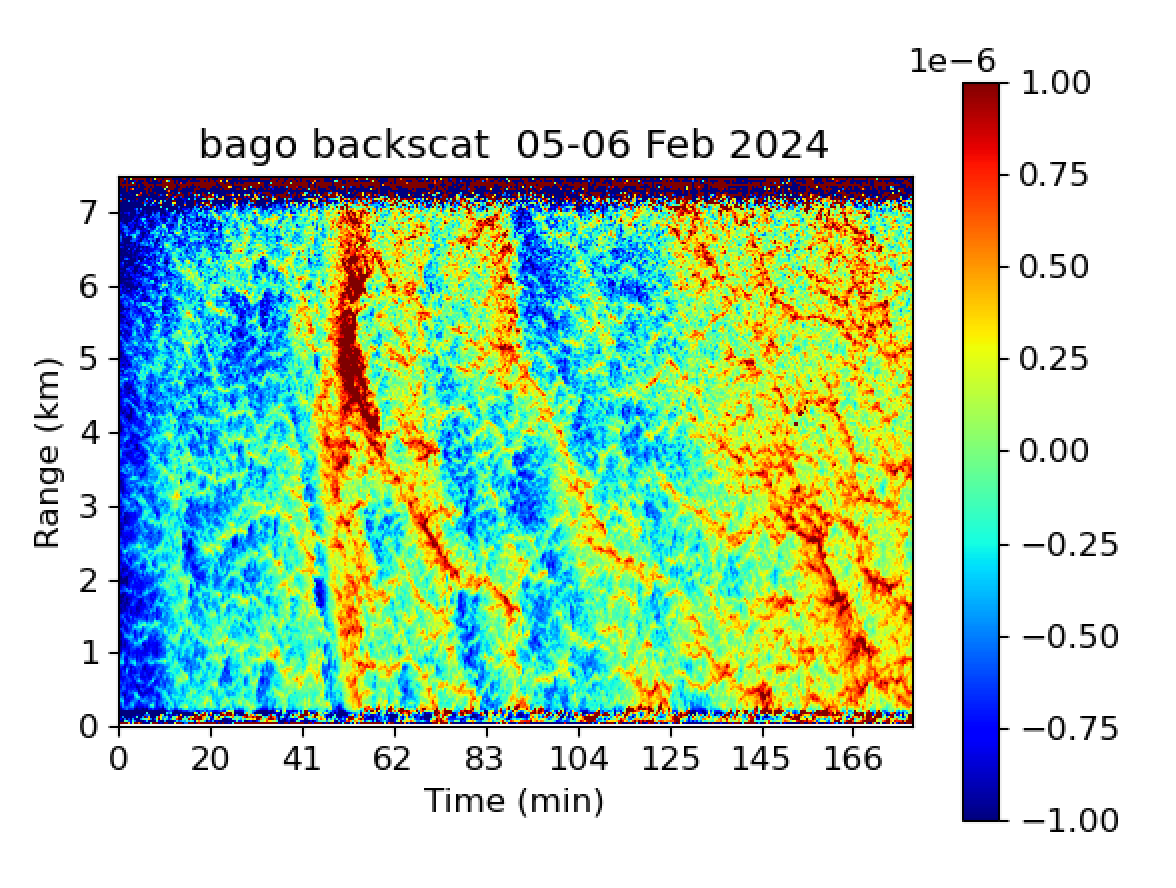 Wind 3.1 m/s 143 deg
Wind 5.5 m/s 118 deg
Wind 8 m/s 115 deg
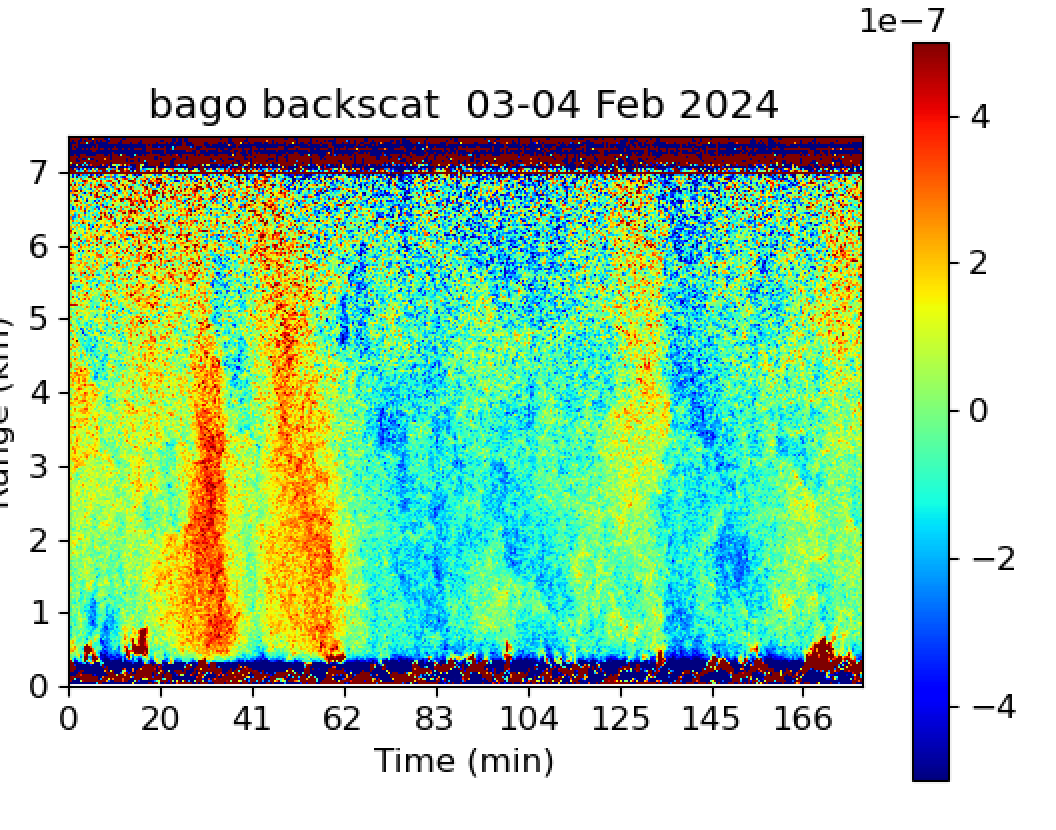 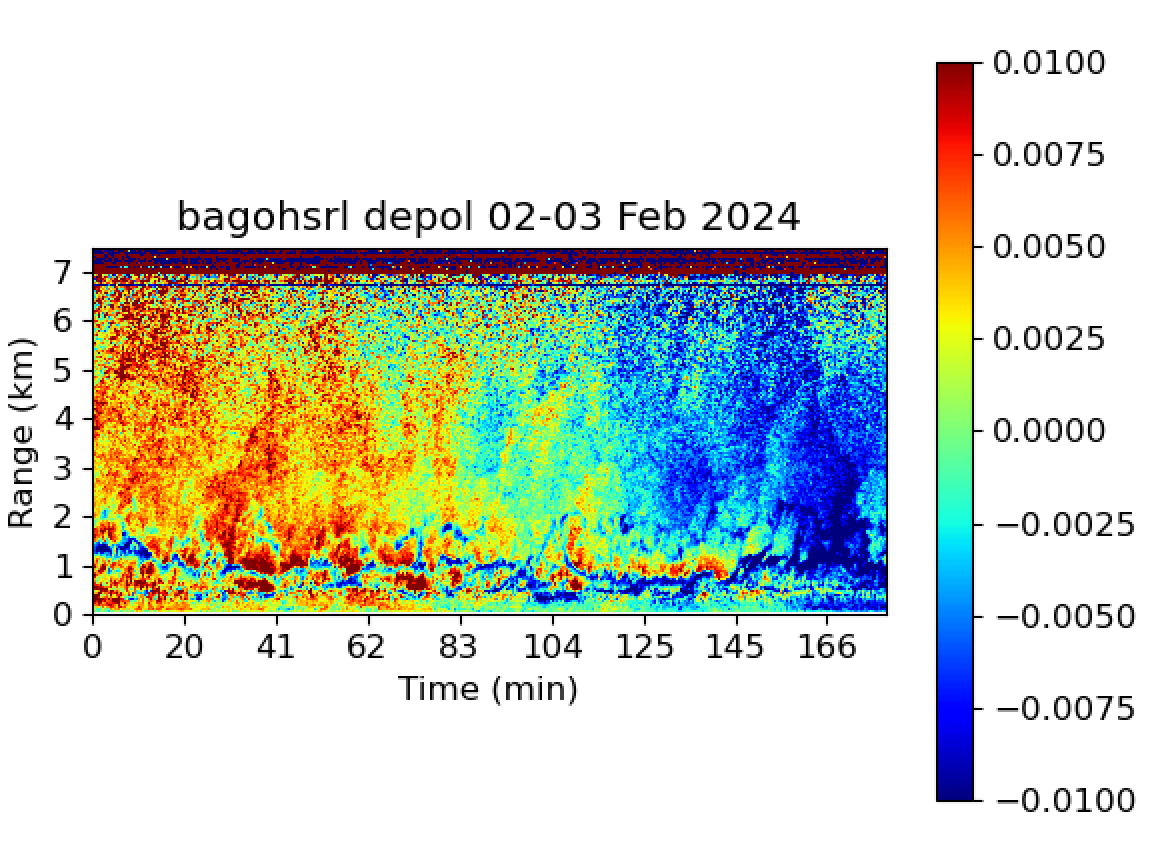 13-Aug 2023
Constant angle impacting ocean at 10 km
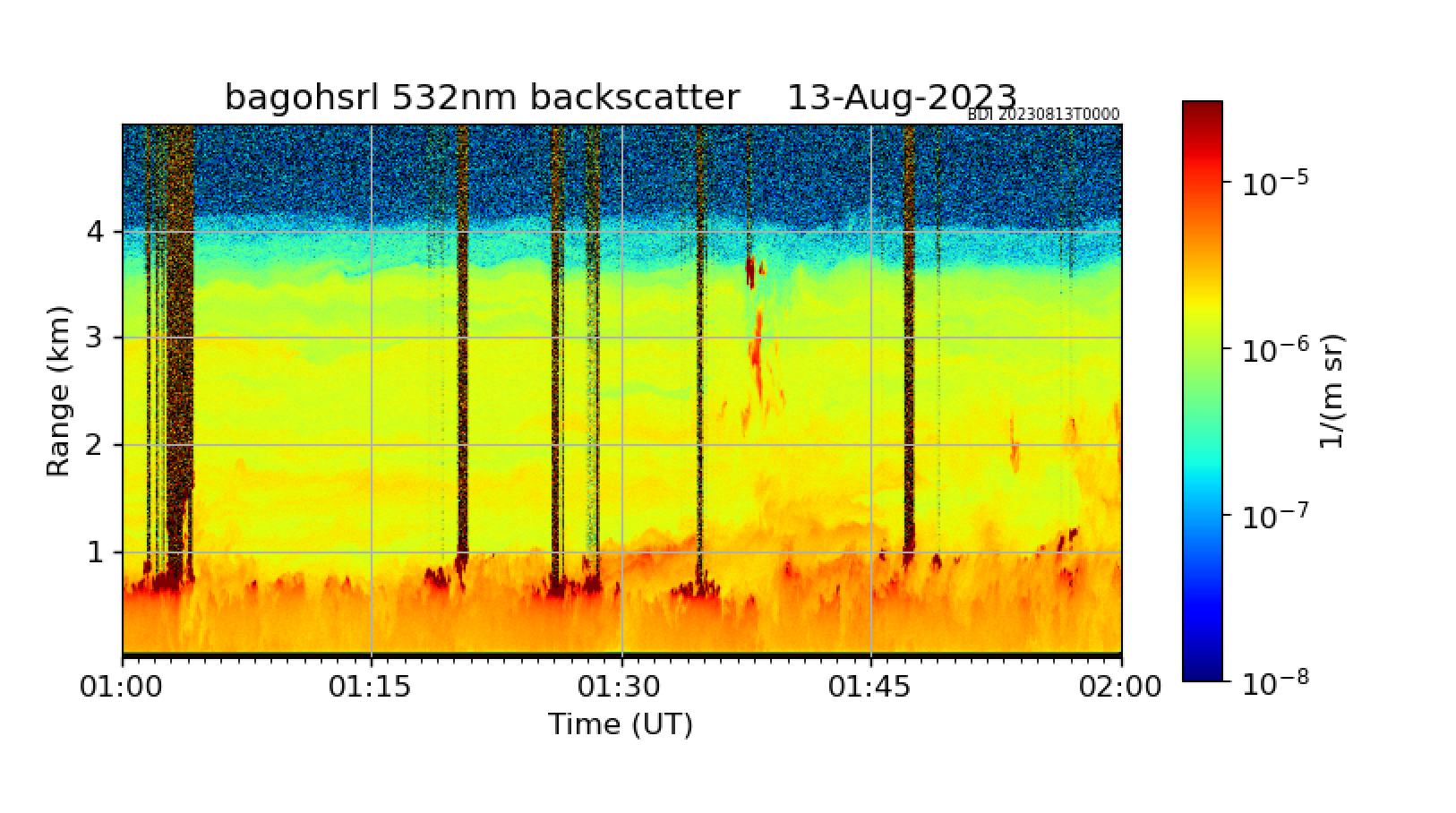 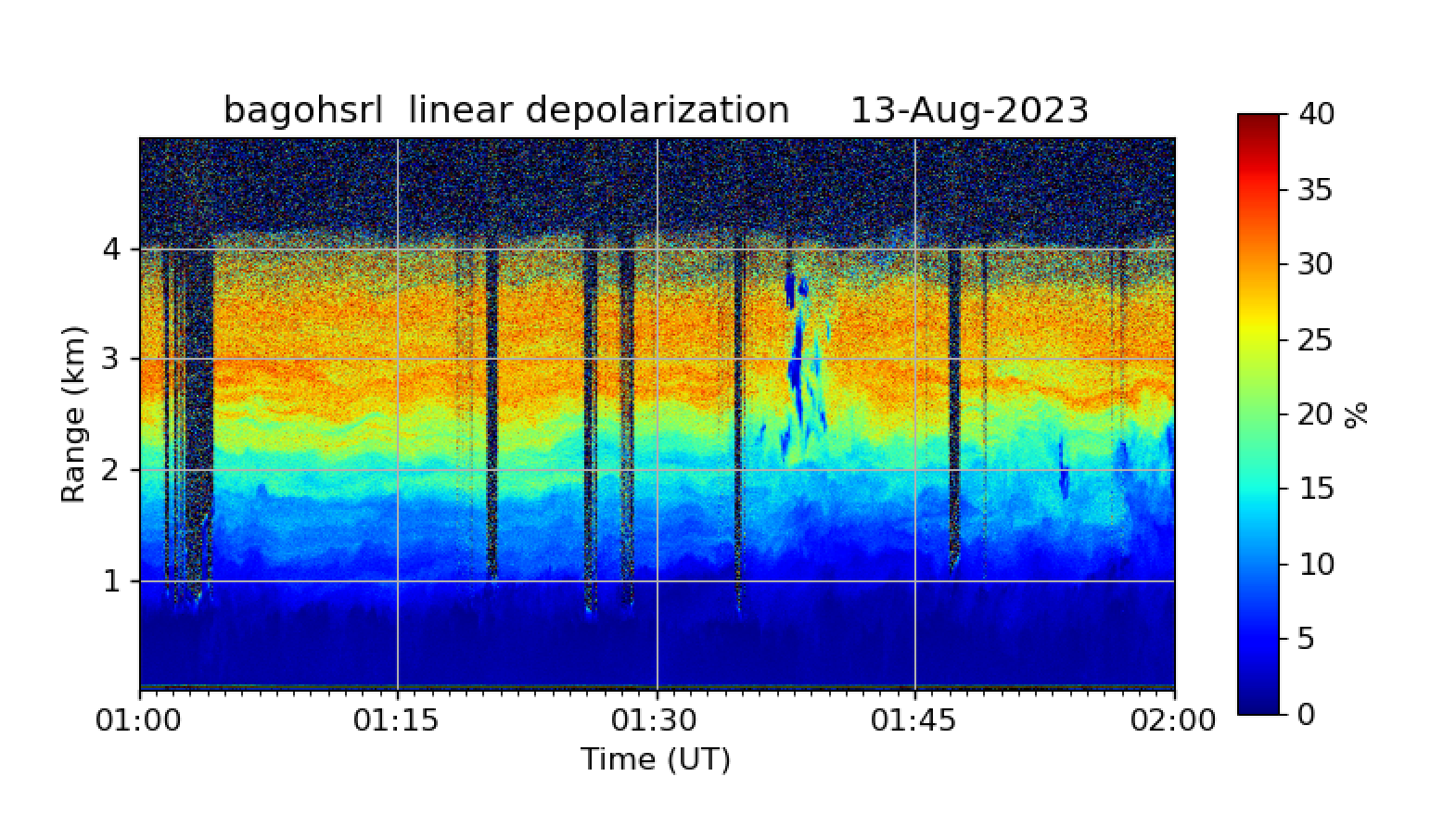 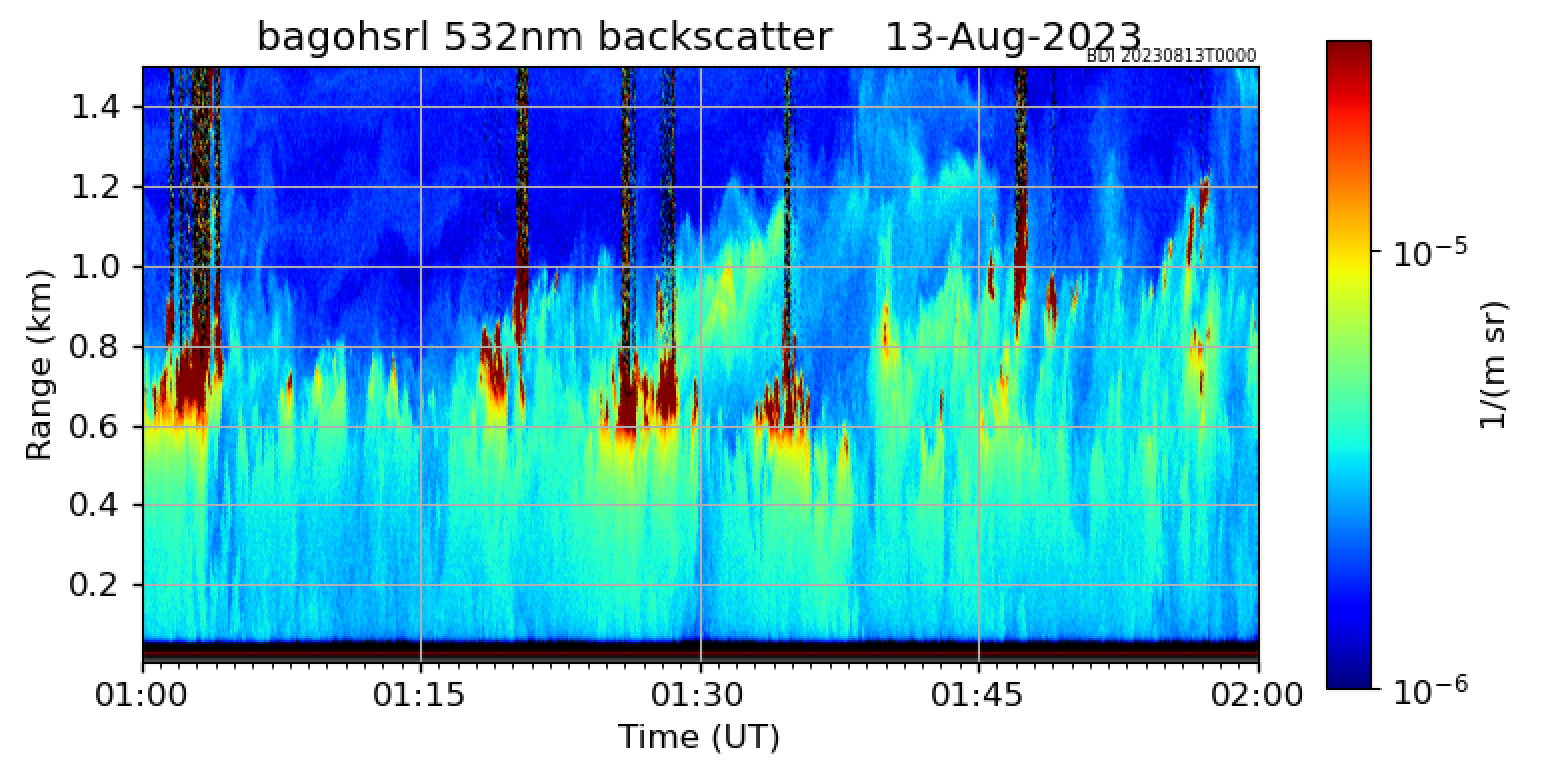 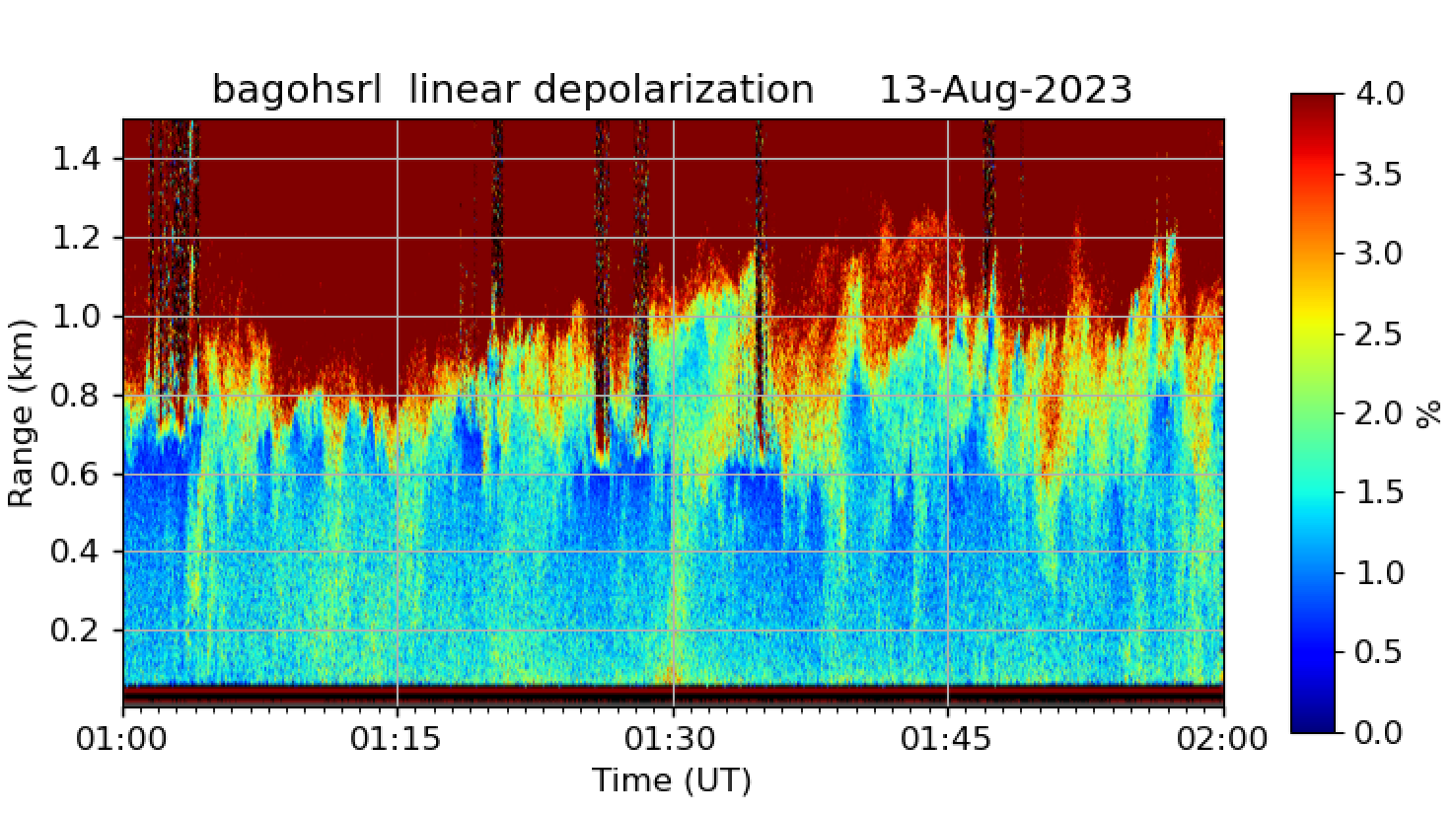 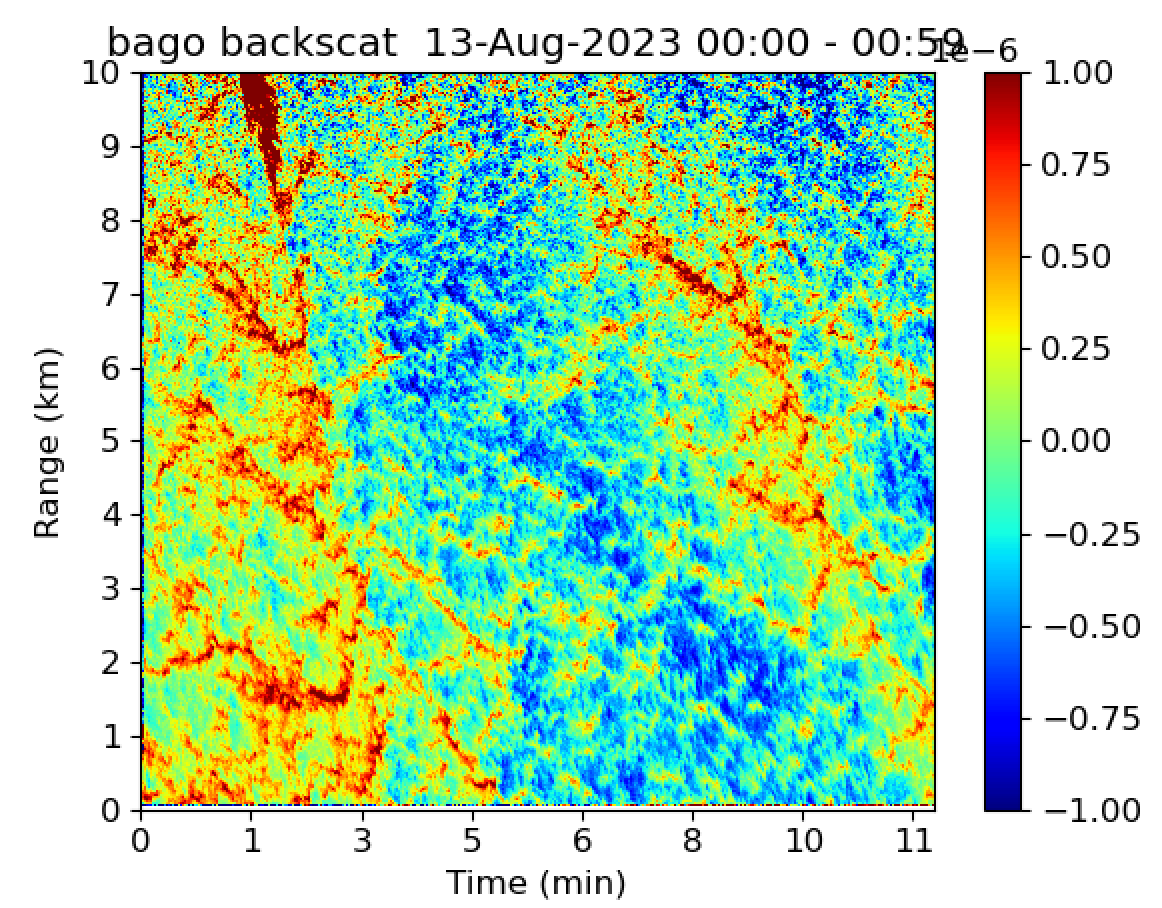 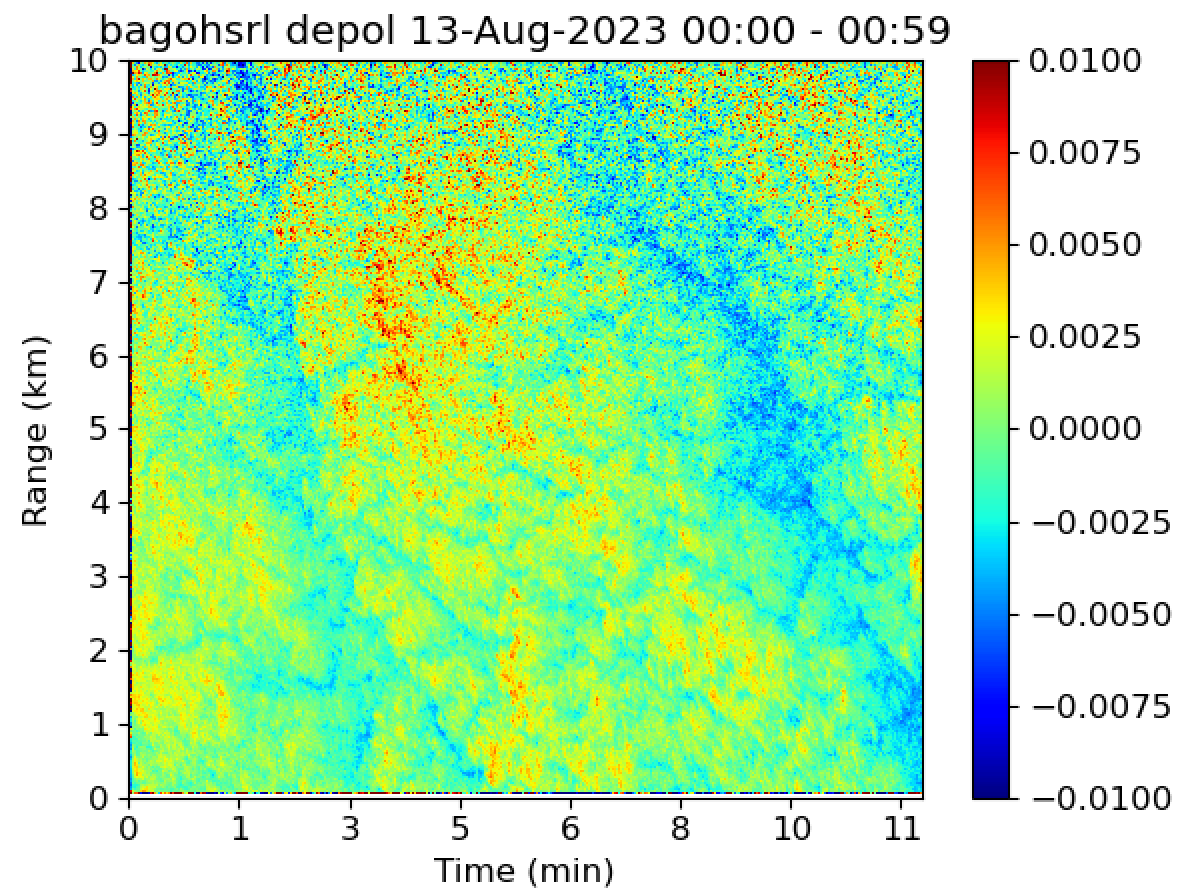 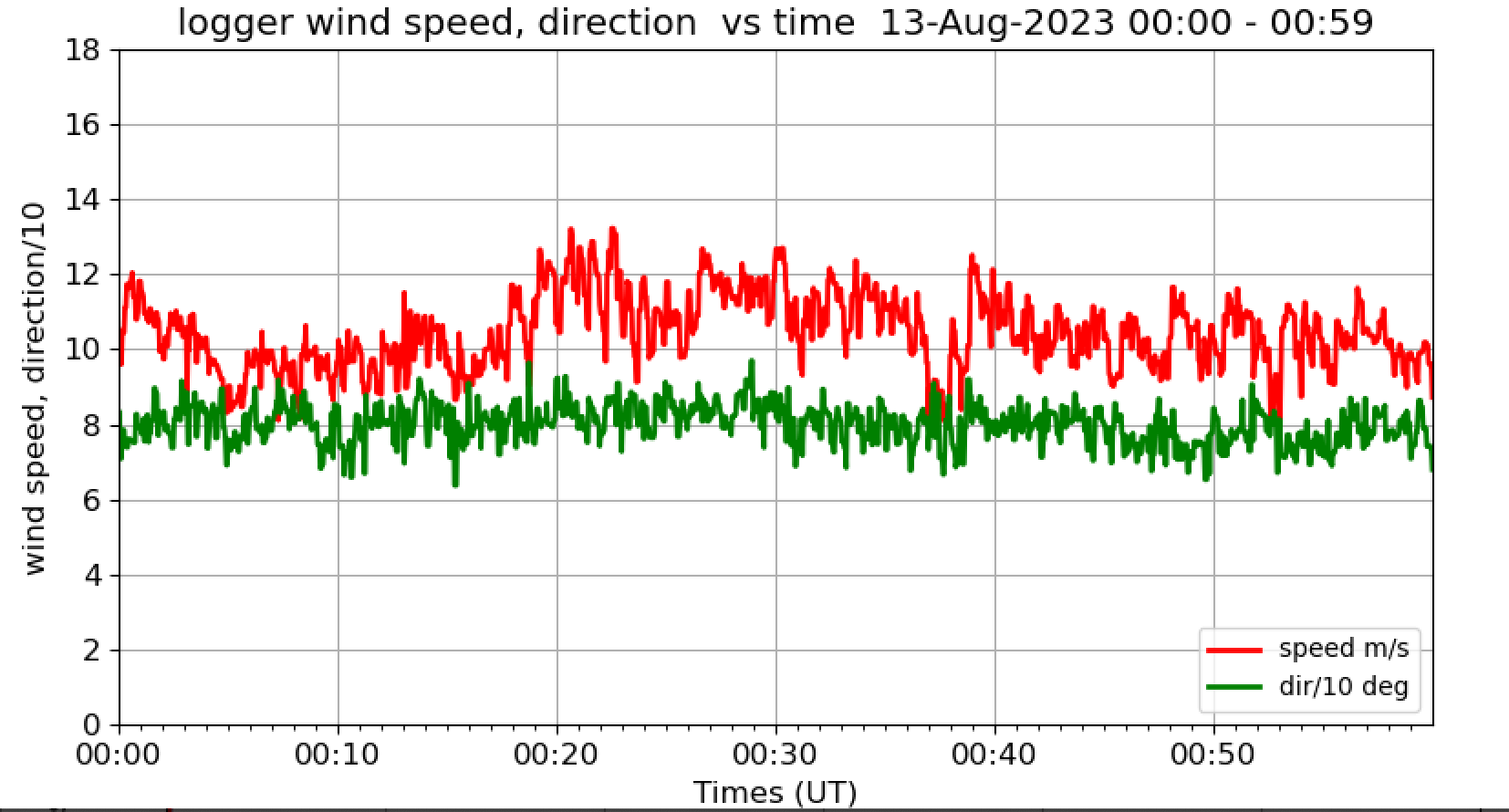 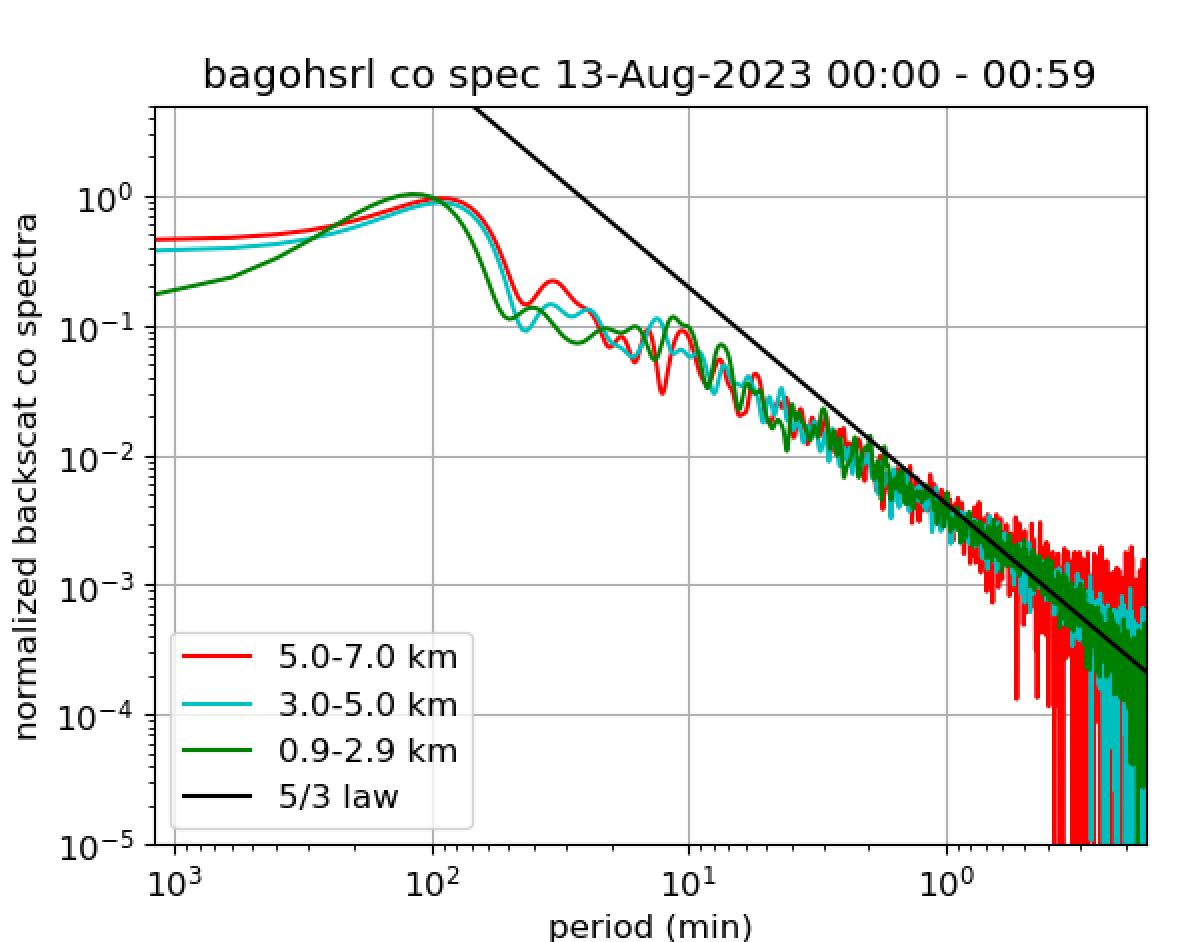 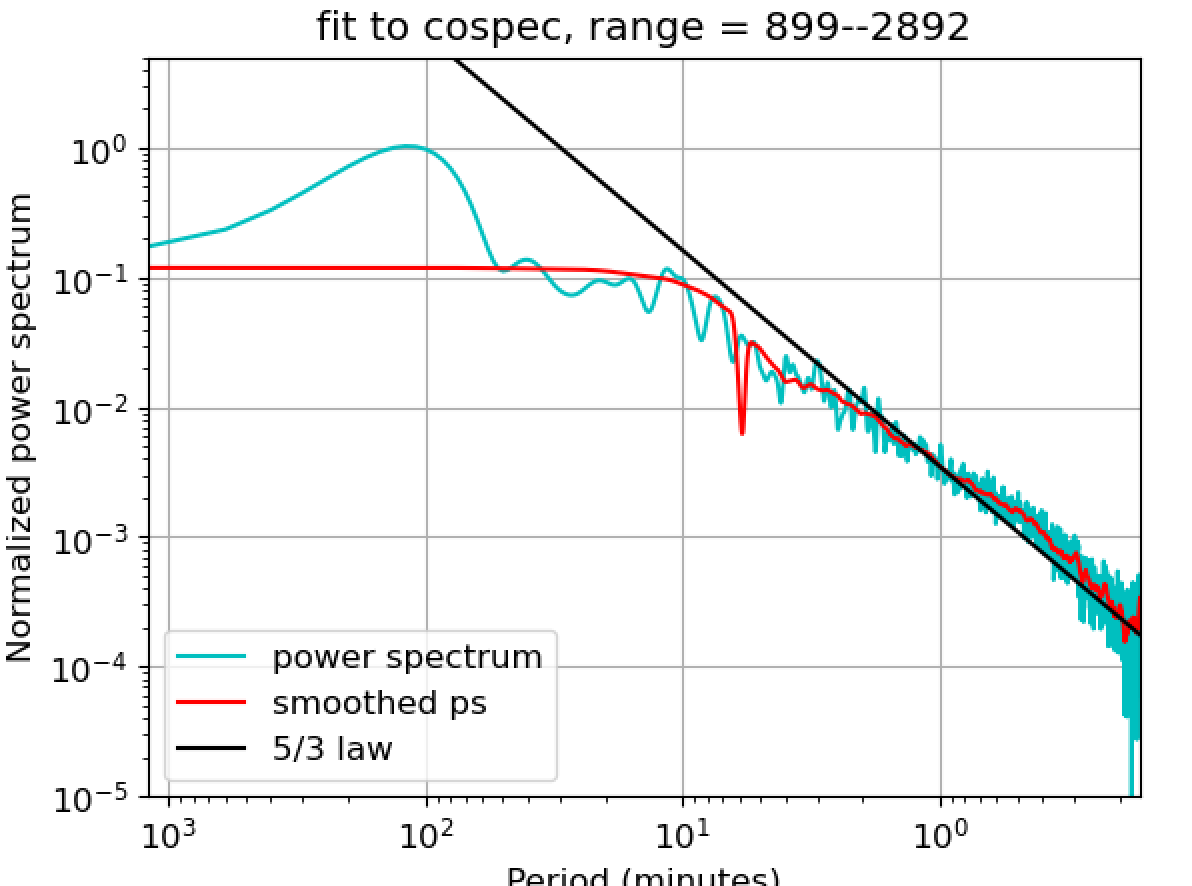 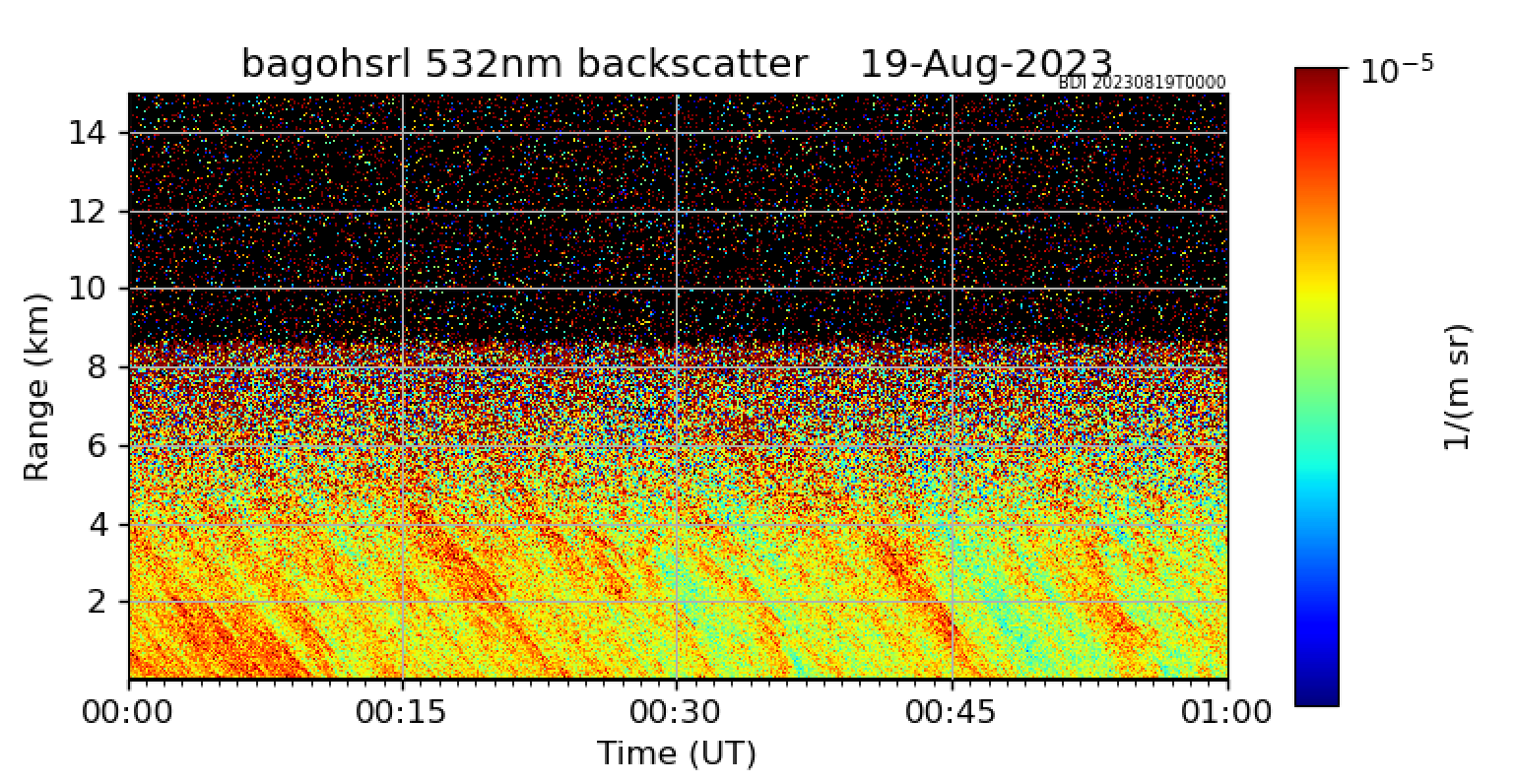 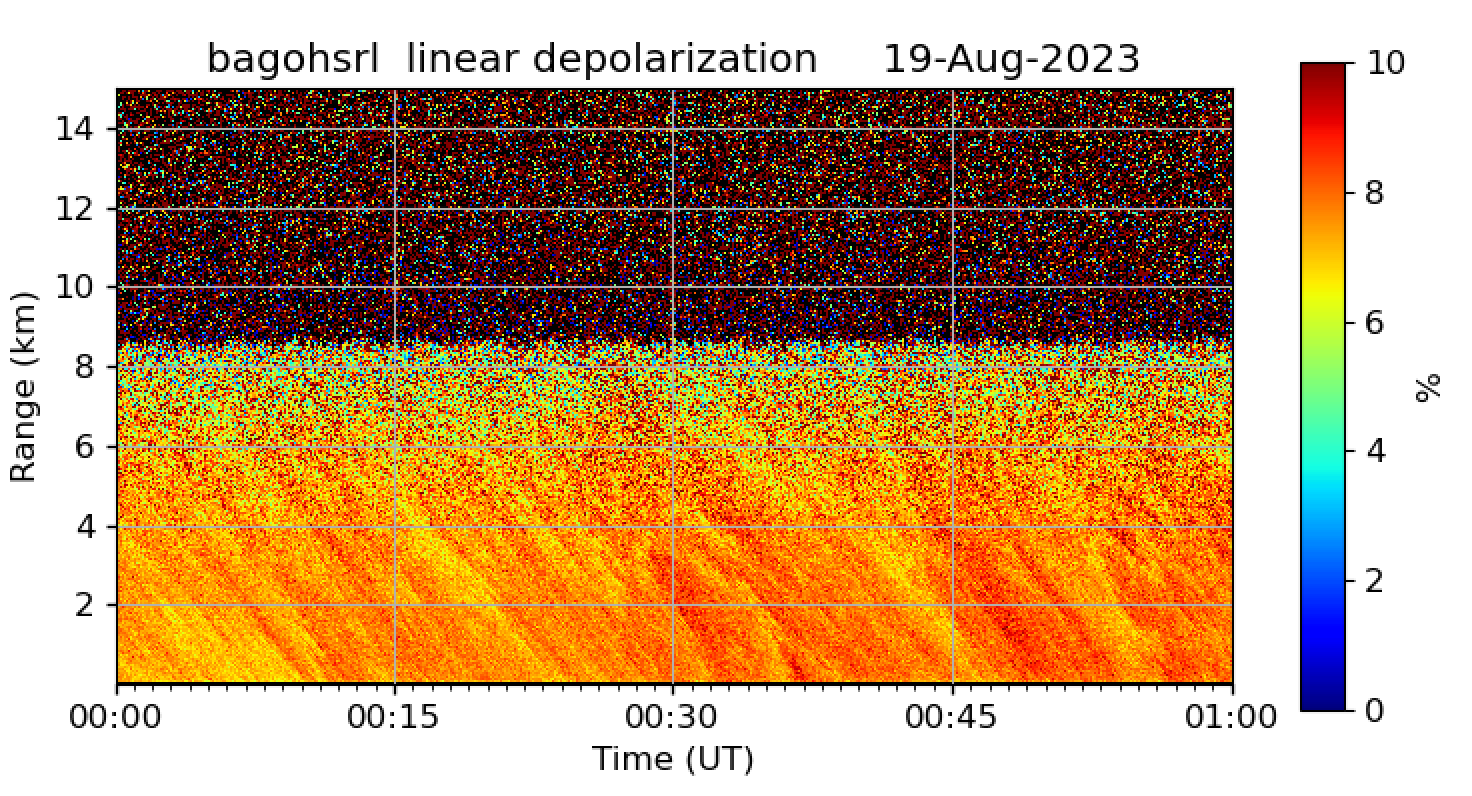 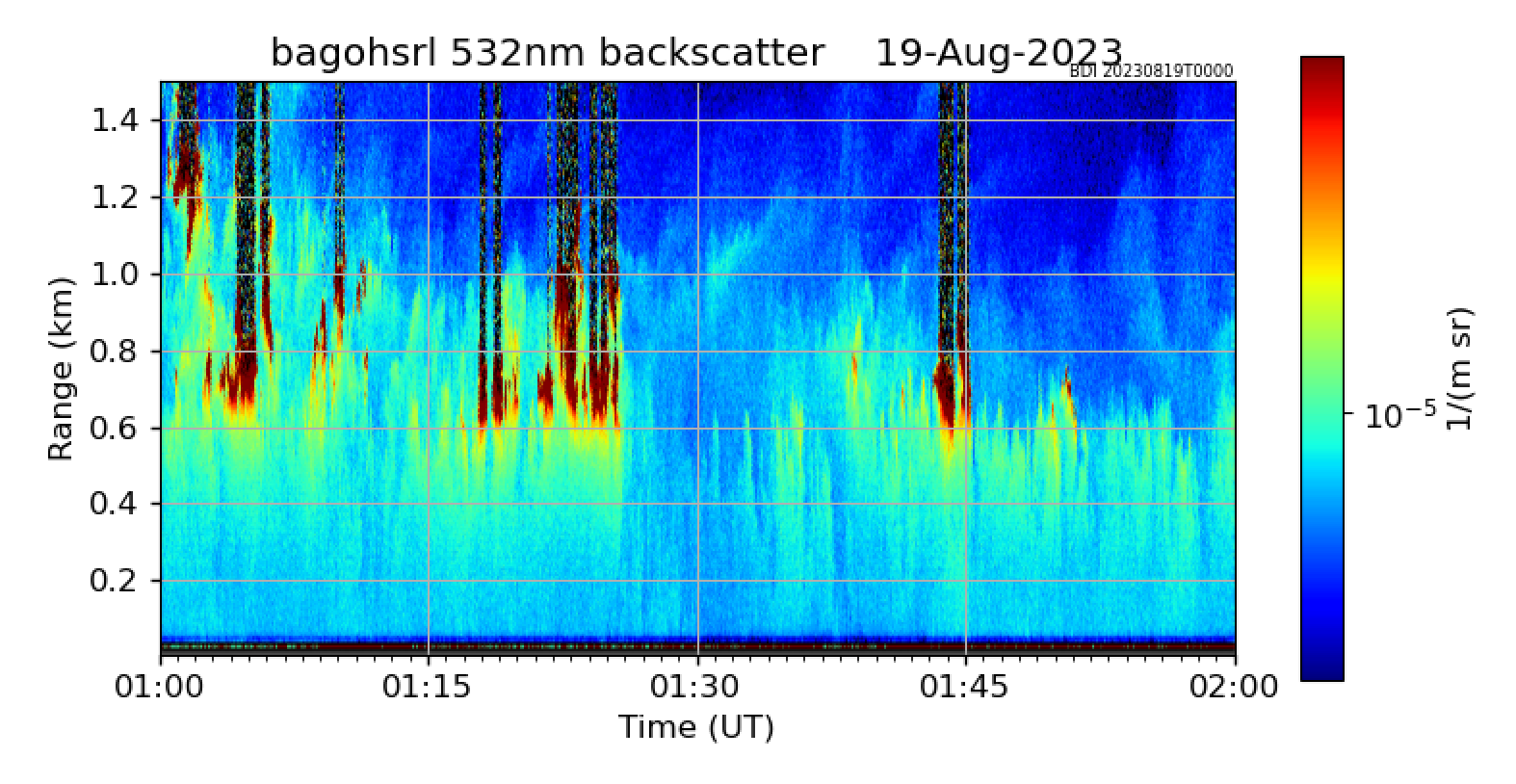 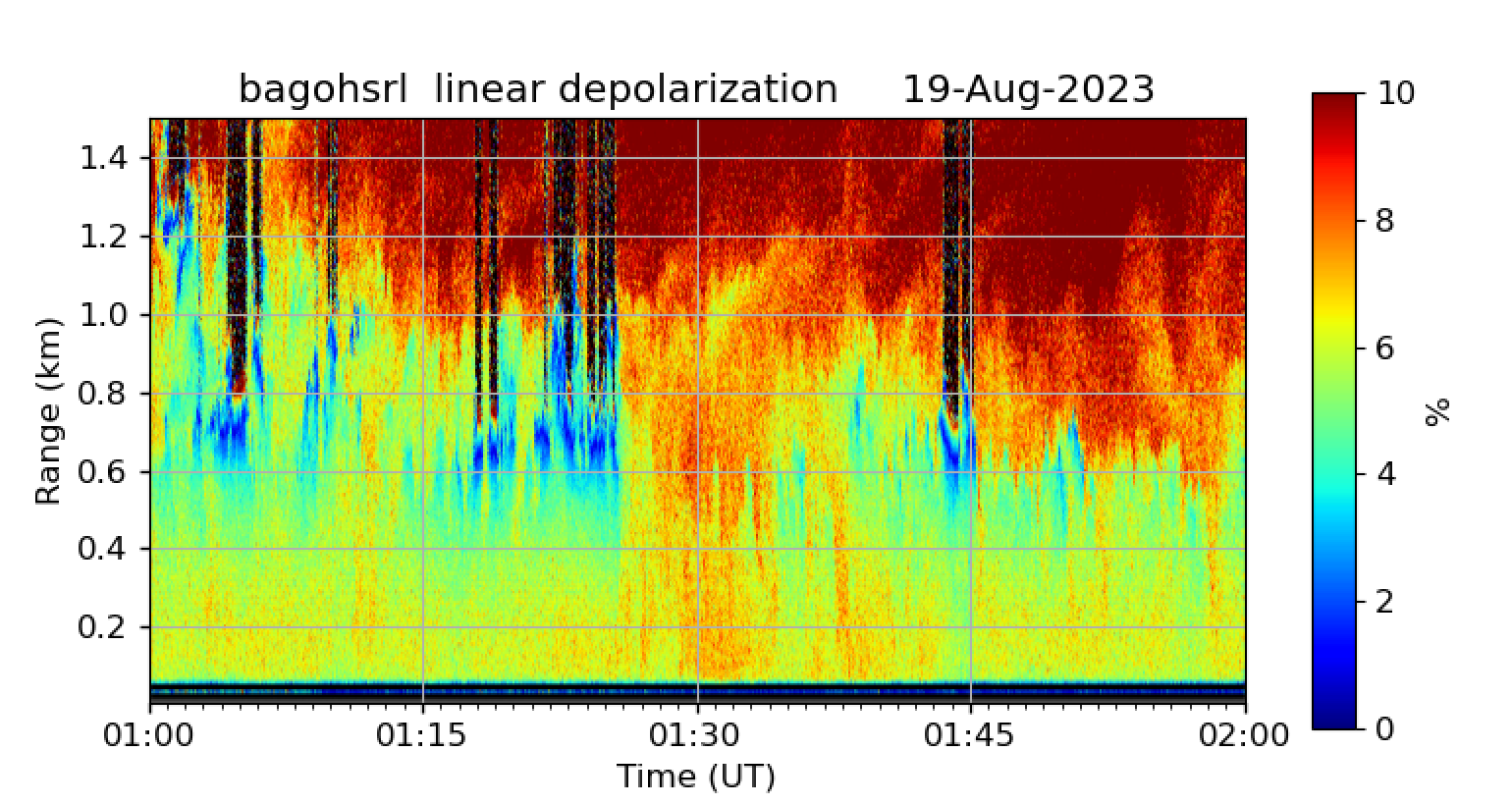 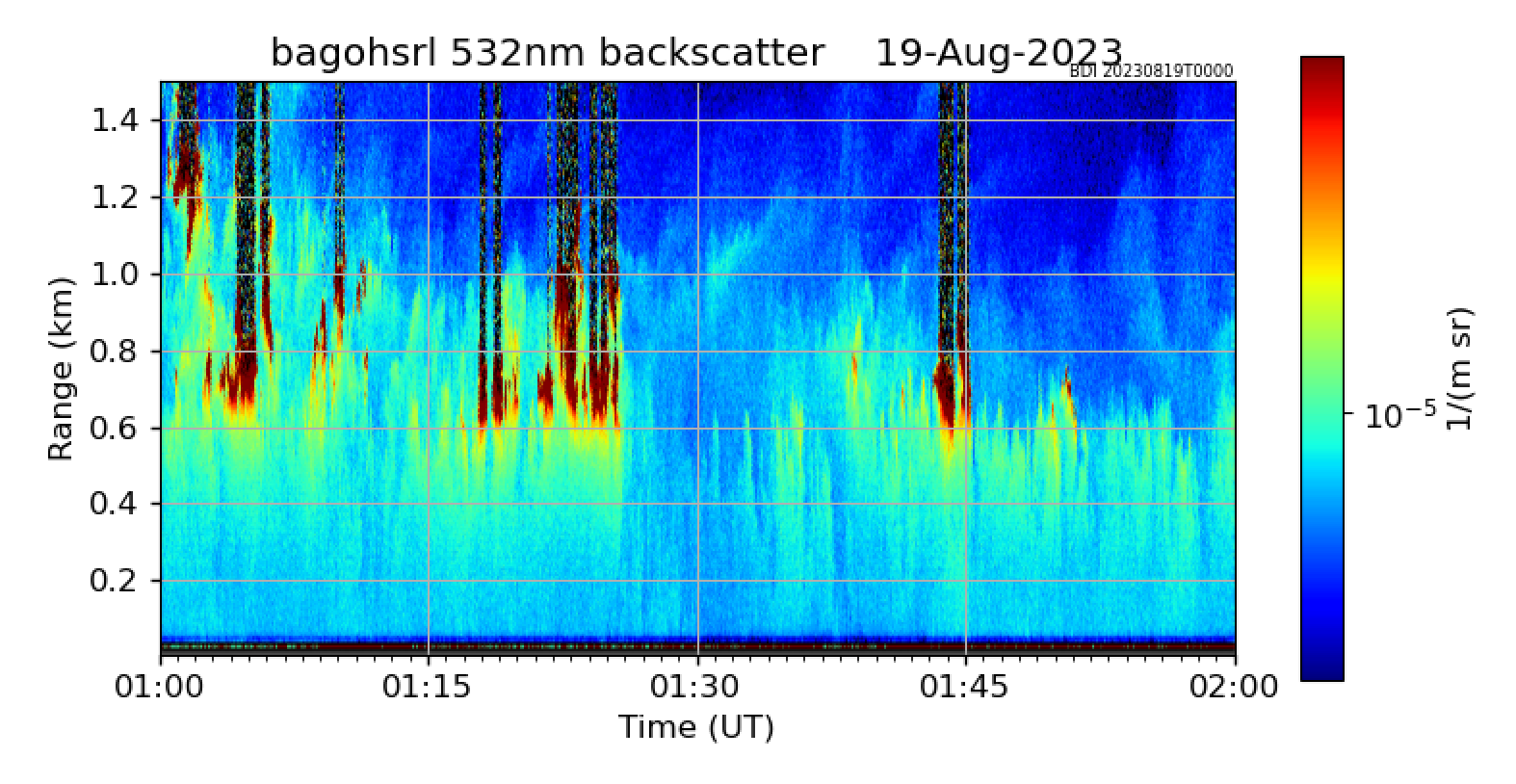 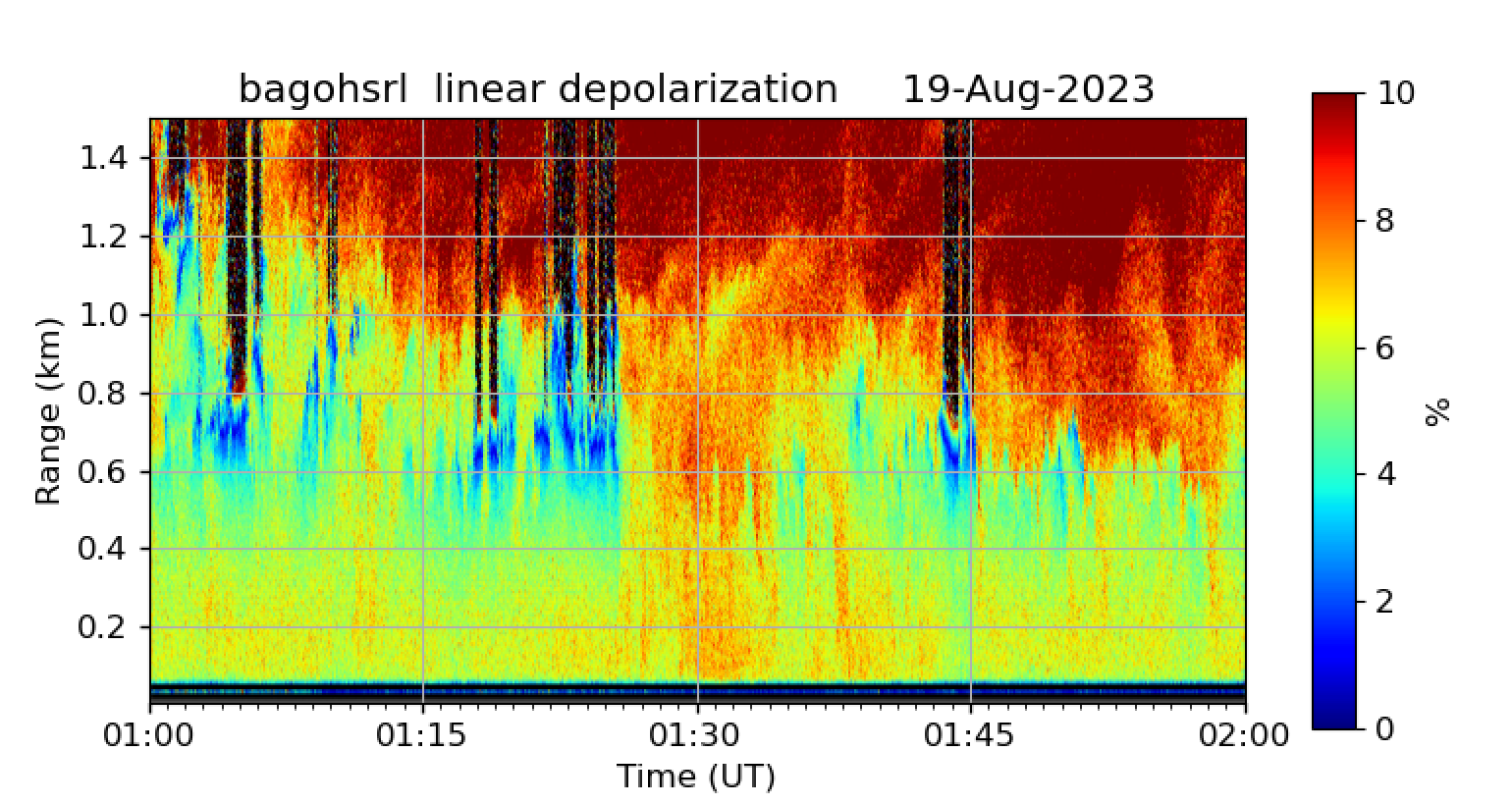 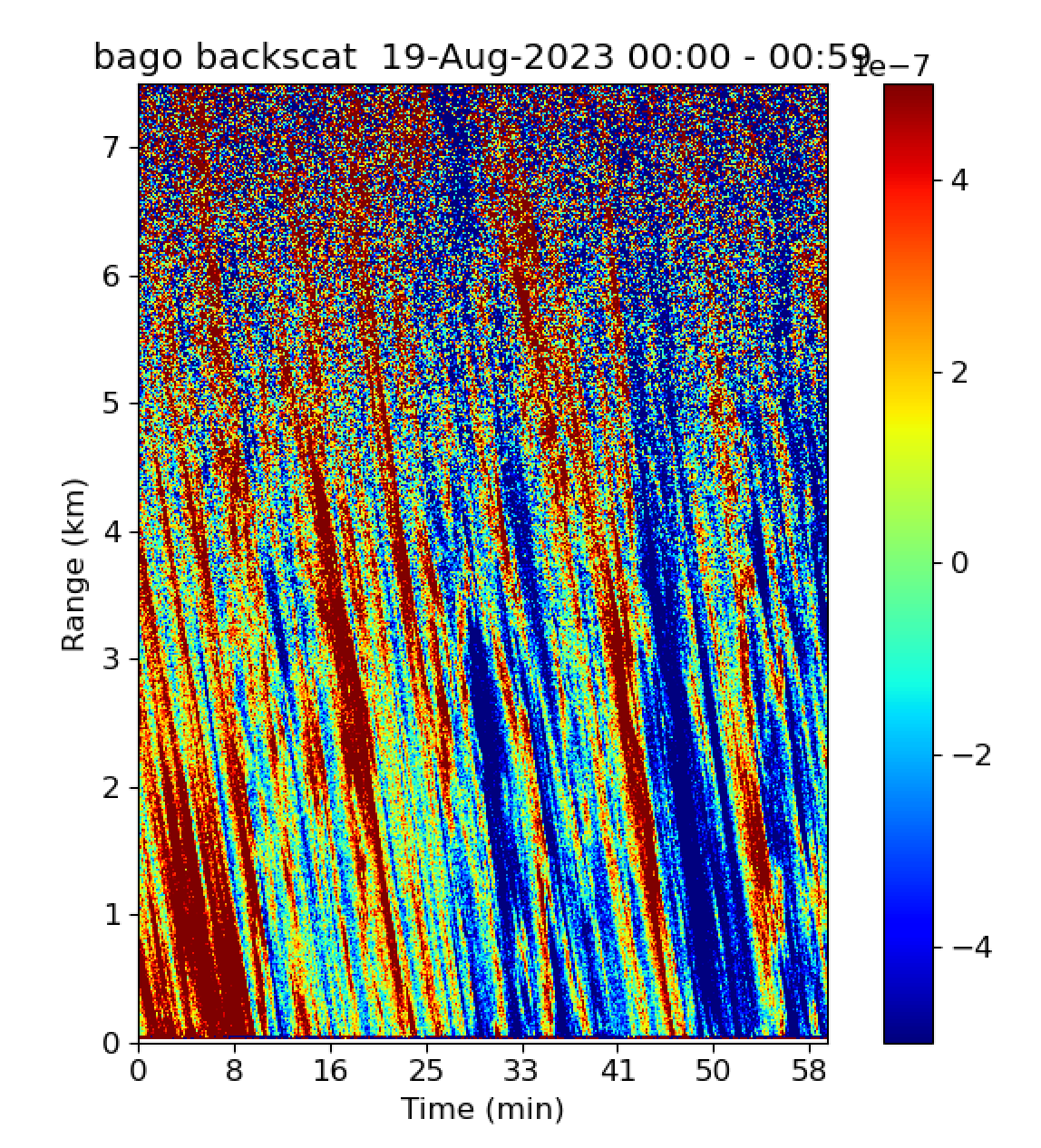 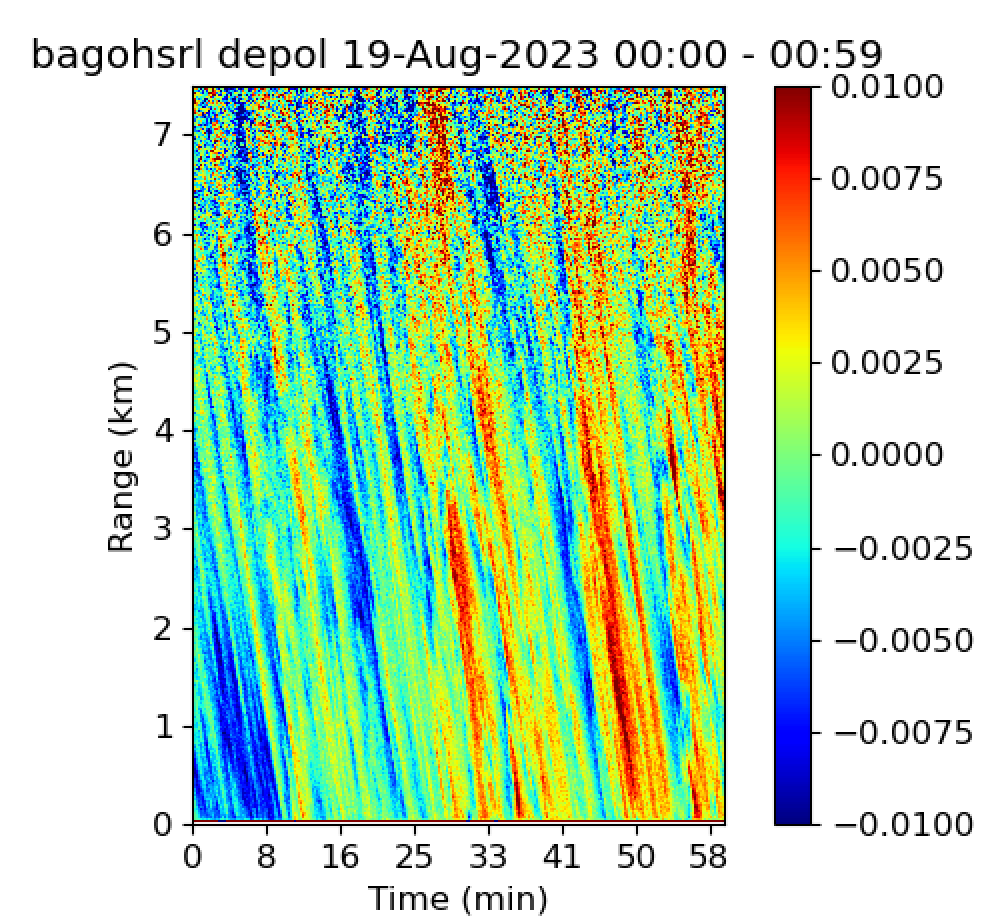 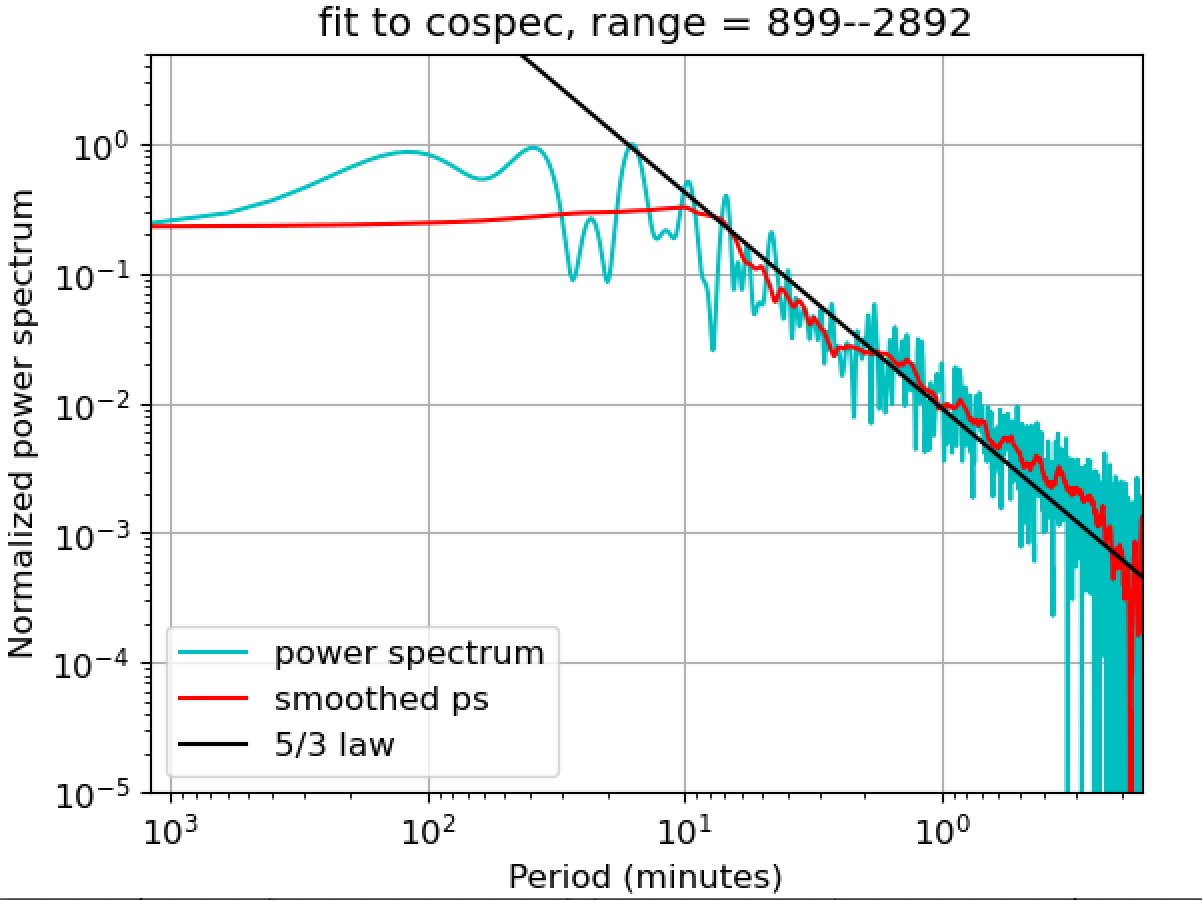 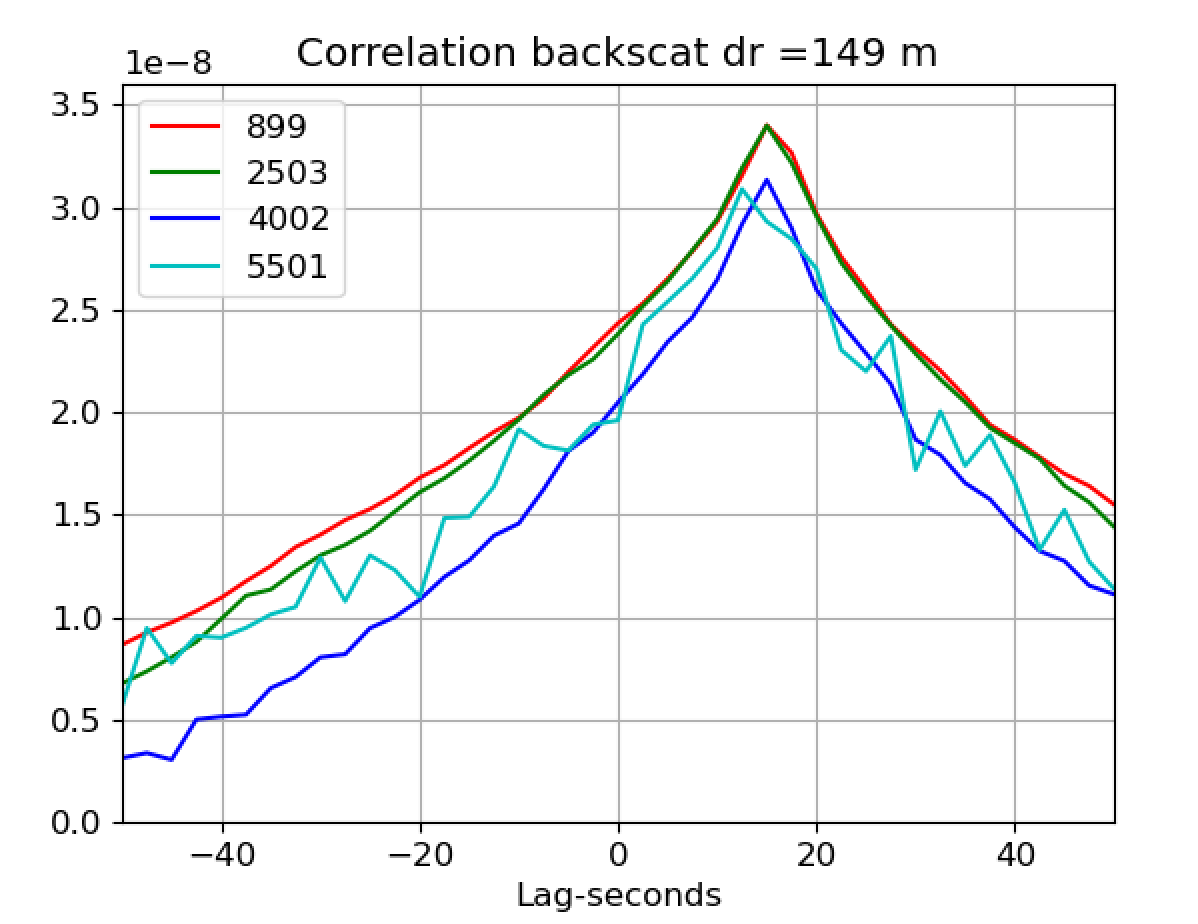 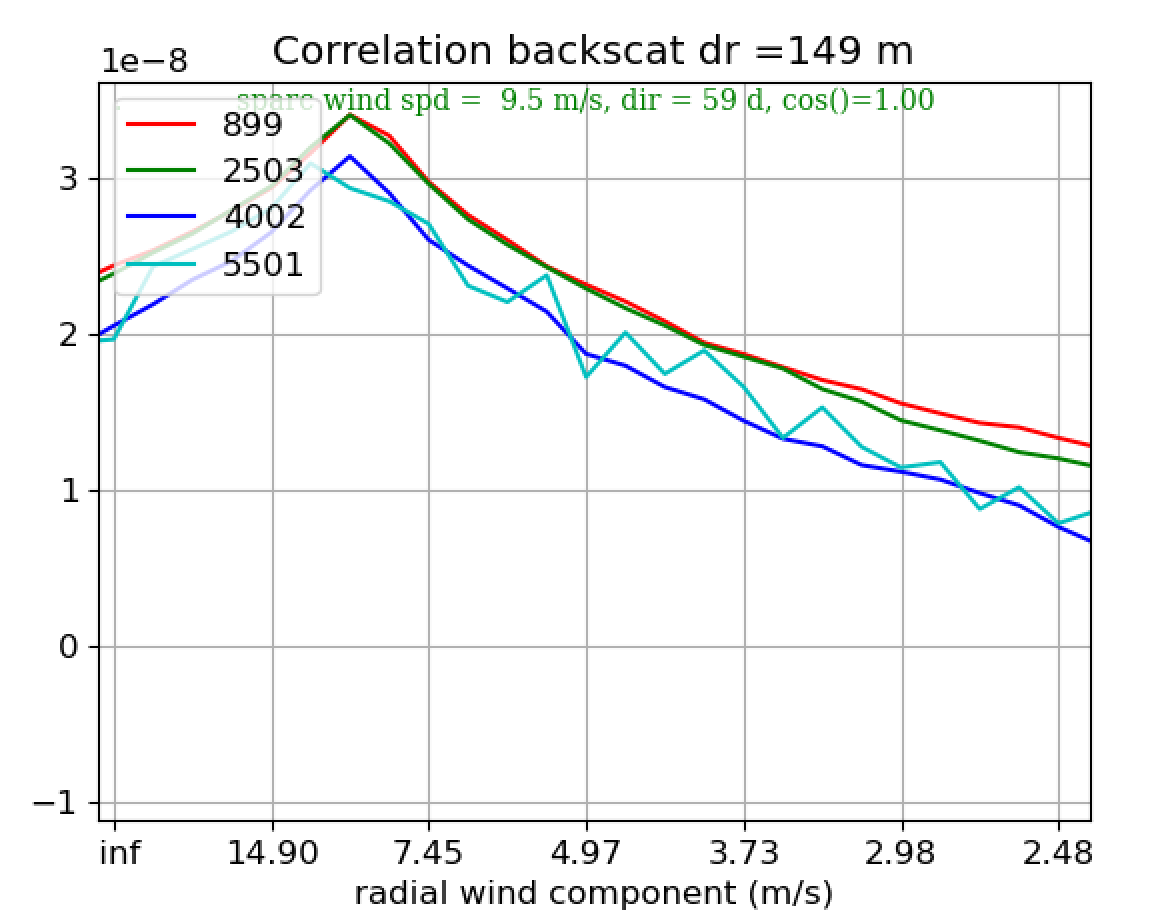 Feb 6-7 2024 wind 9 m/s  120 deg
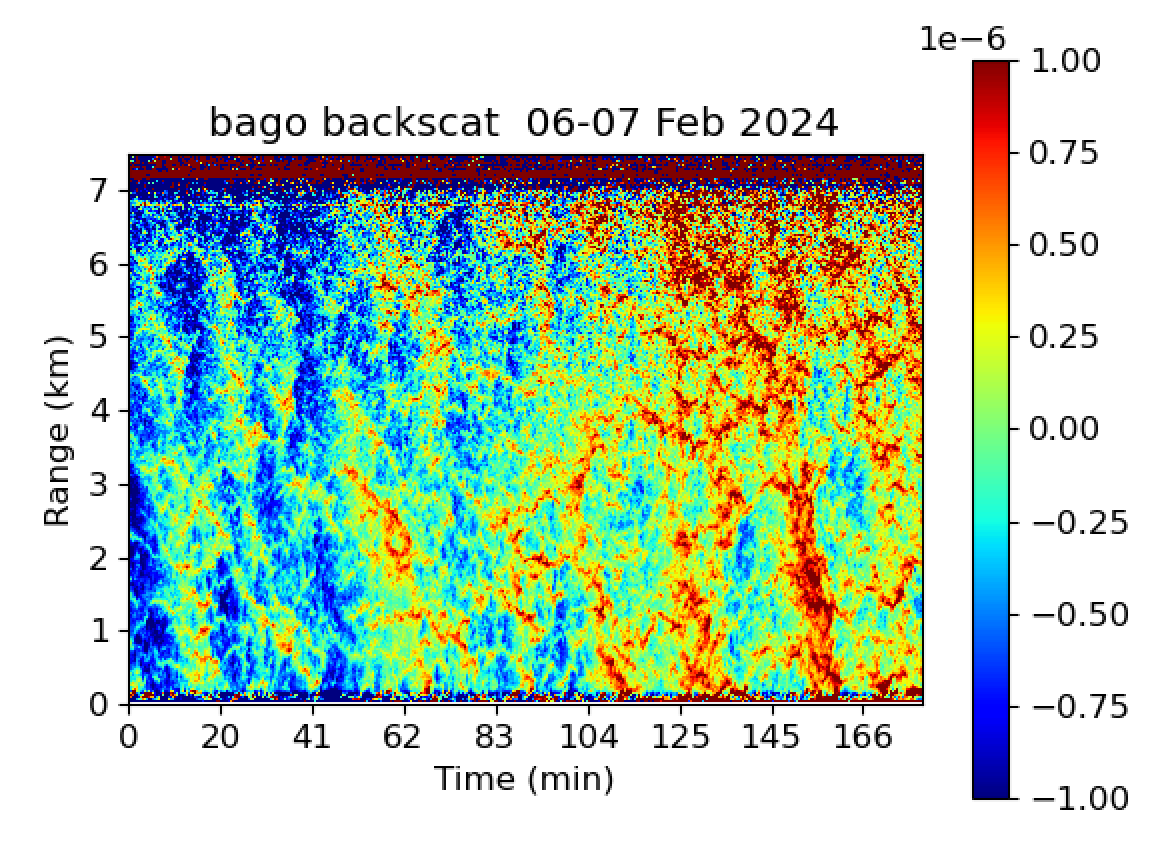 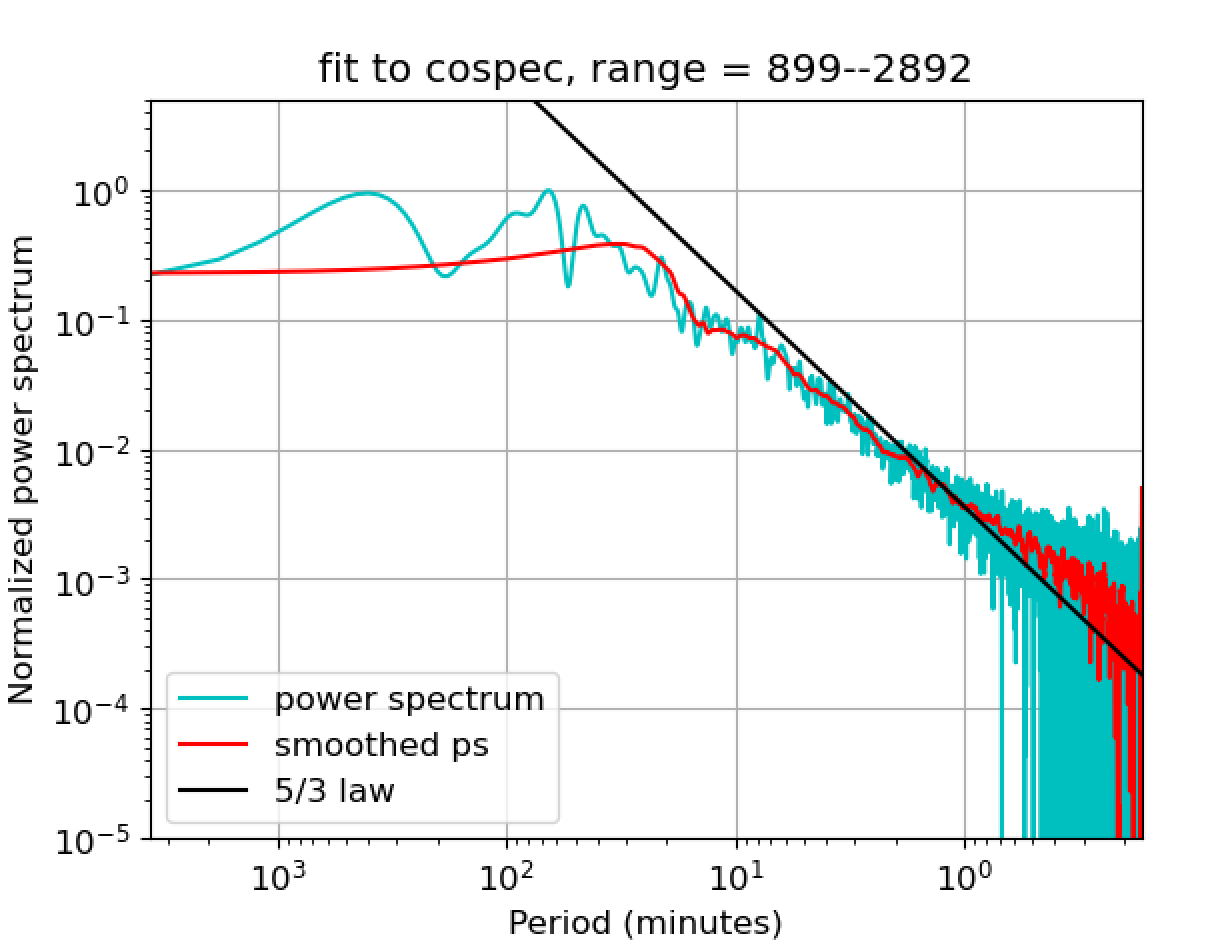 5-6 feb wind  8 m/s 116 deg  cos(dtheta)= 0.56
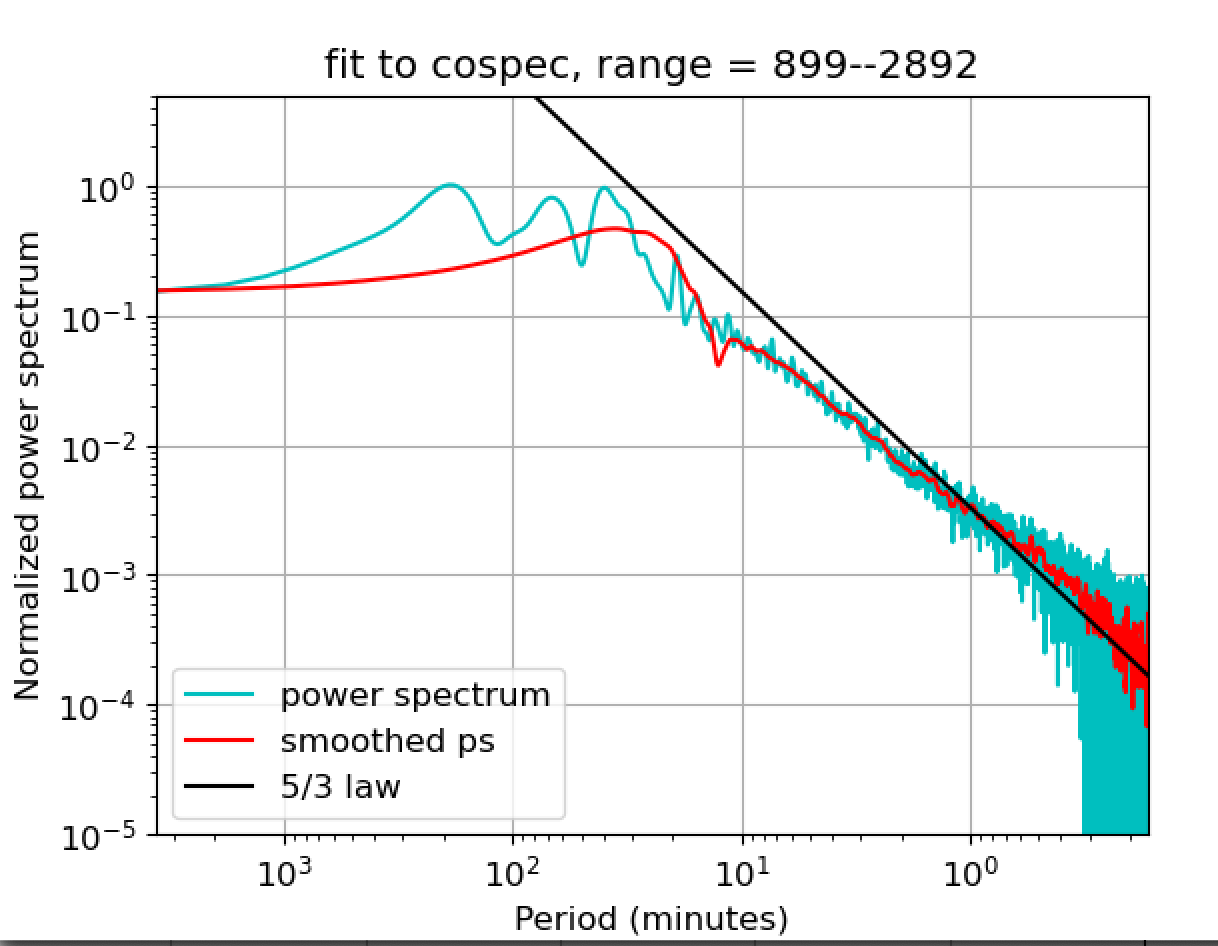 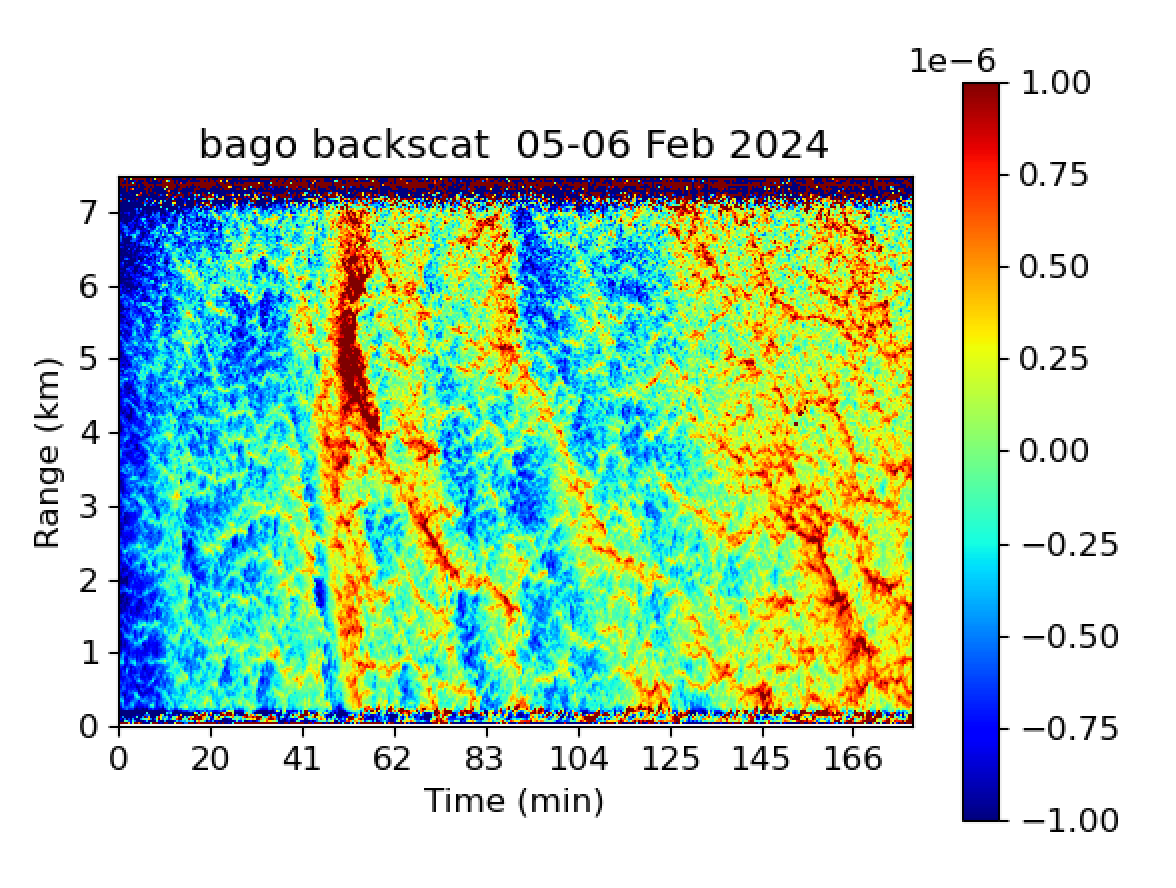 4-5 feb 2024, wind 5.5 m/s 118 deg
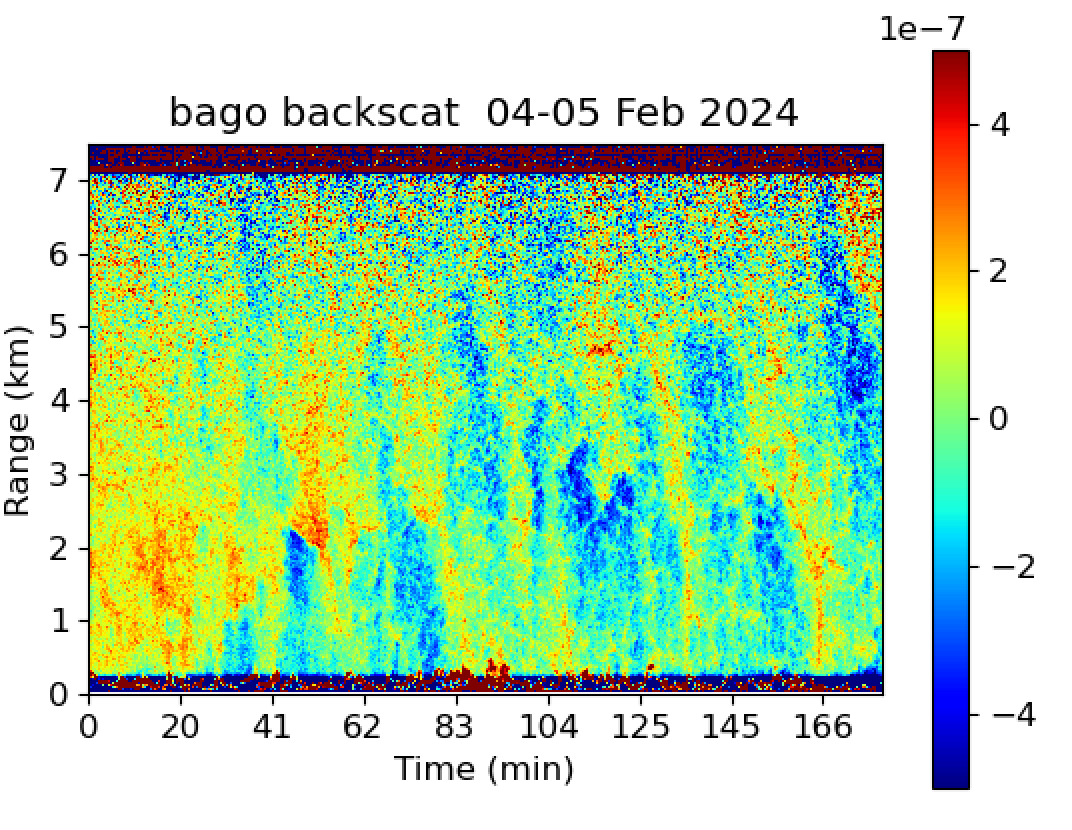 3-4 feb 2024, wind 4.2 m/s 127 deg cos(theta)=0.37
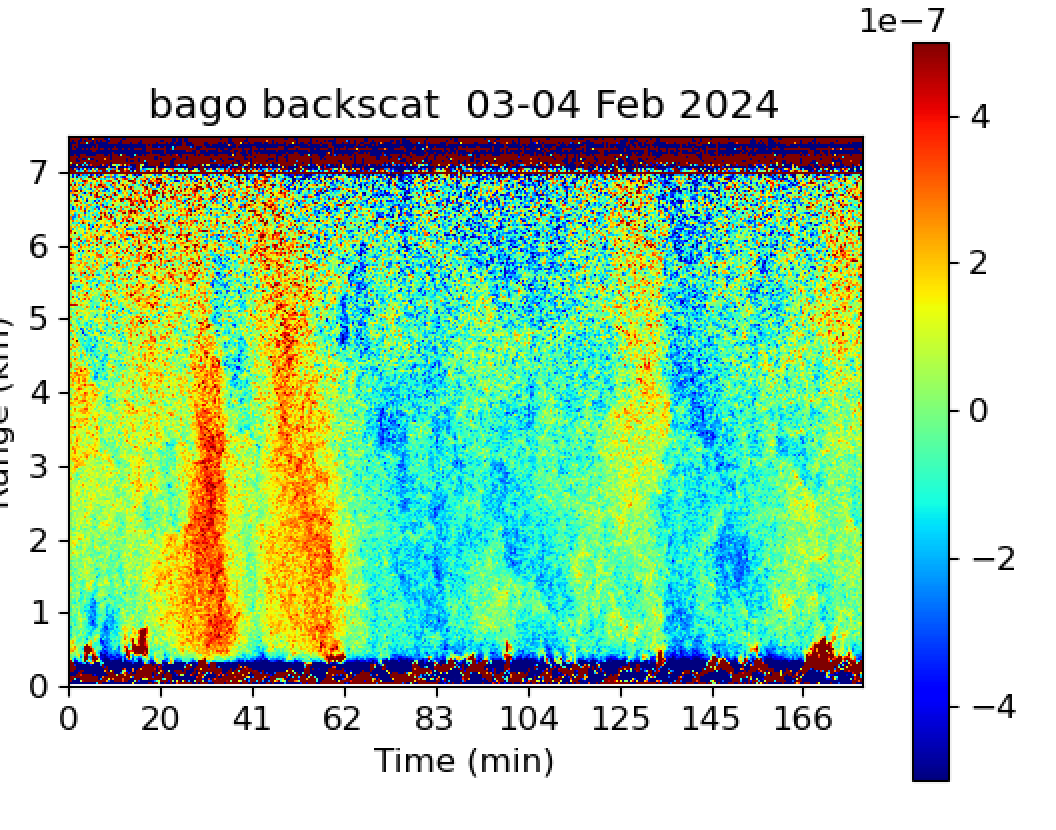 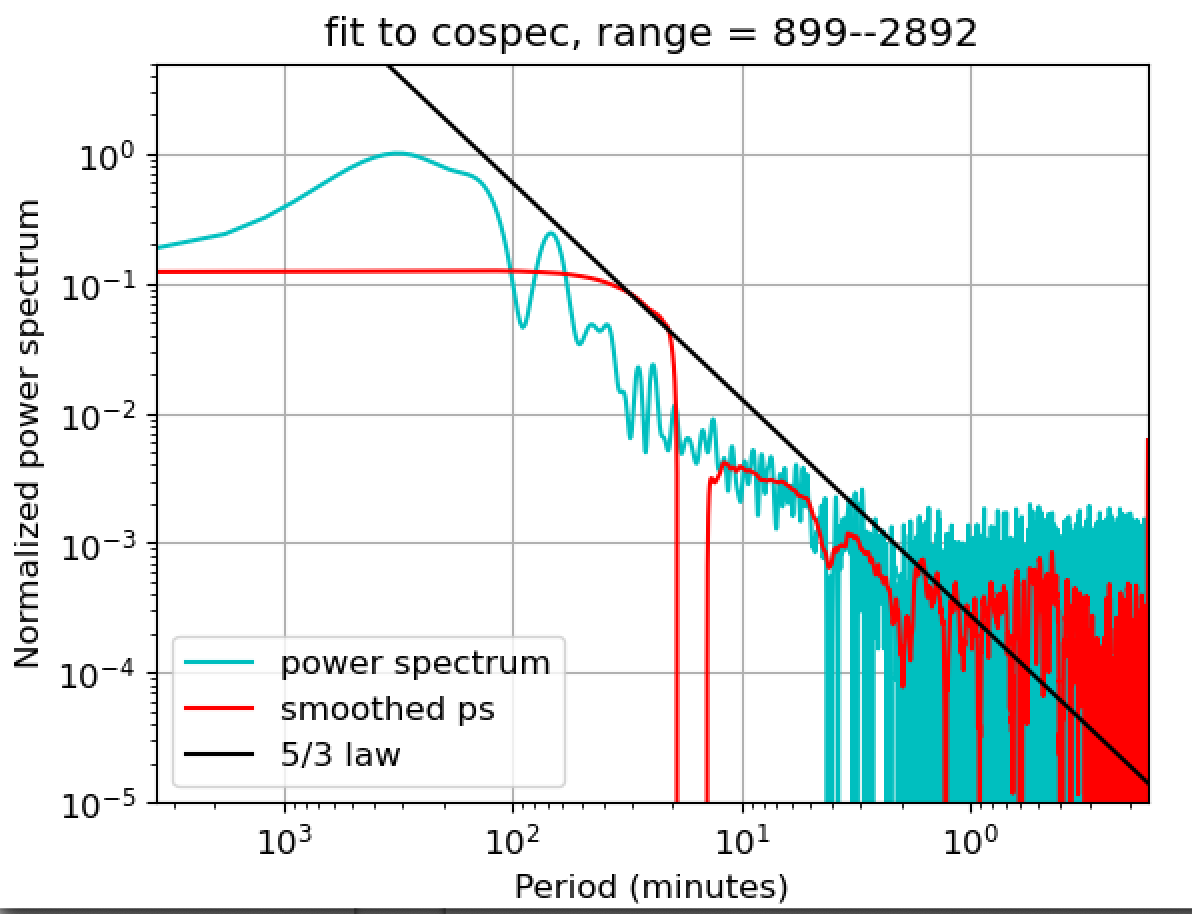 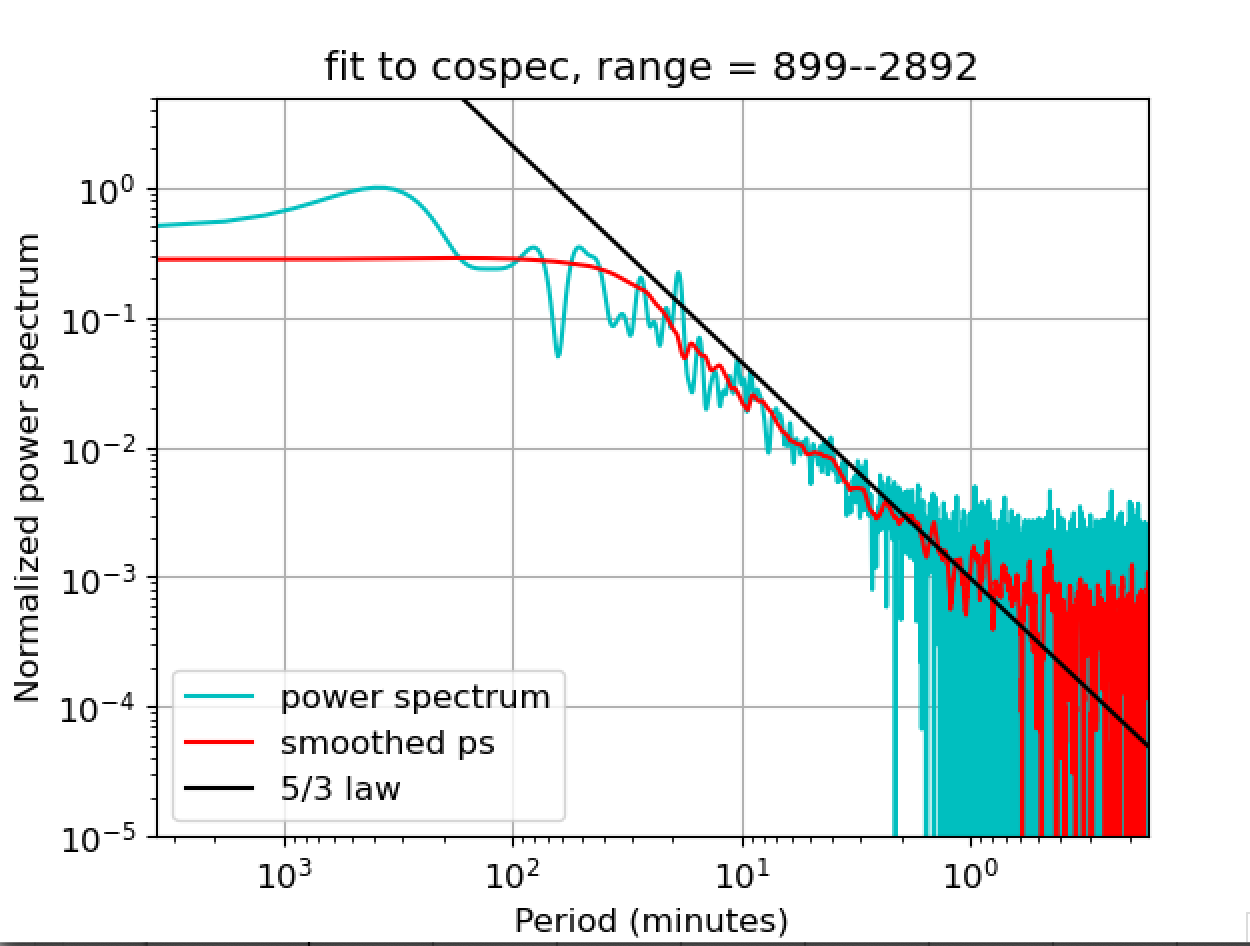 2-3 Feb 2024, Winds 3.1 m/s 143 deg, cos(phi)=0.11
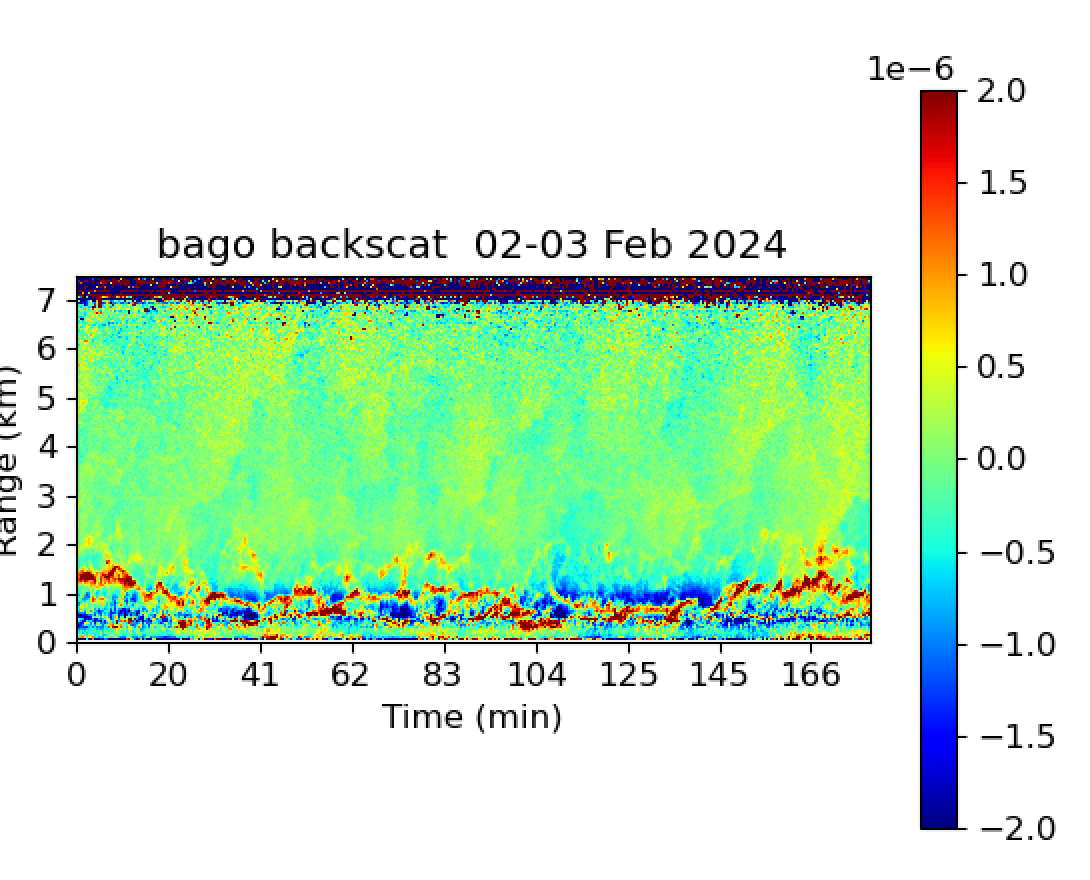 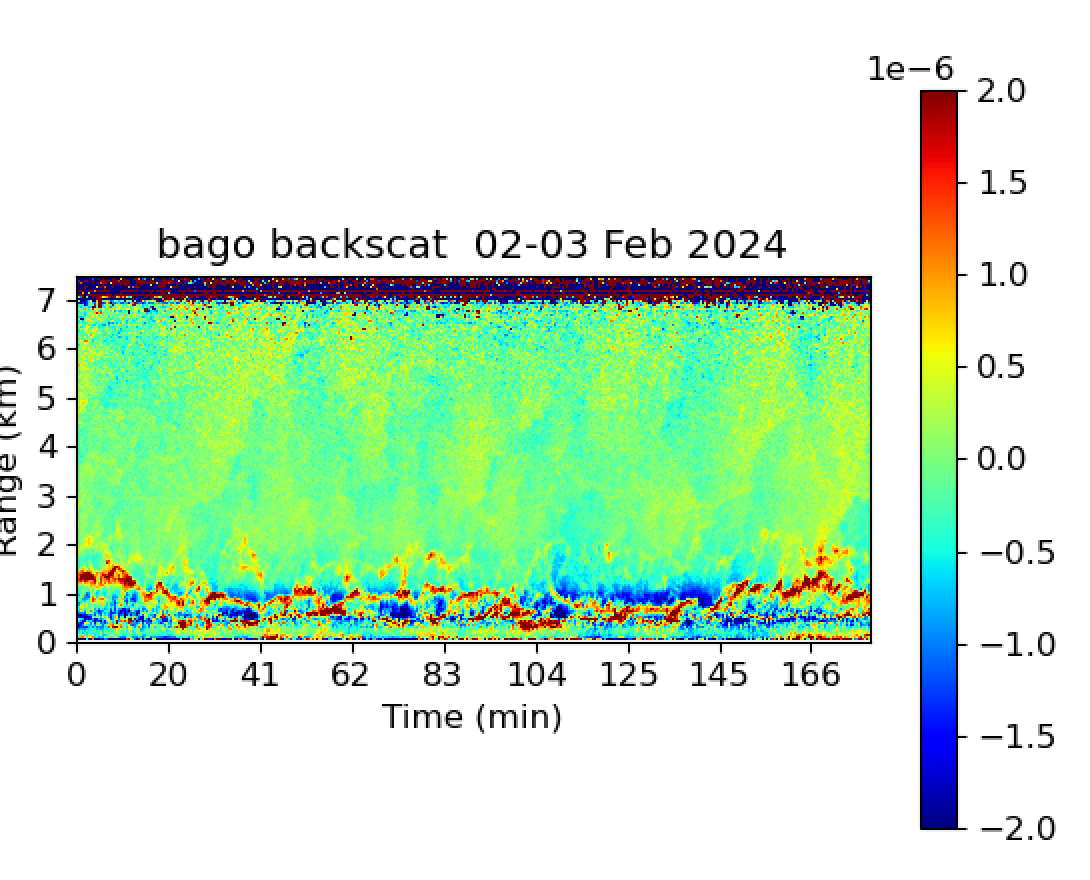 1e-6 1/(m sr)
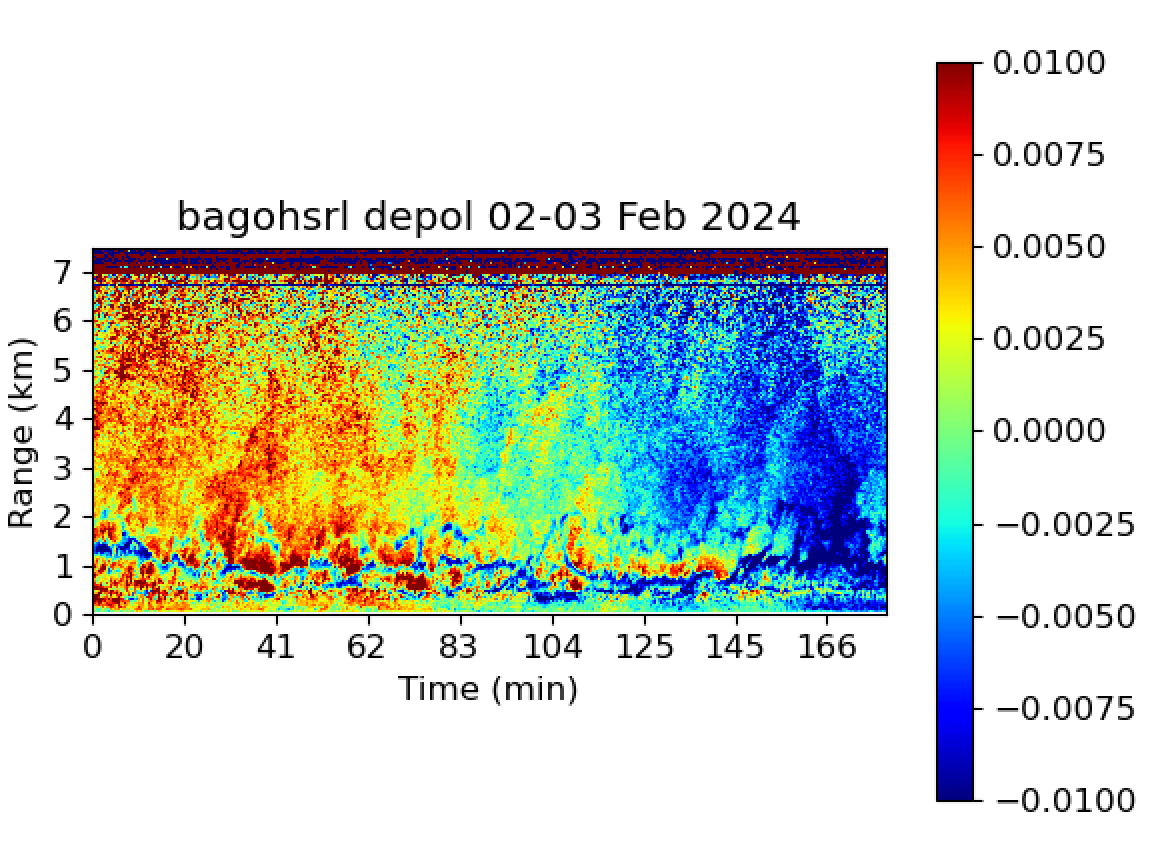 %
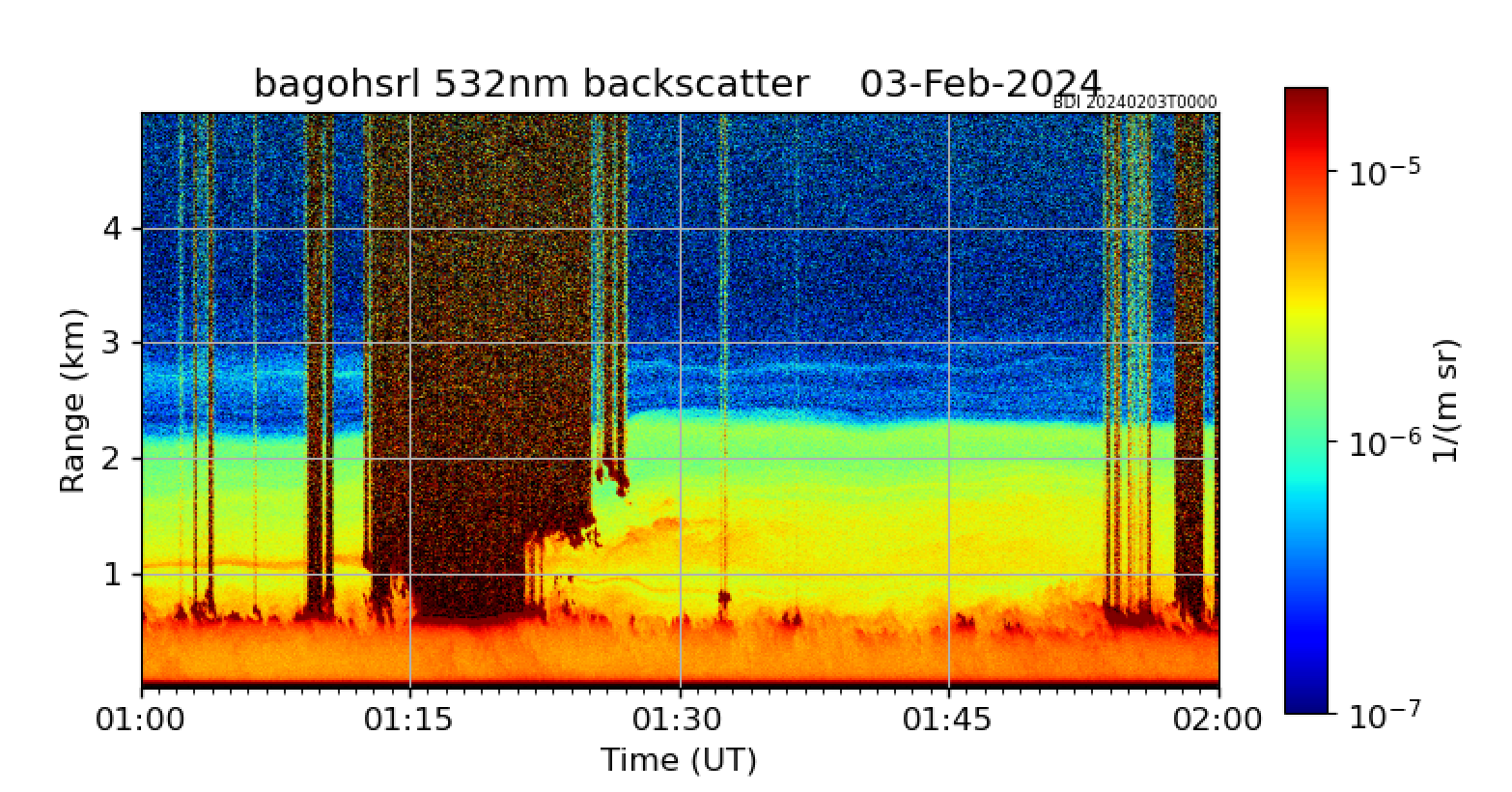 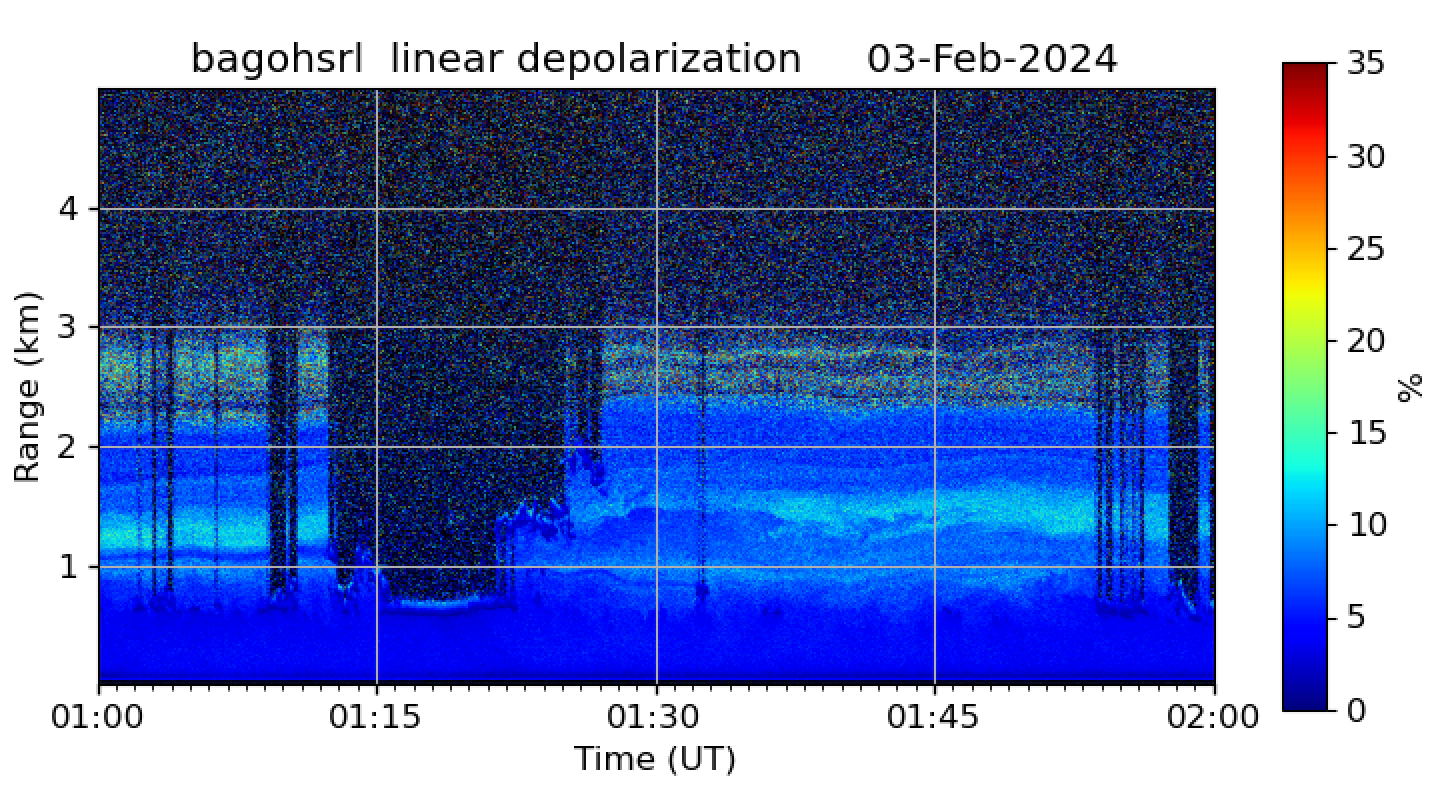 25 Aug 2023, Winds 1.7 m/s, 243 deg cos()= -1
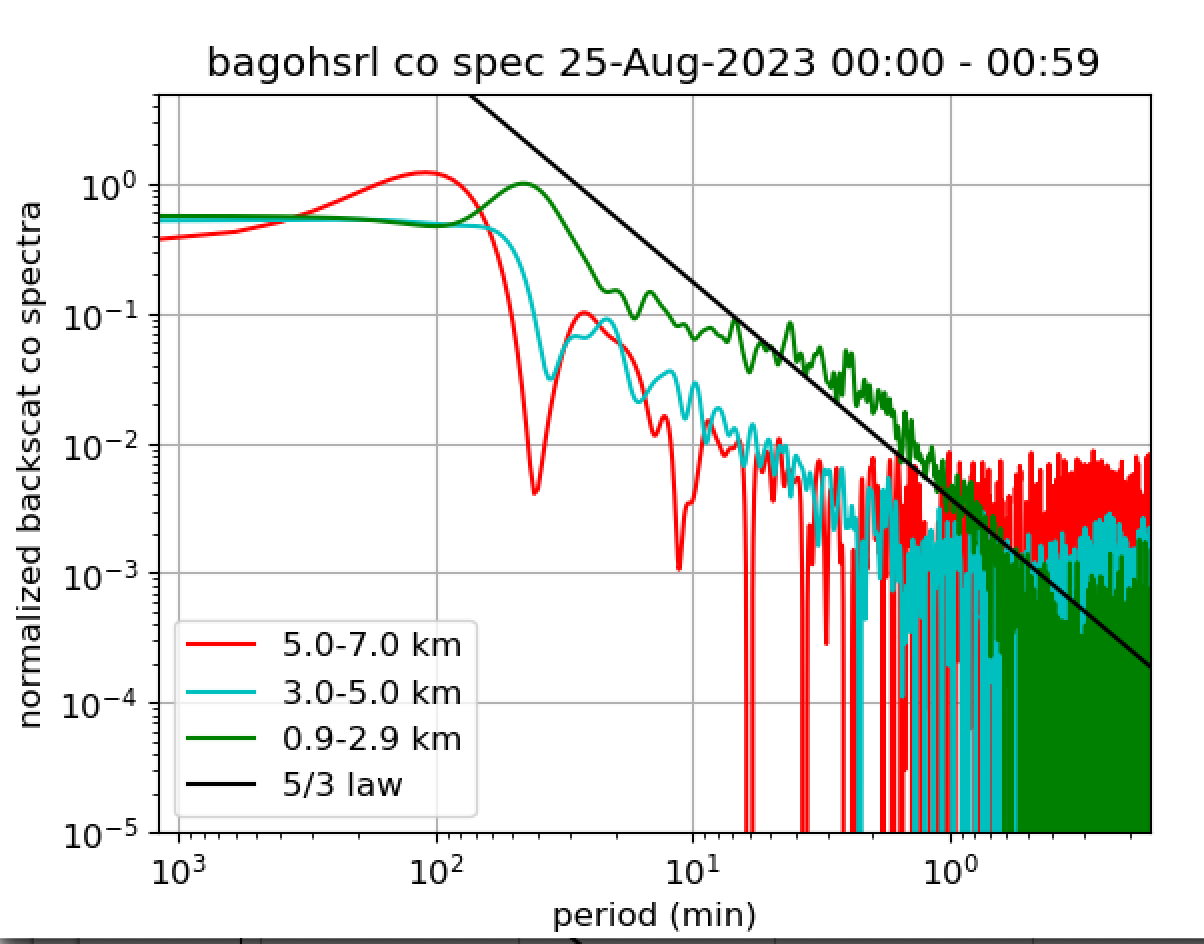 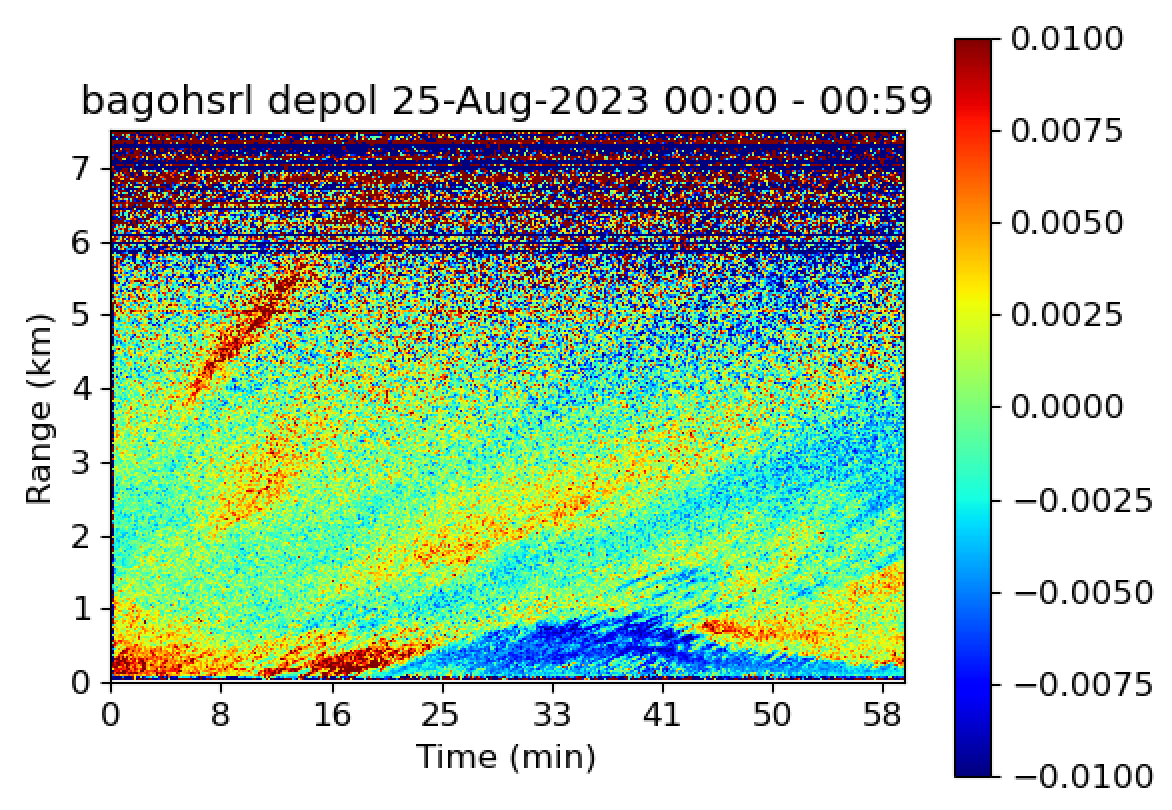 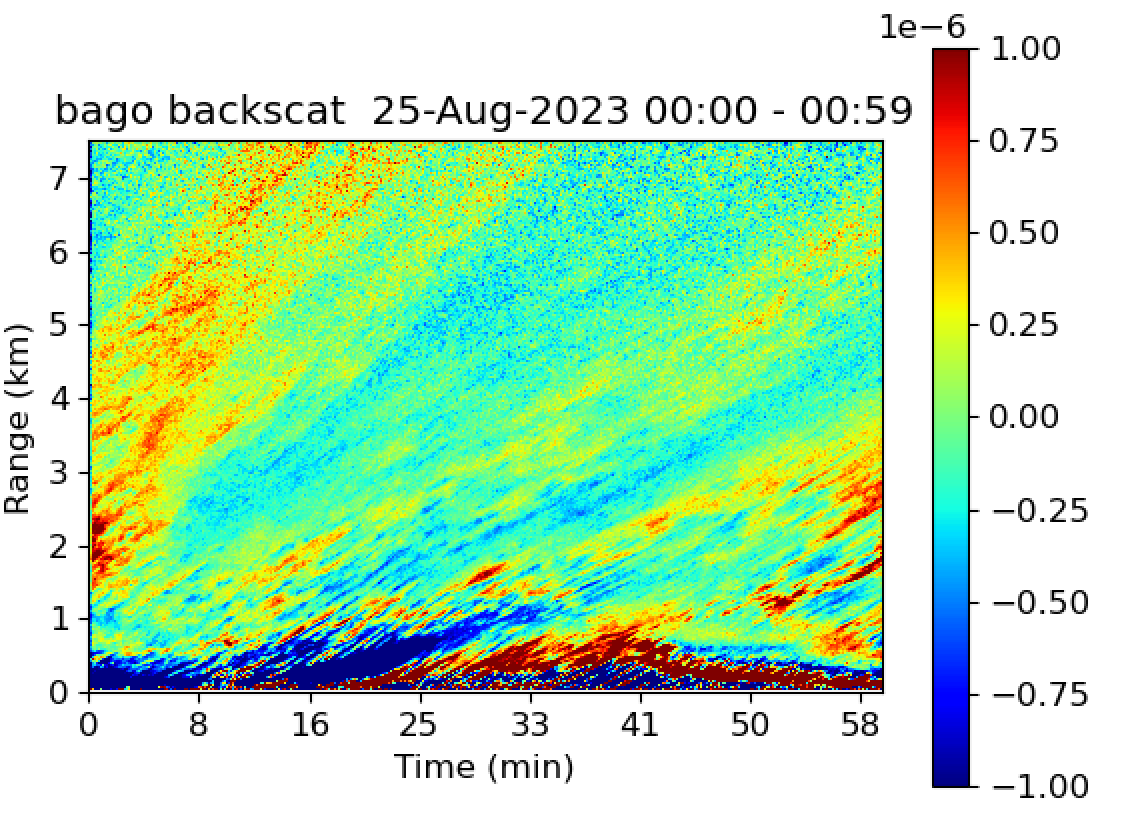 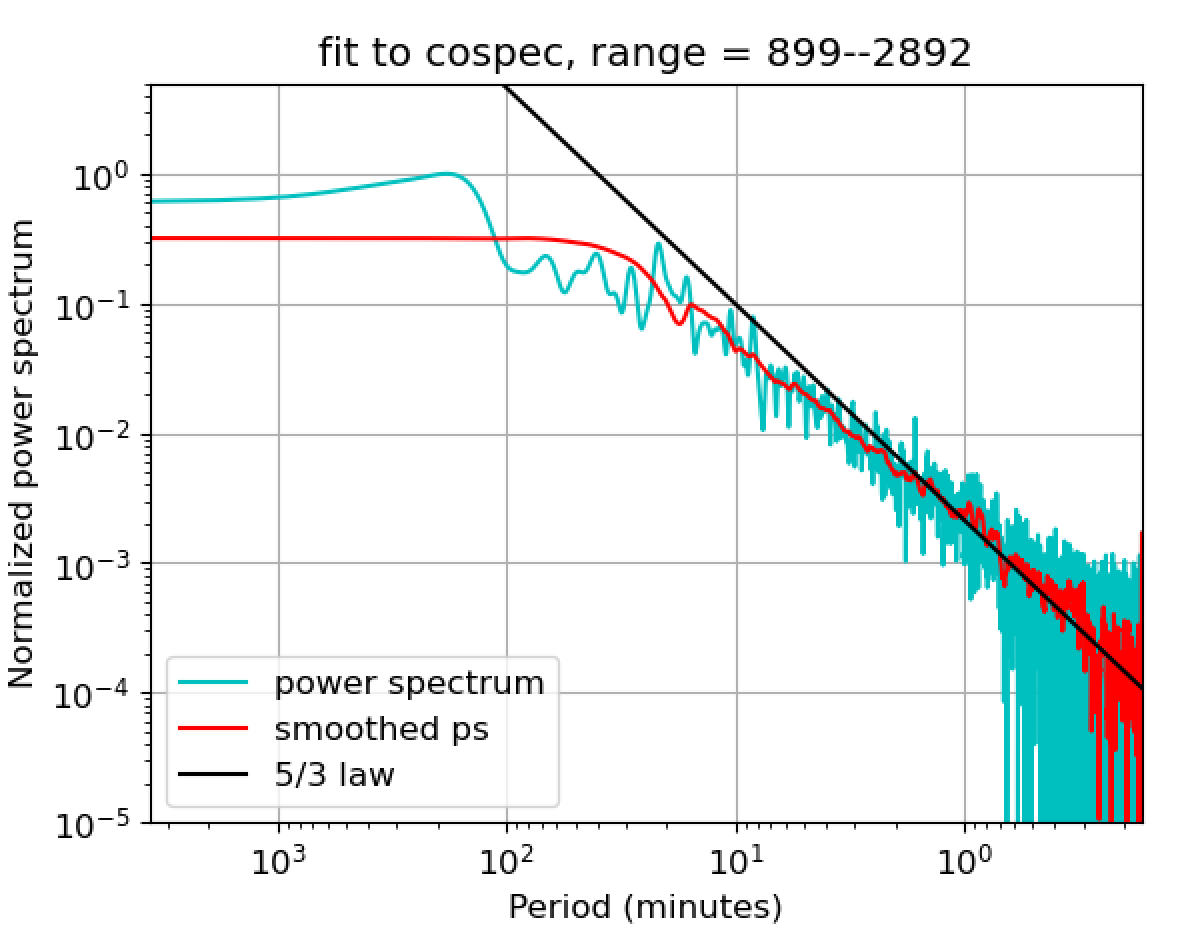 30-Aug-2023, Winds 8 m/s, 84 deg, cos()=0.91
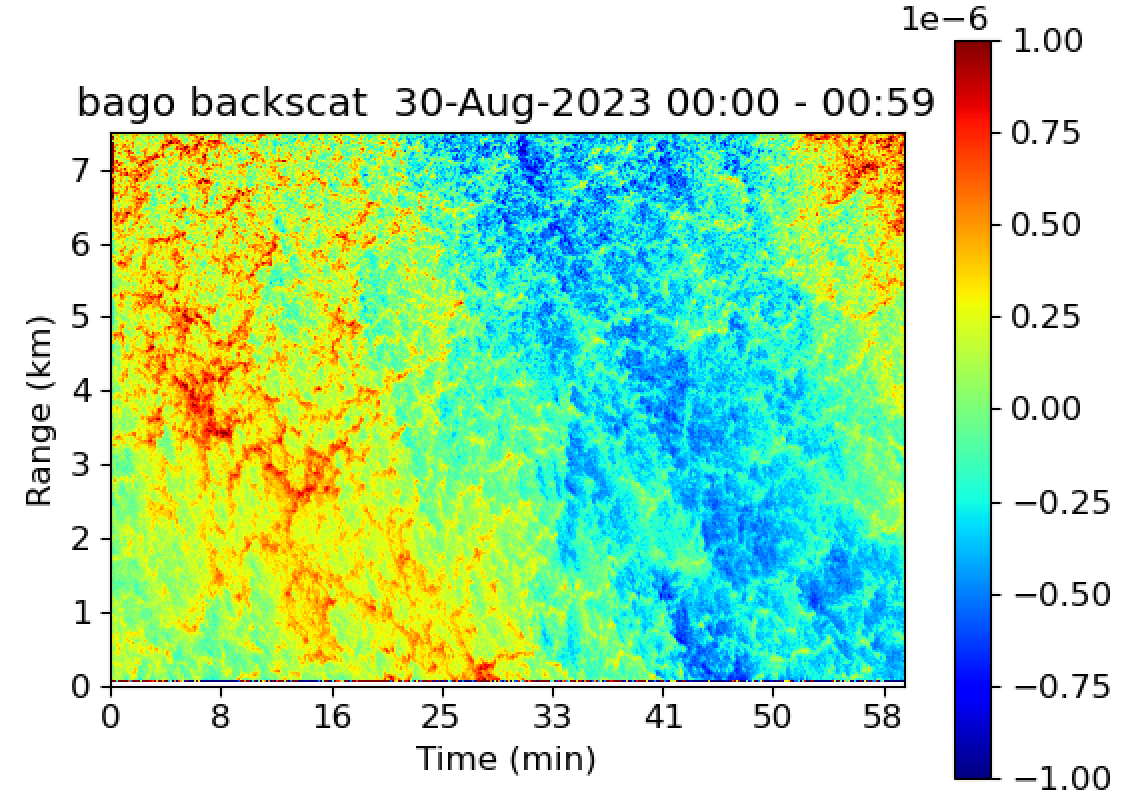 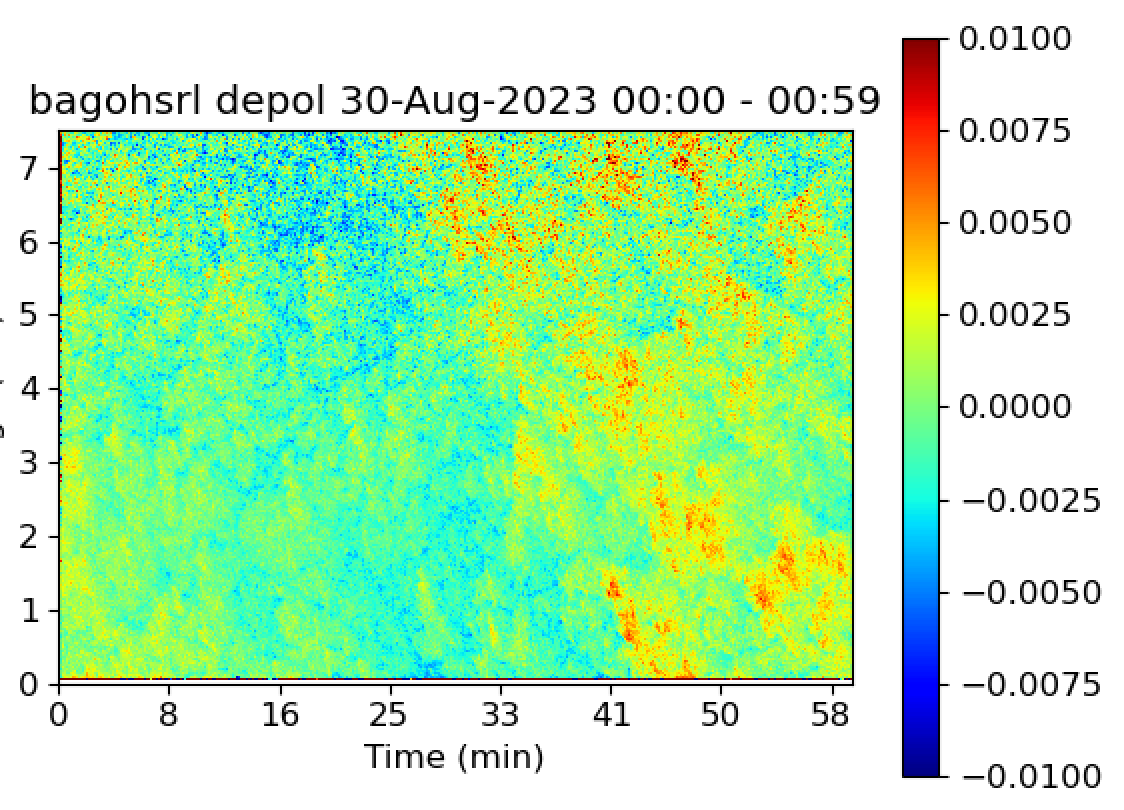 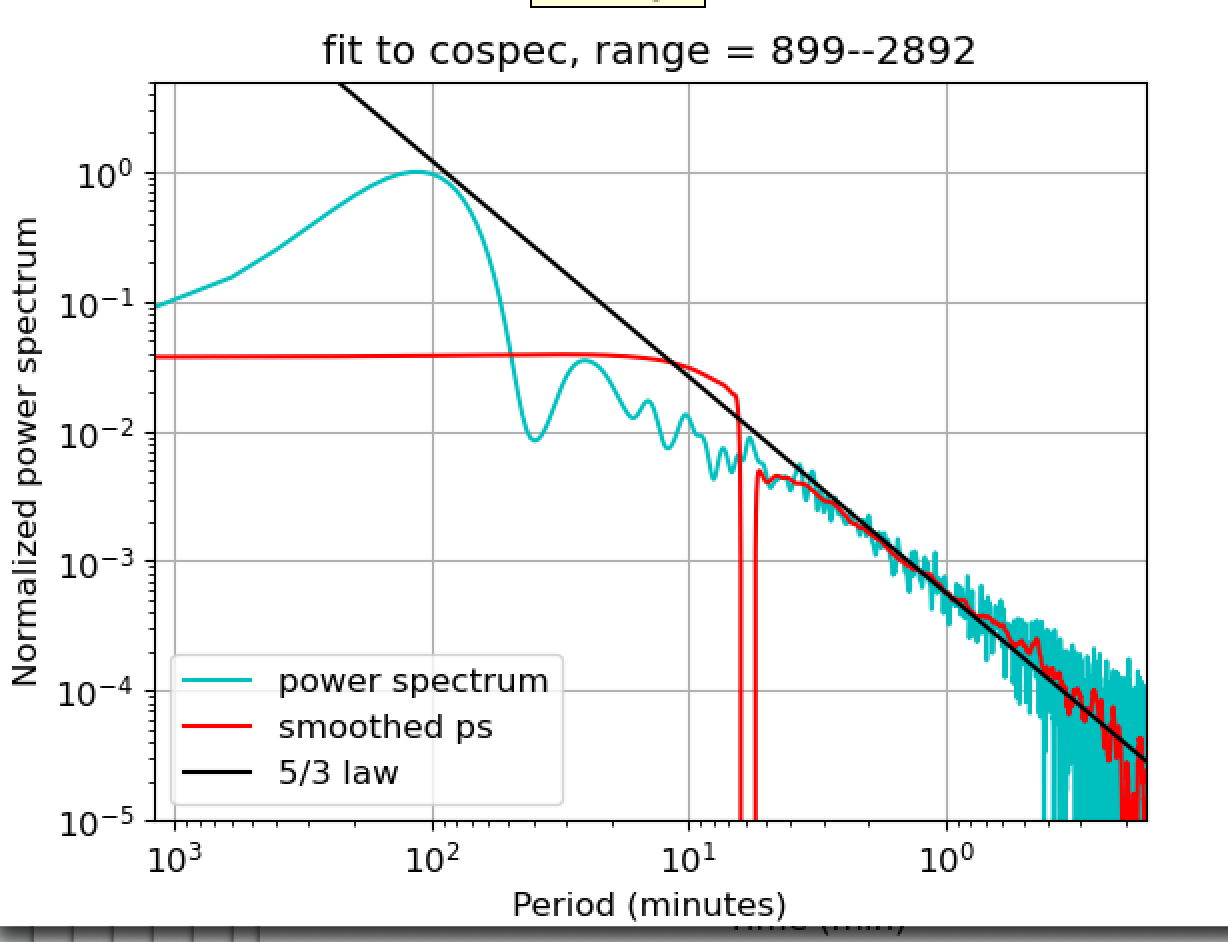 31-Aug_2023, Winds 7.9 m/s, 75 deg, cos()=.96
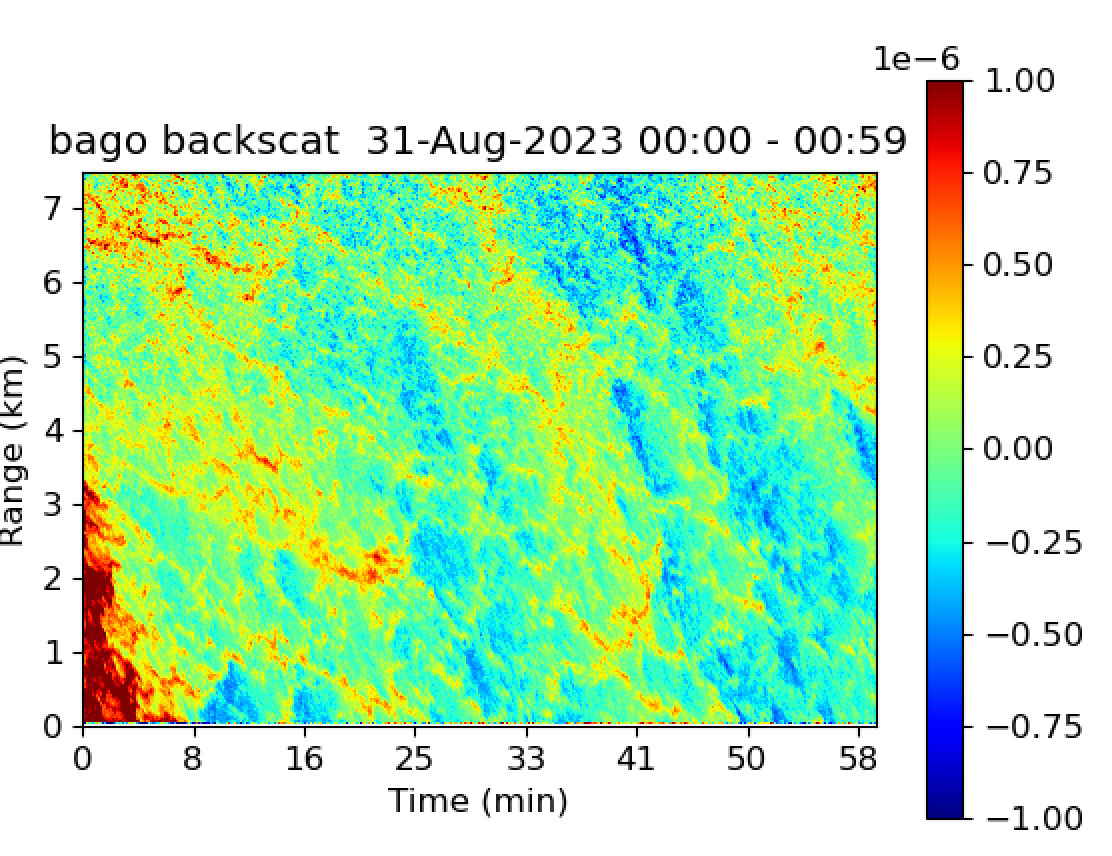 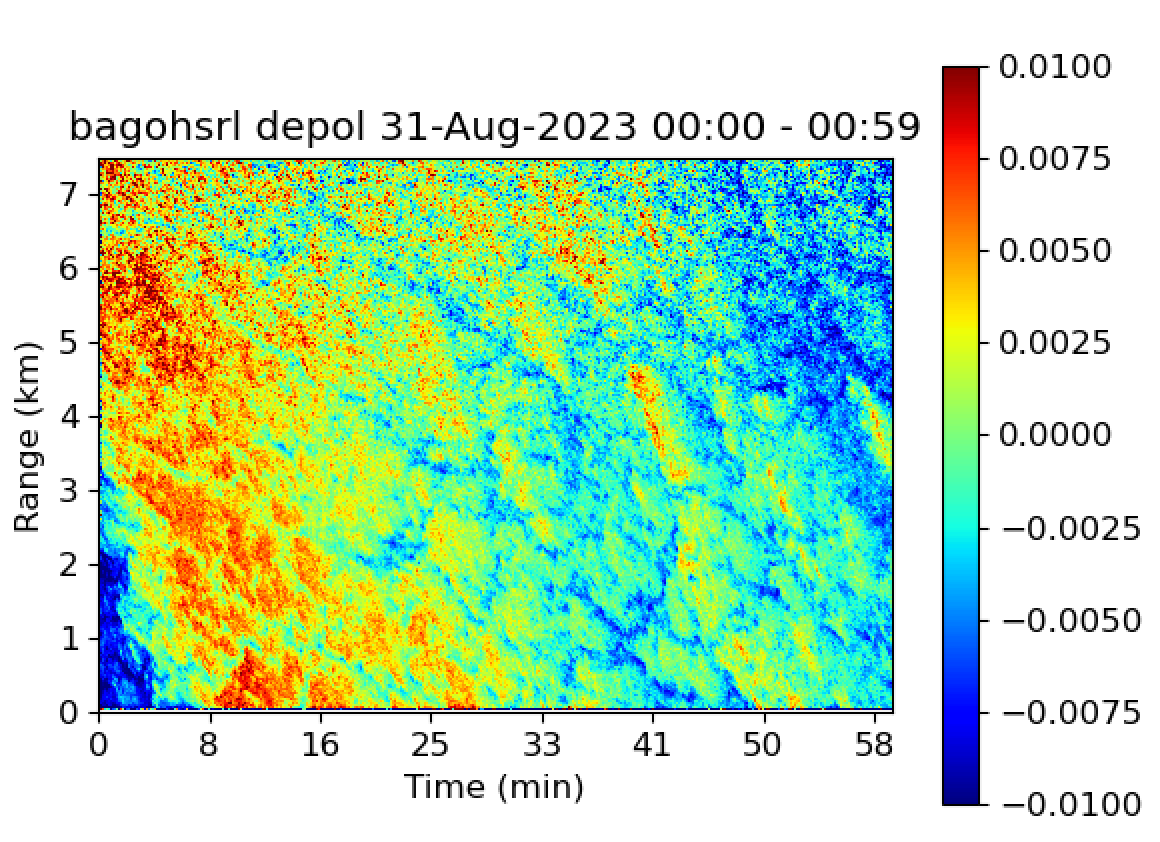 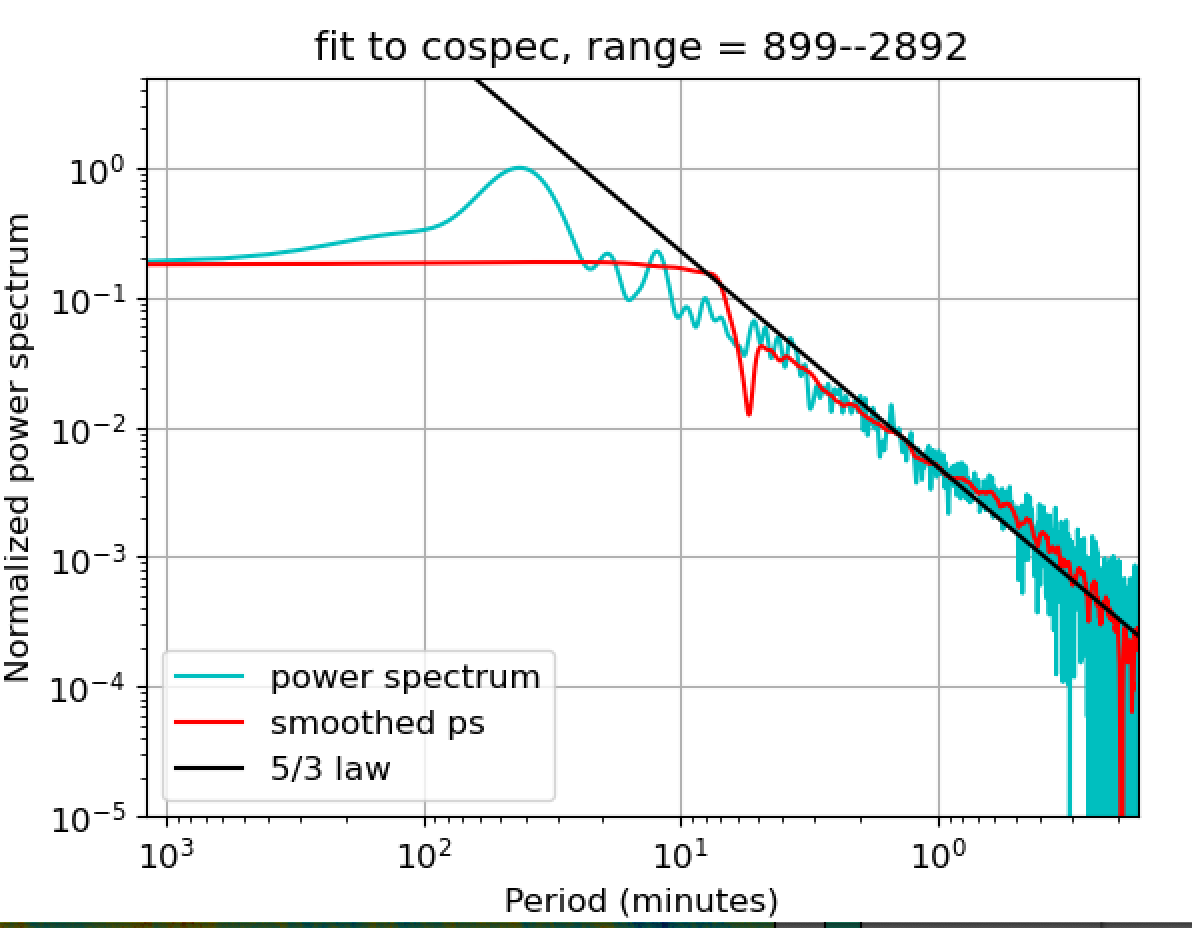 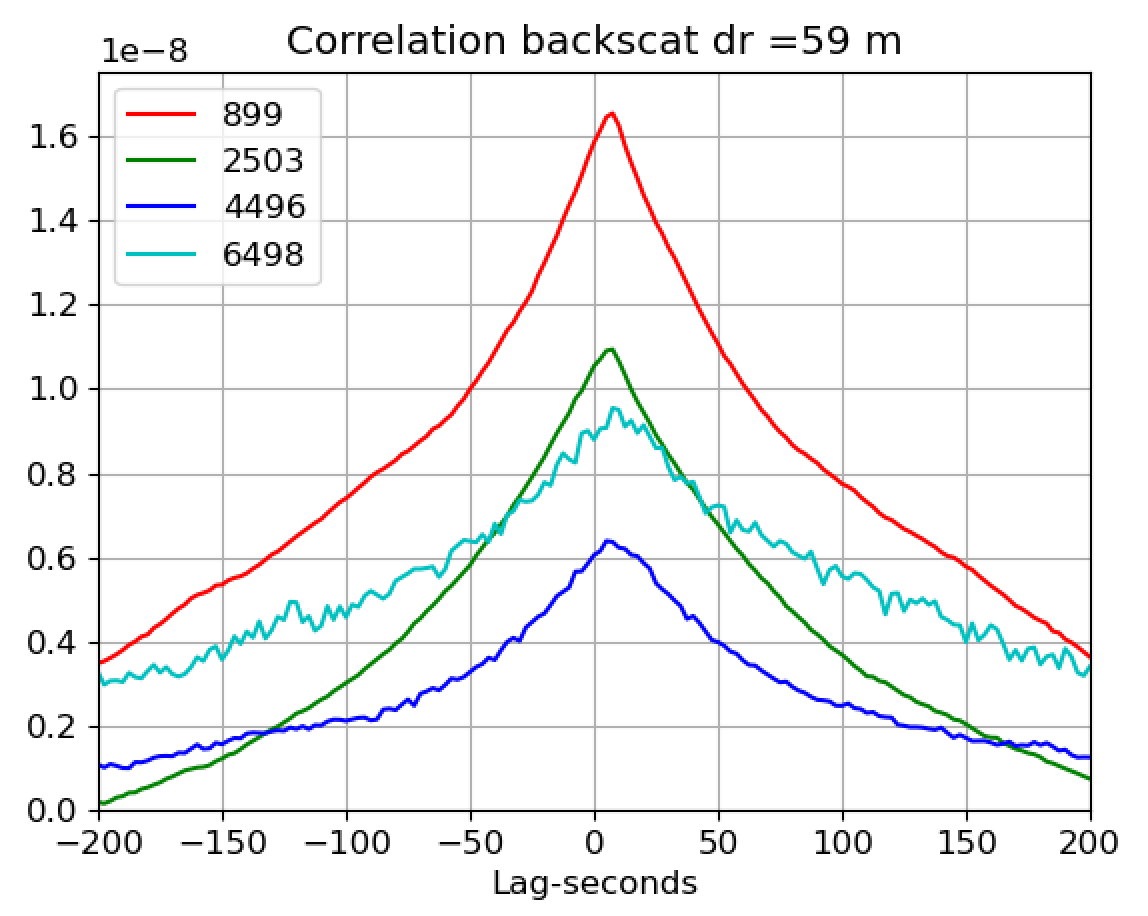 59 m / 7.2 s = 8.1 m/s
1-Sep-2023, Wind 8.0 m/s  , 80 deg, cos() = 0.94
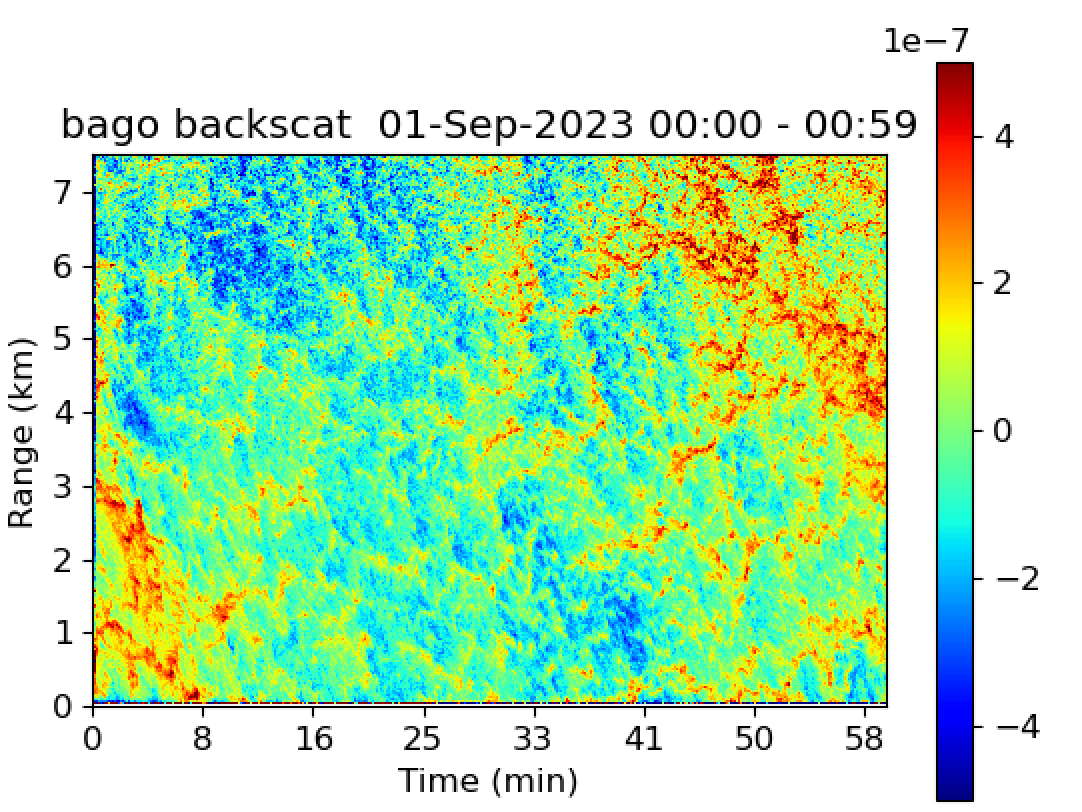 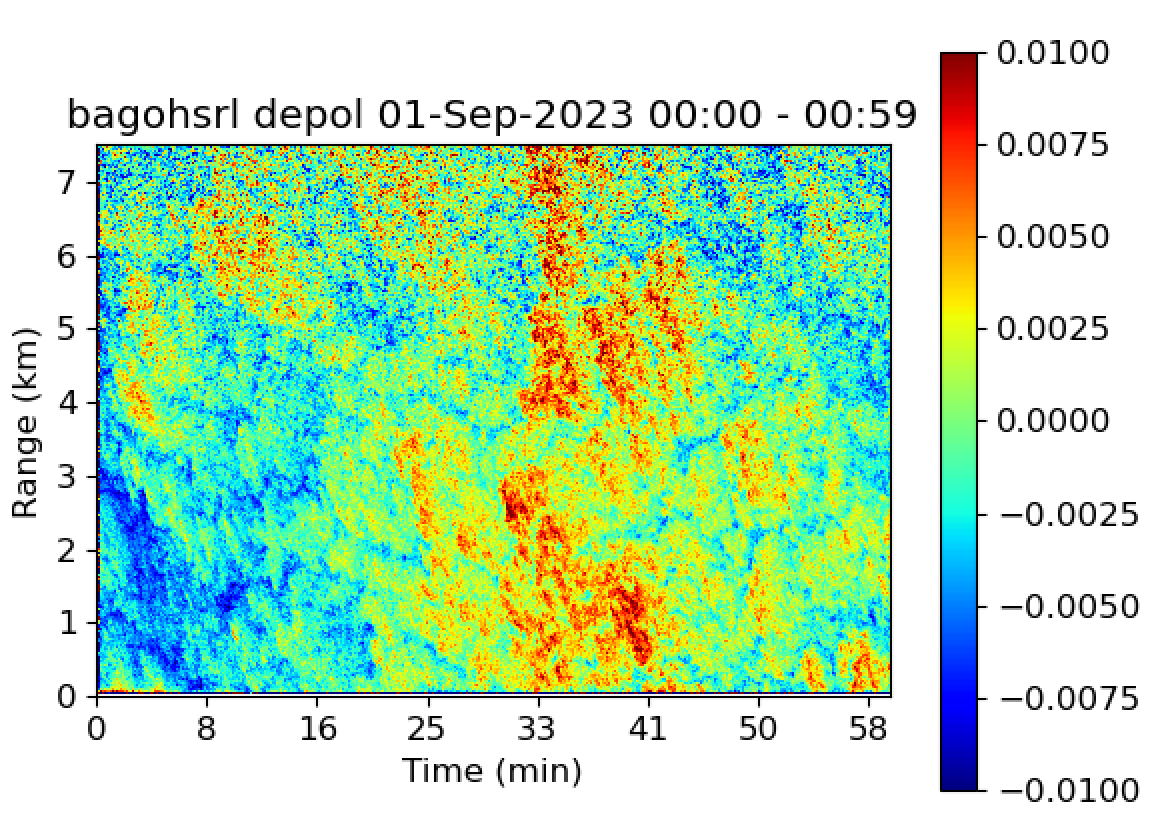 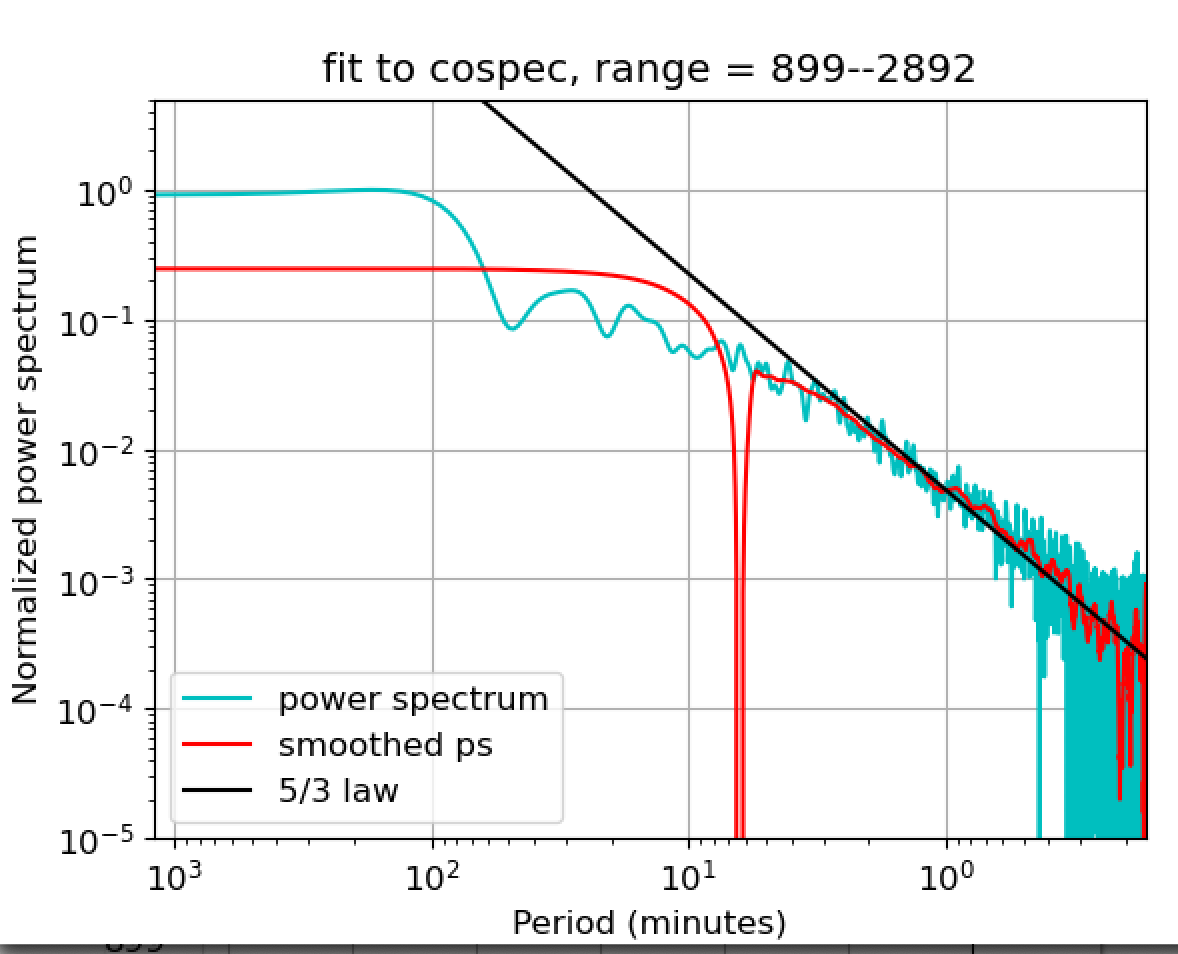 2-Sep-2024, Winds 6.9 m/s, 92 deg, cos() = 0.85
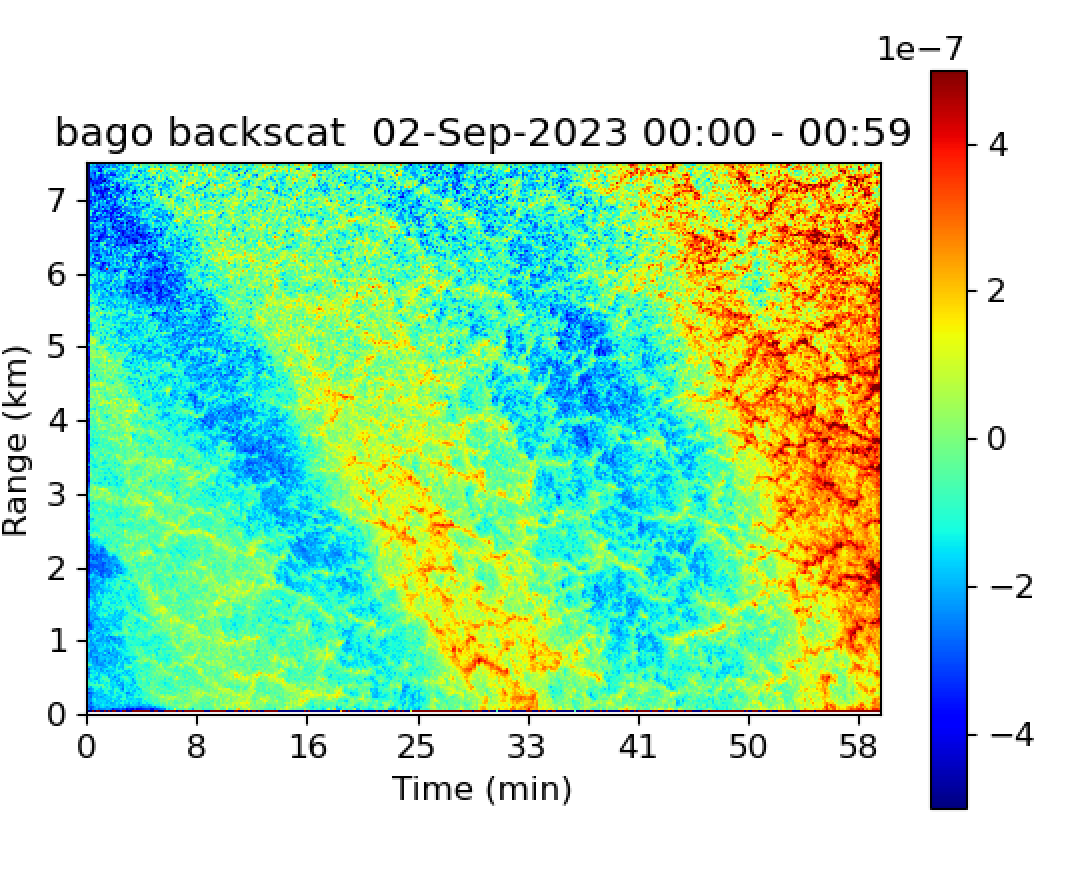 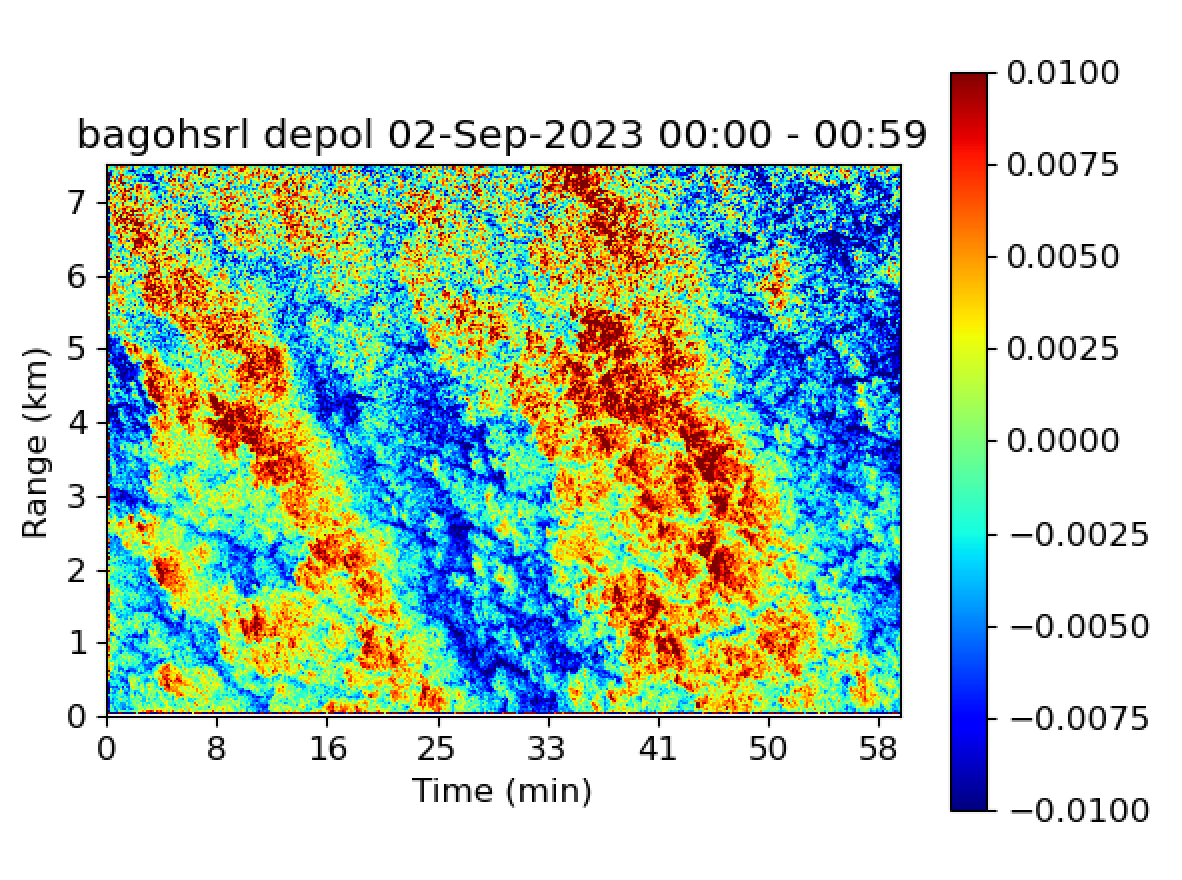 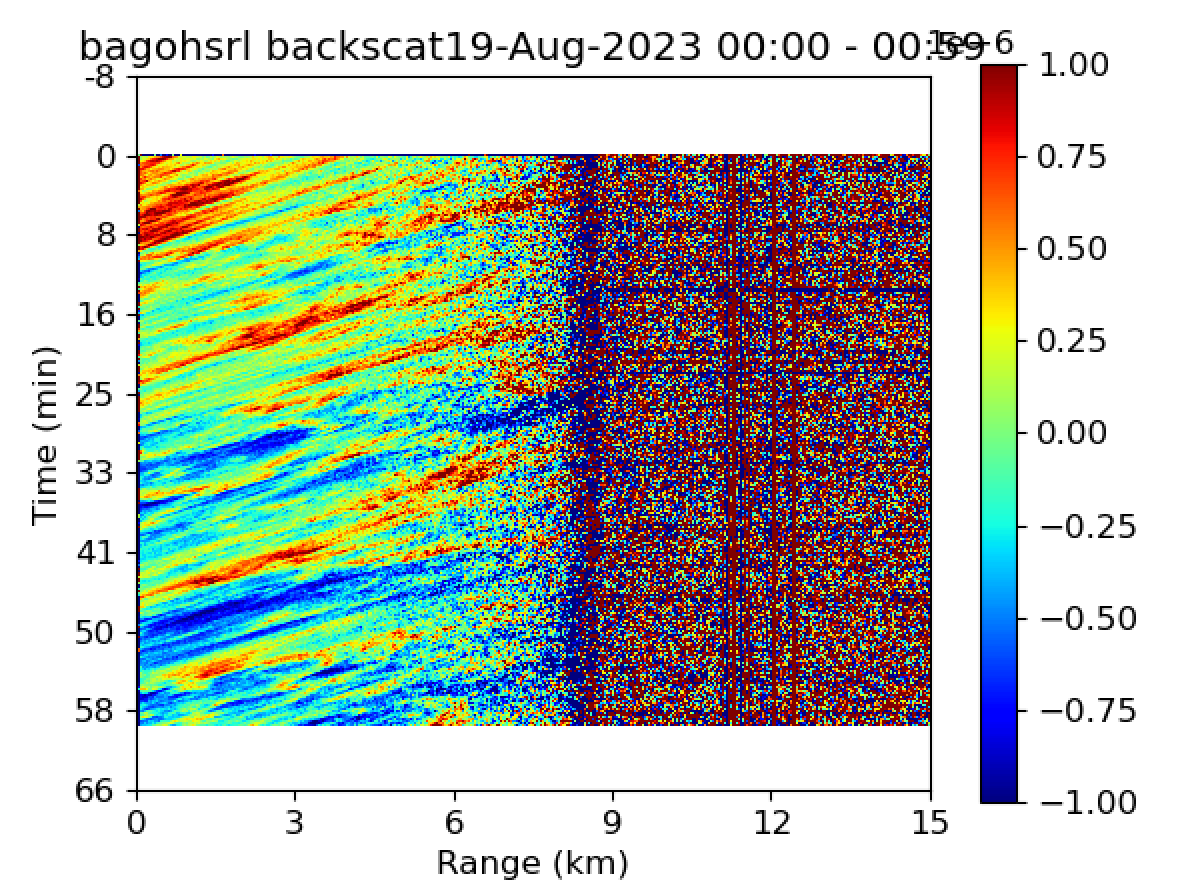 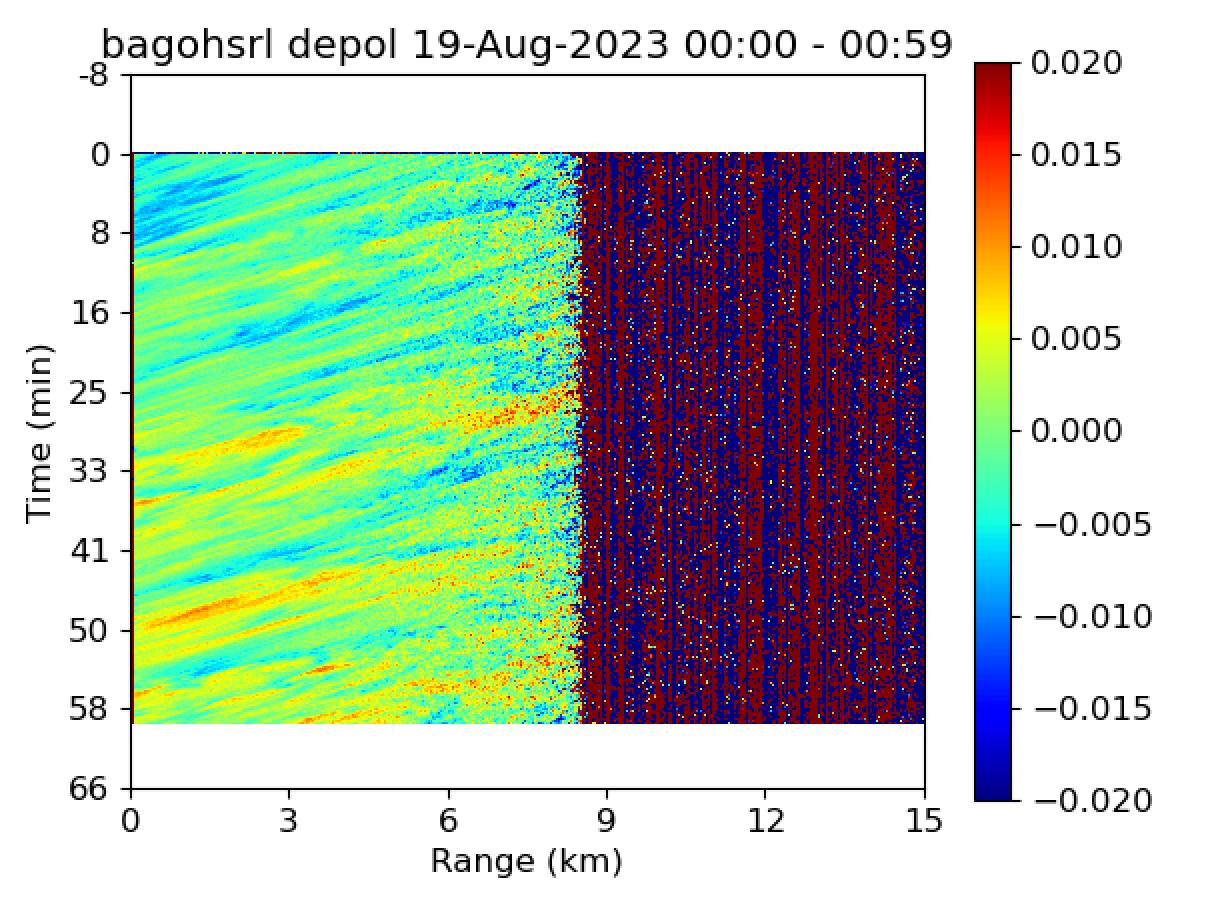 Deviation from the mean
Low backscatter--high depol downward moving parcel
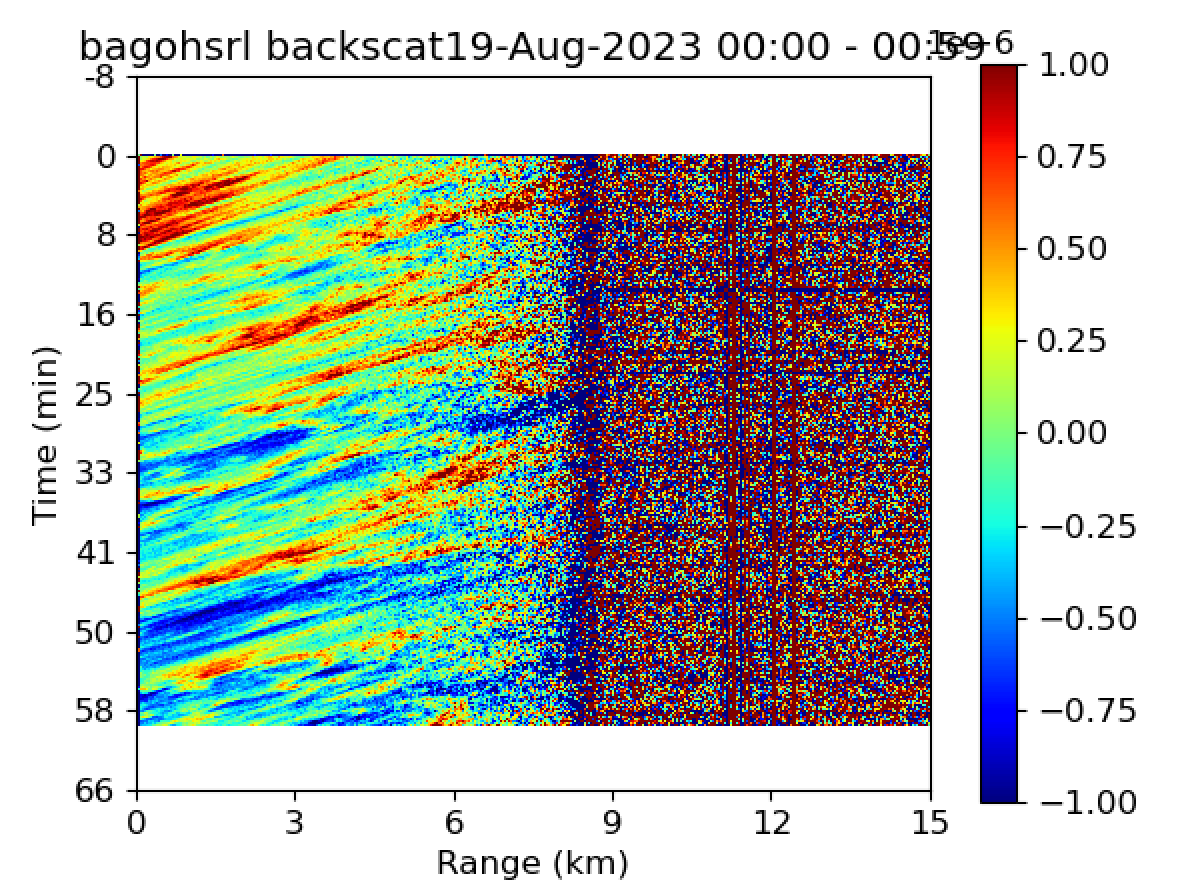 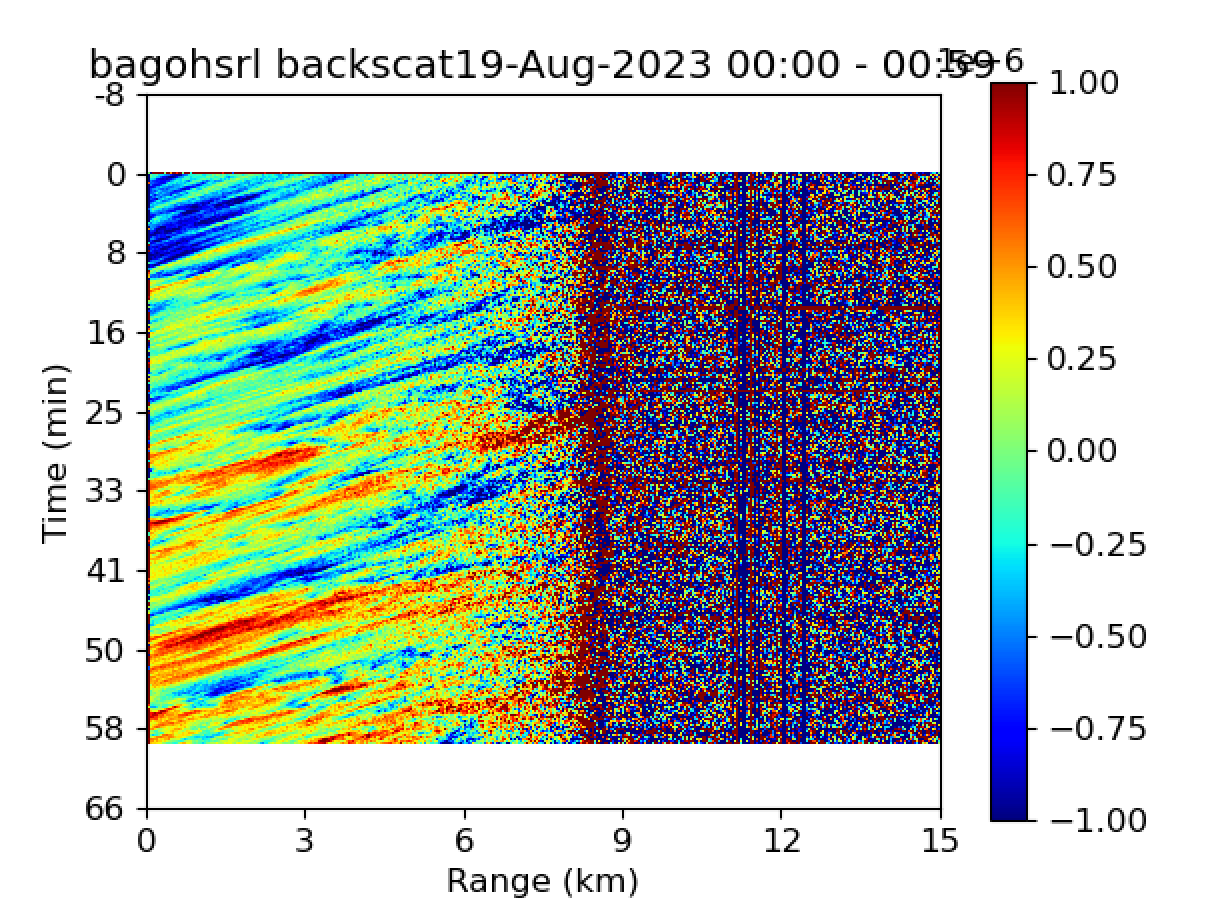 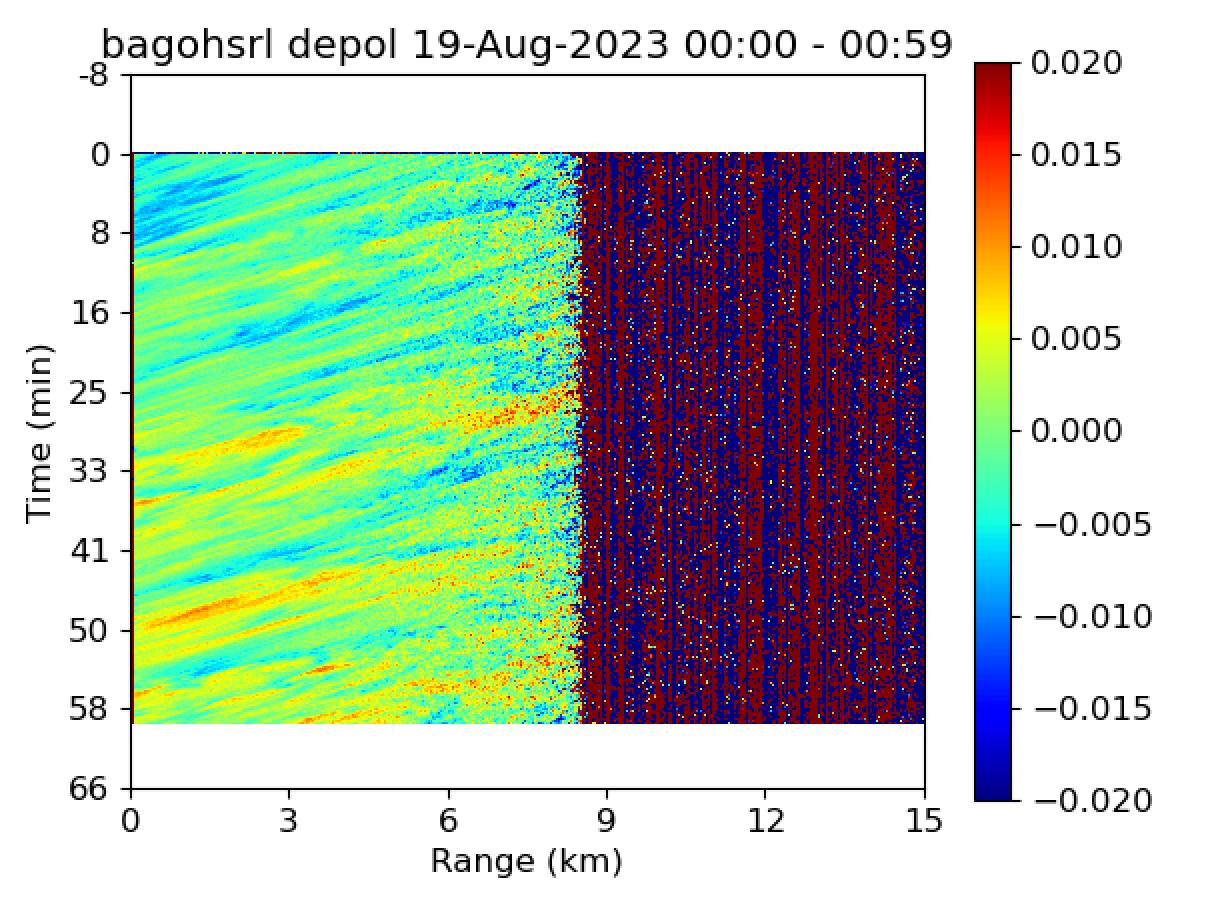 Inverse of backscatter deviation
High backscatter low depol upward moving parcel
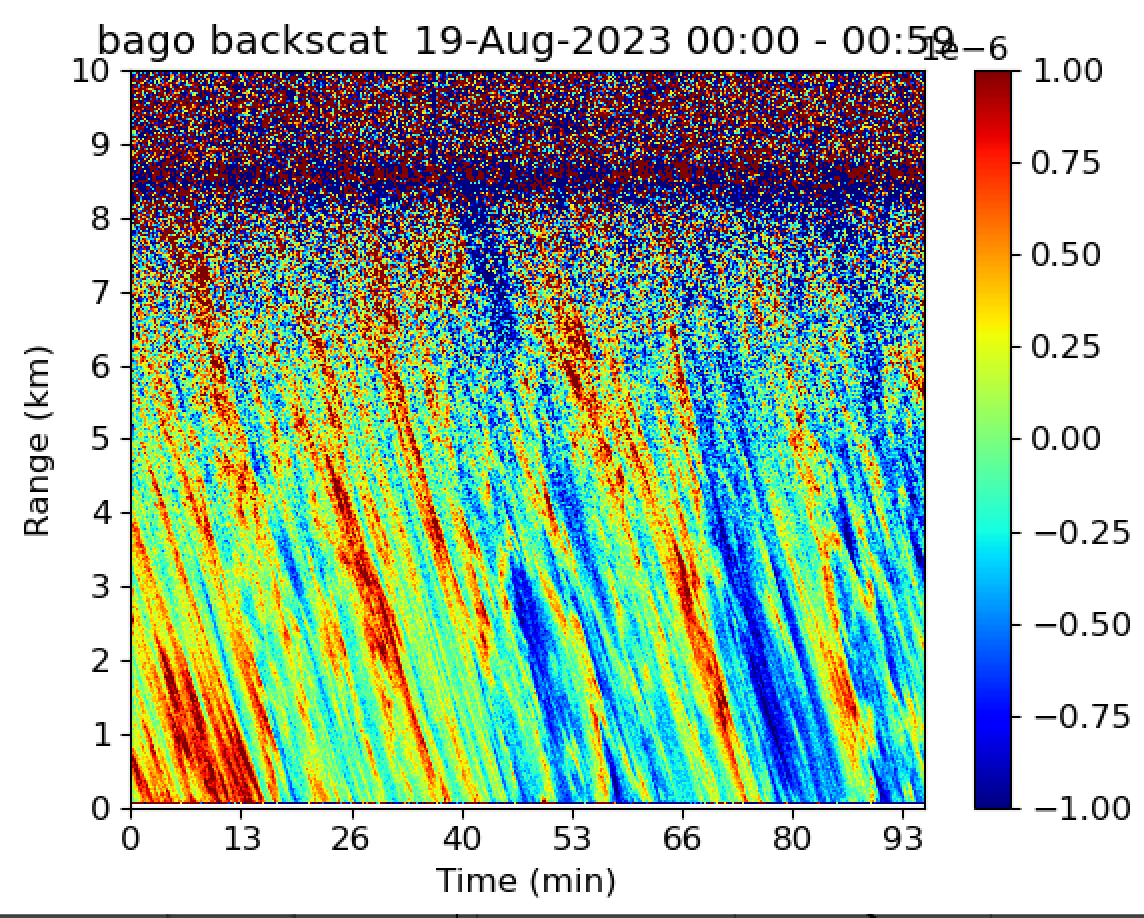 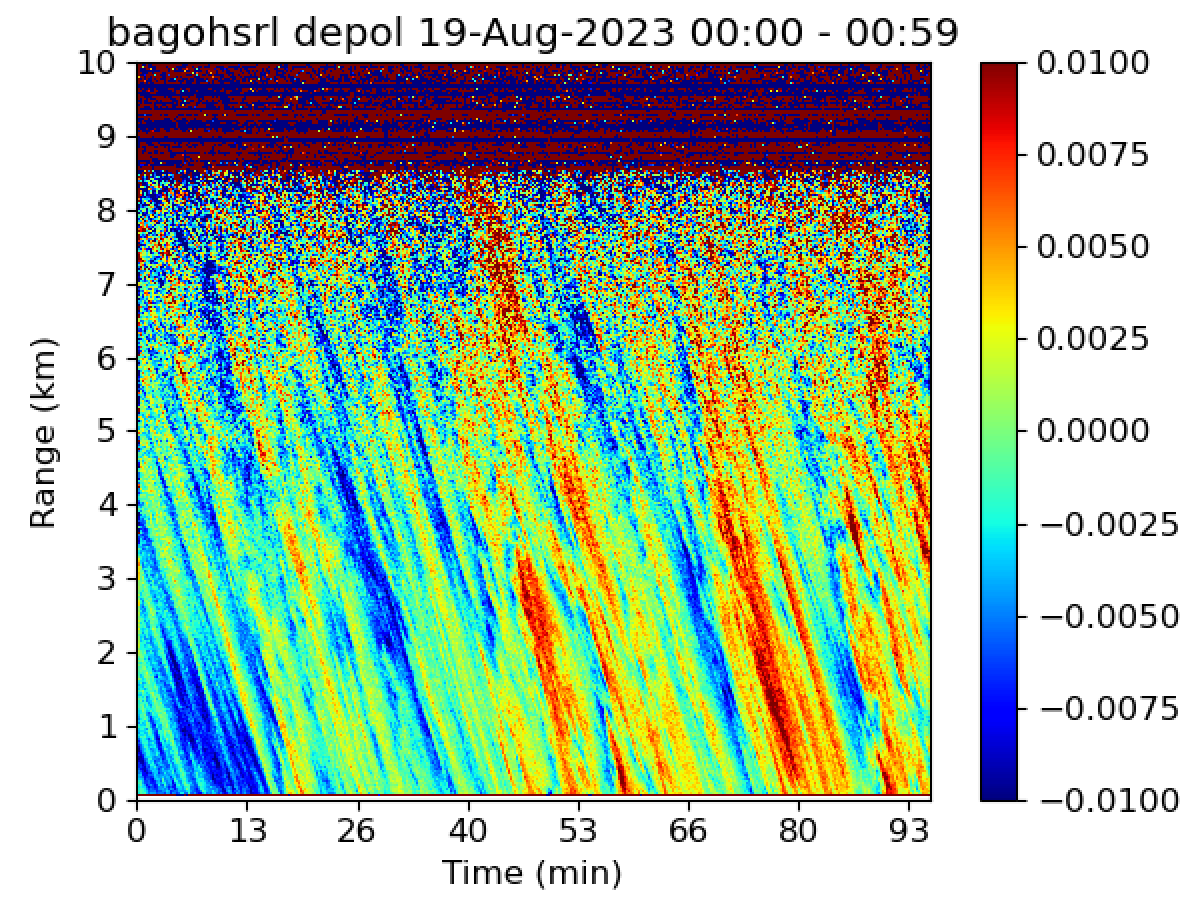 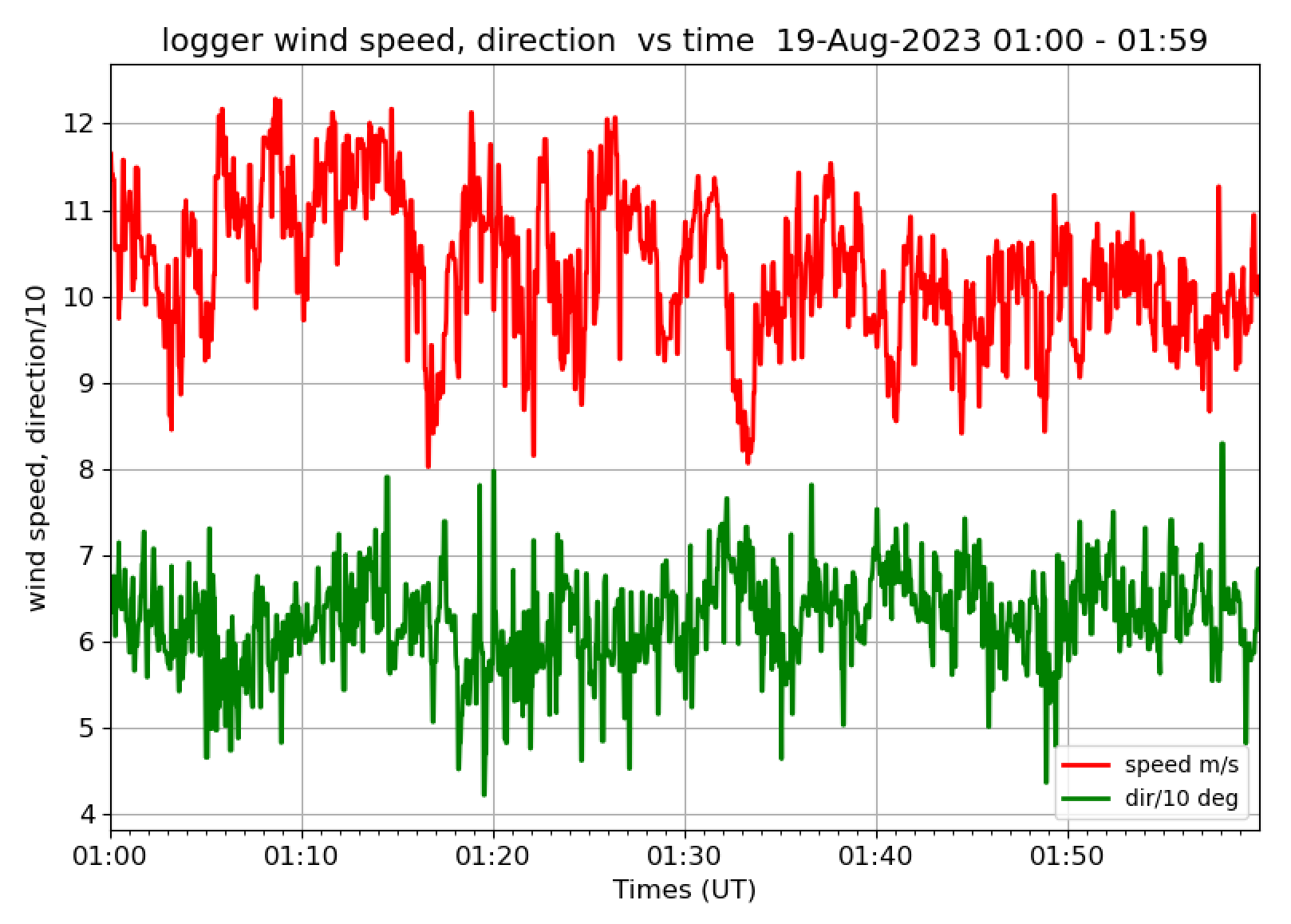 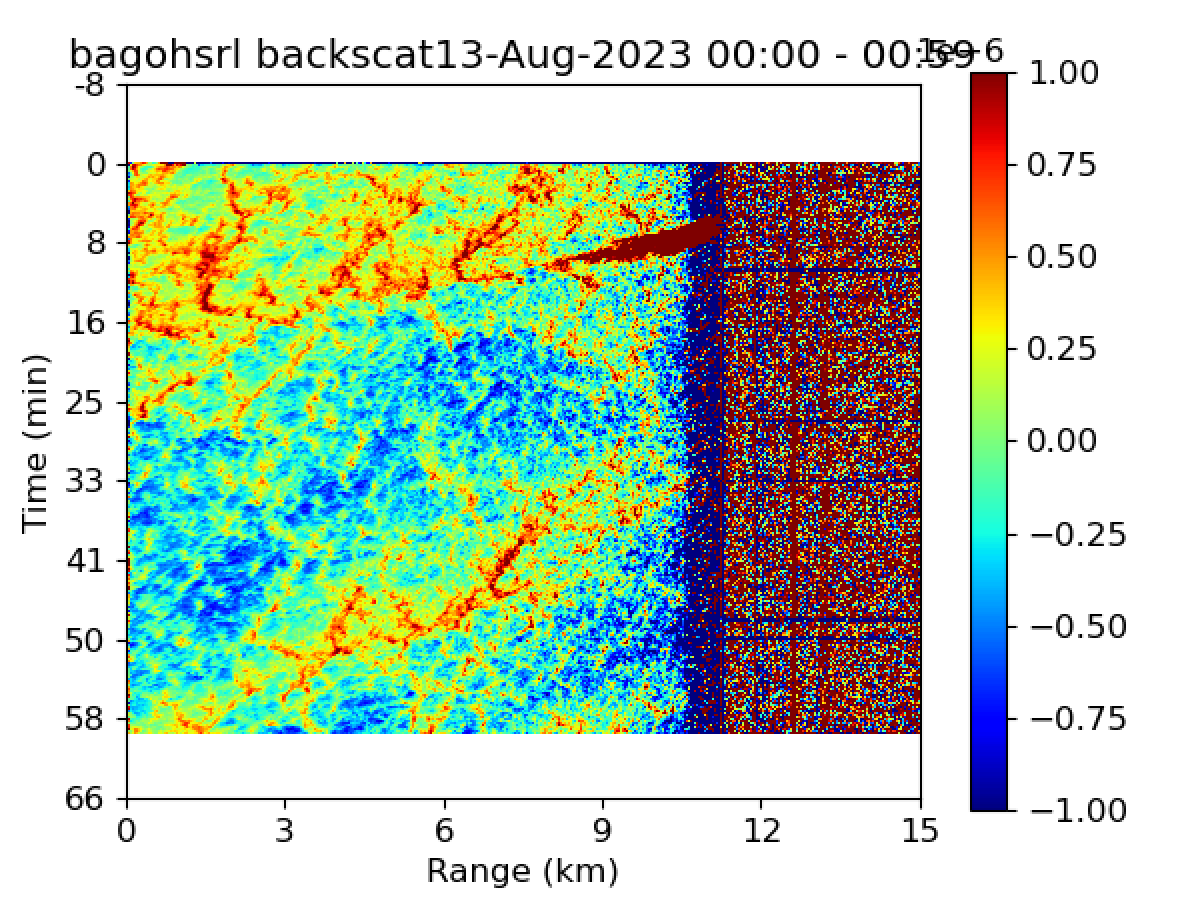 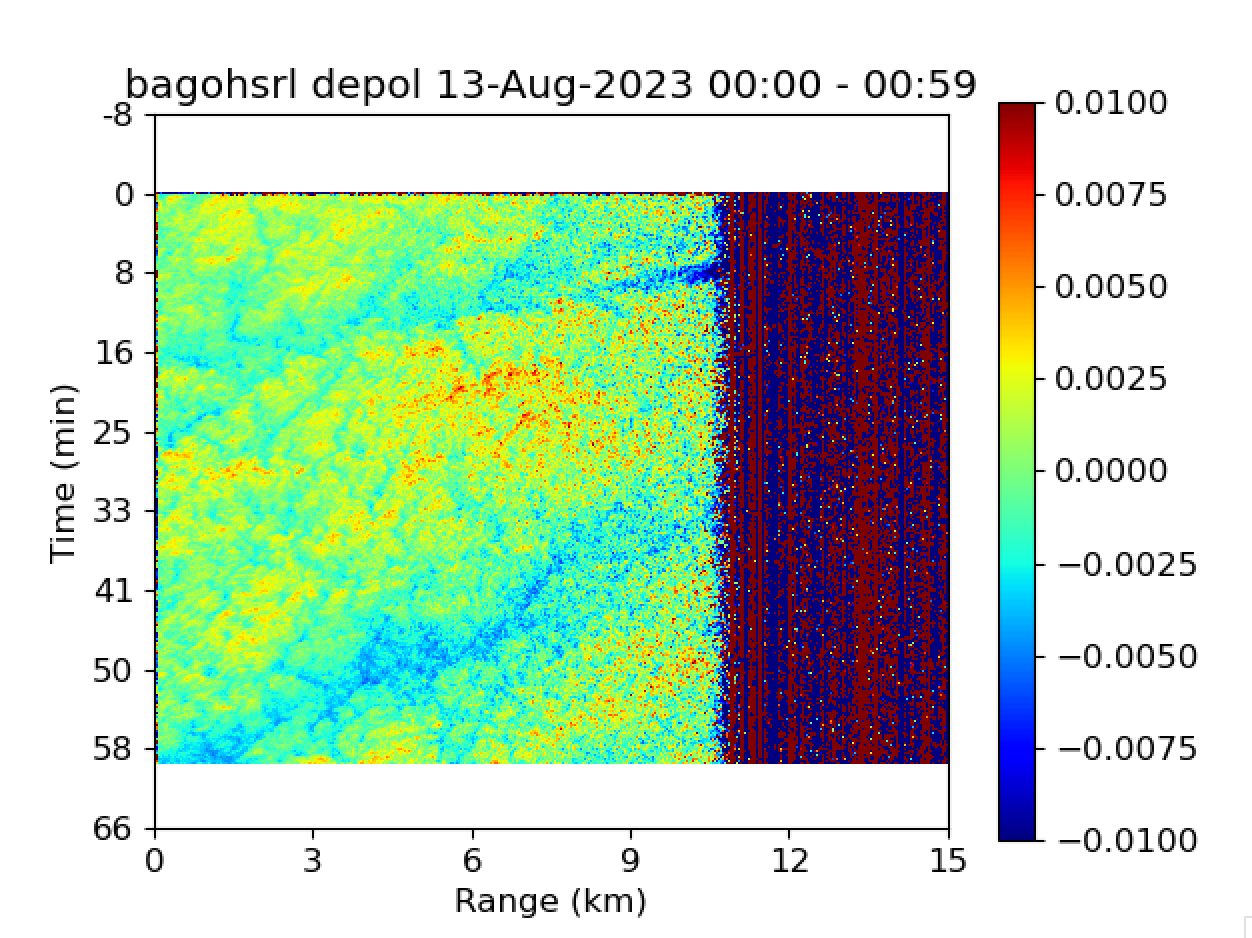 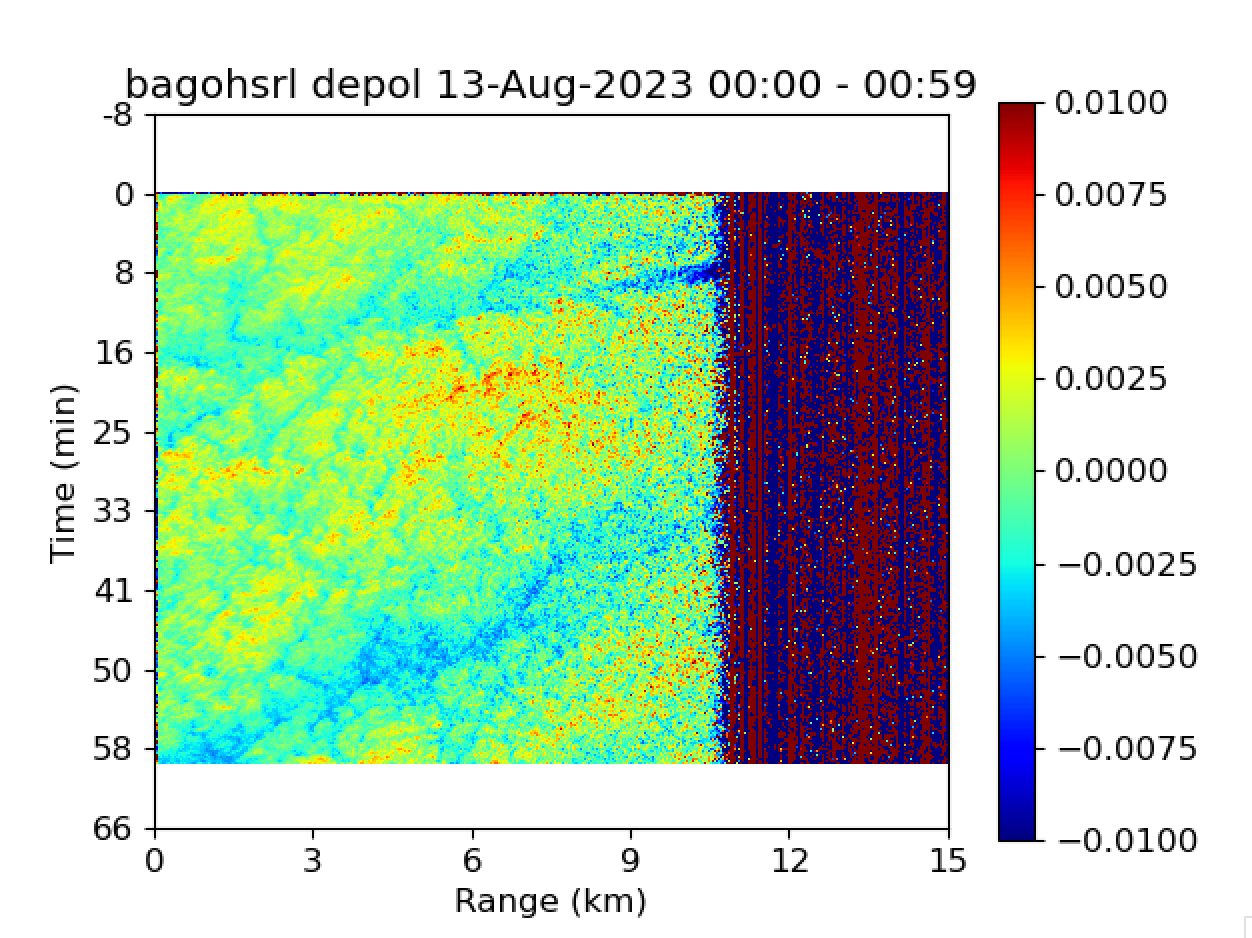 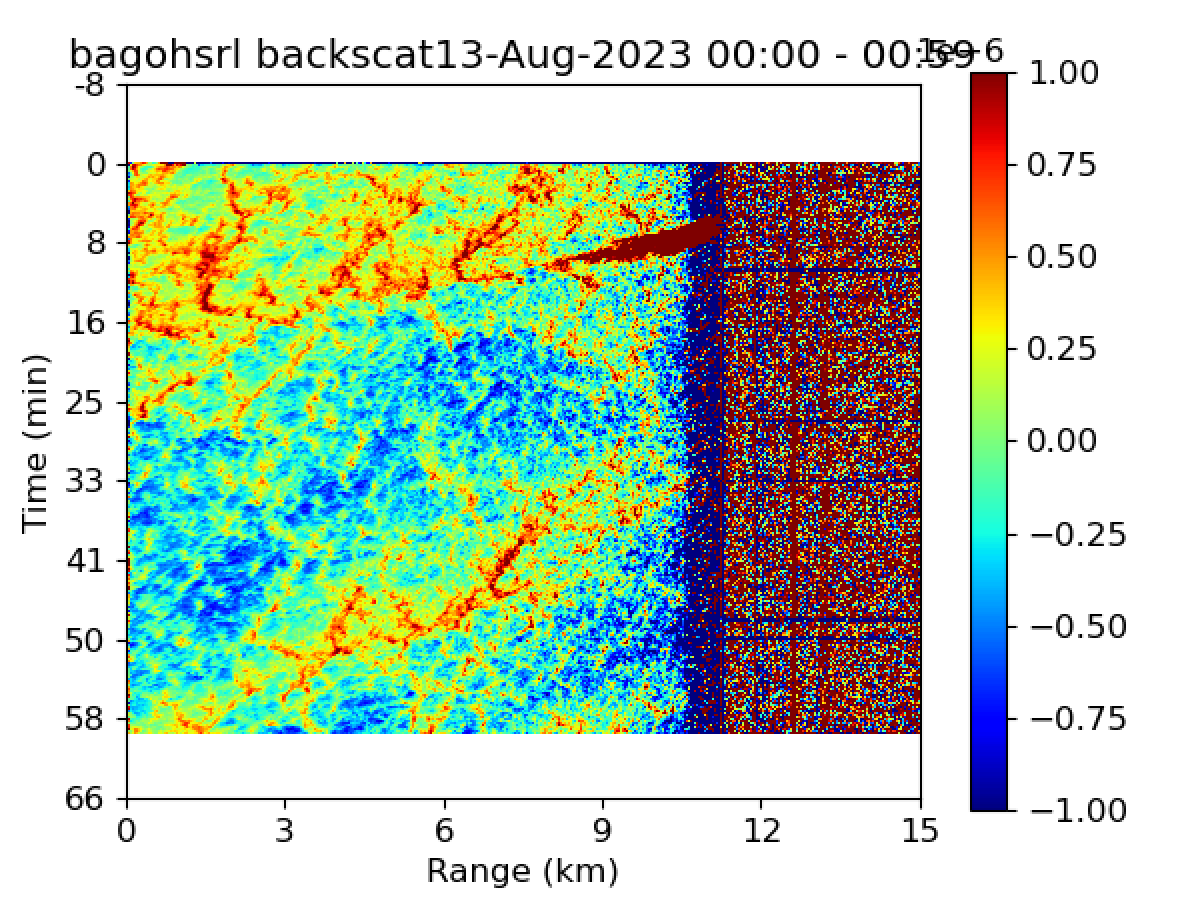 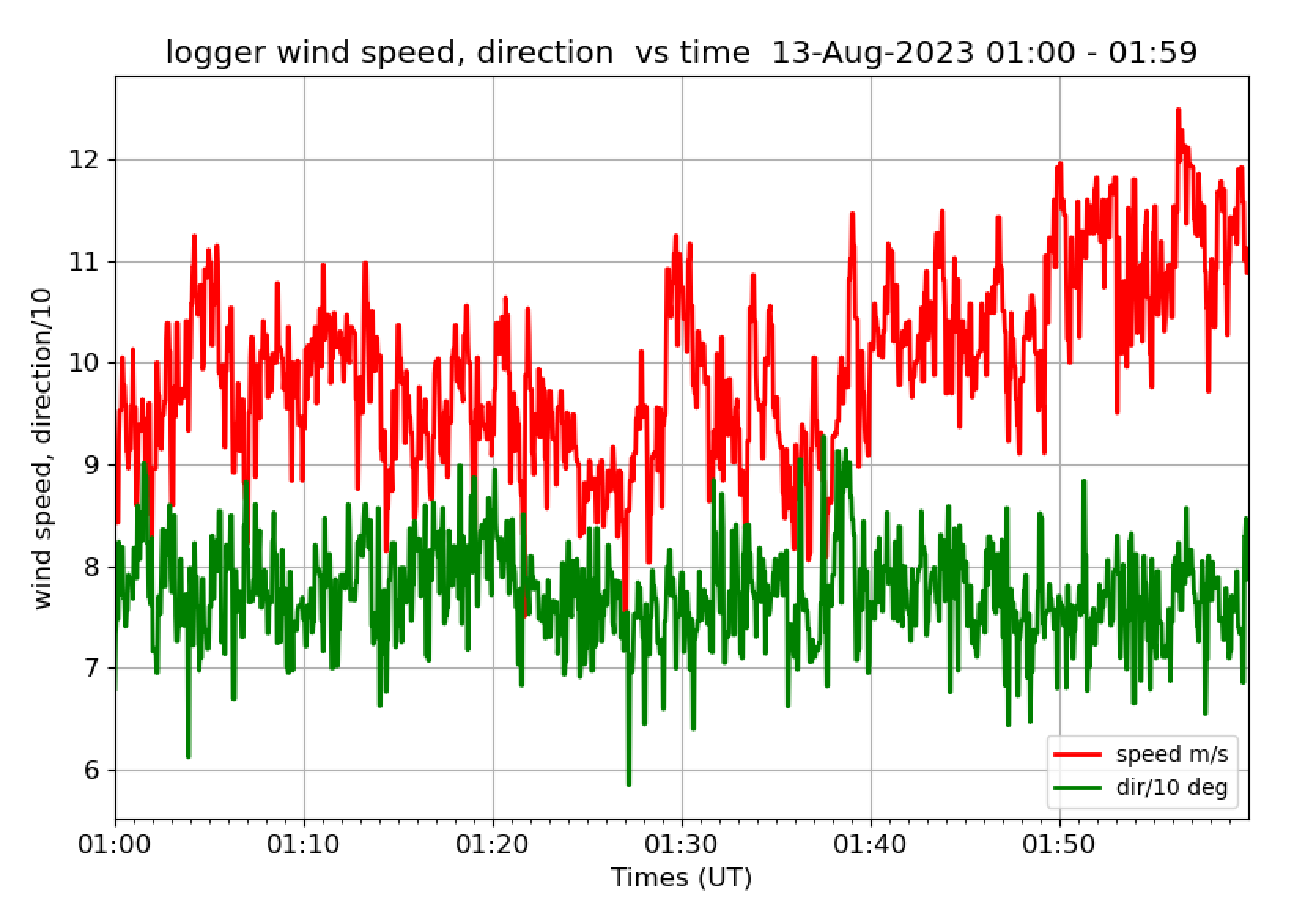 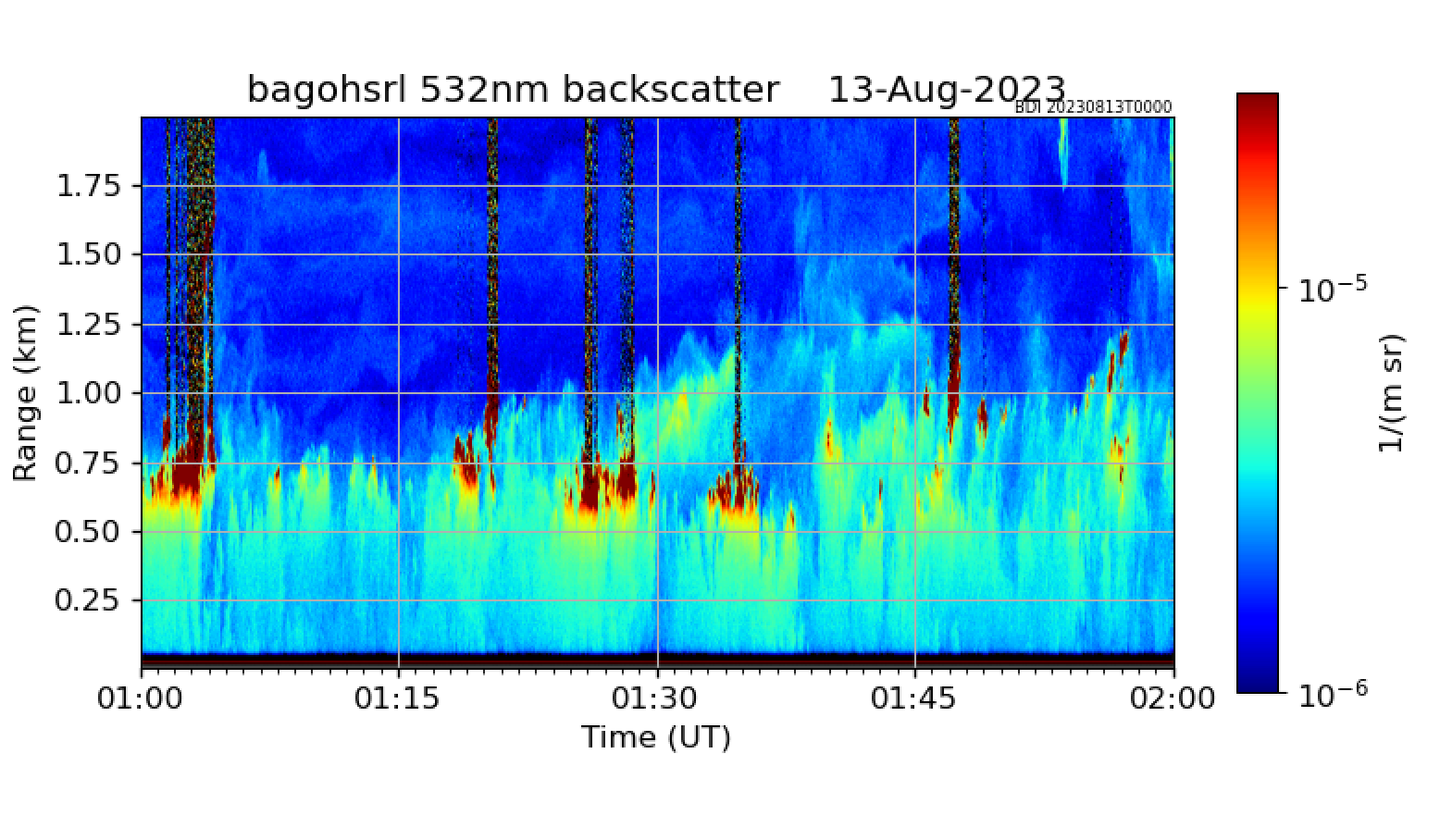 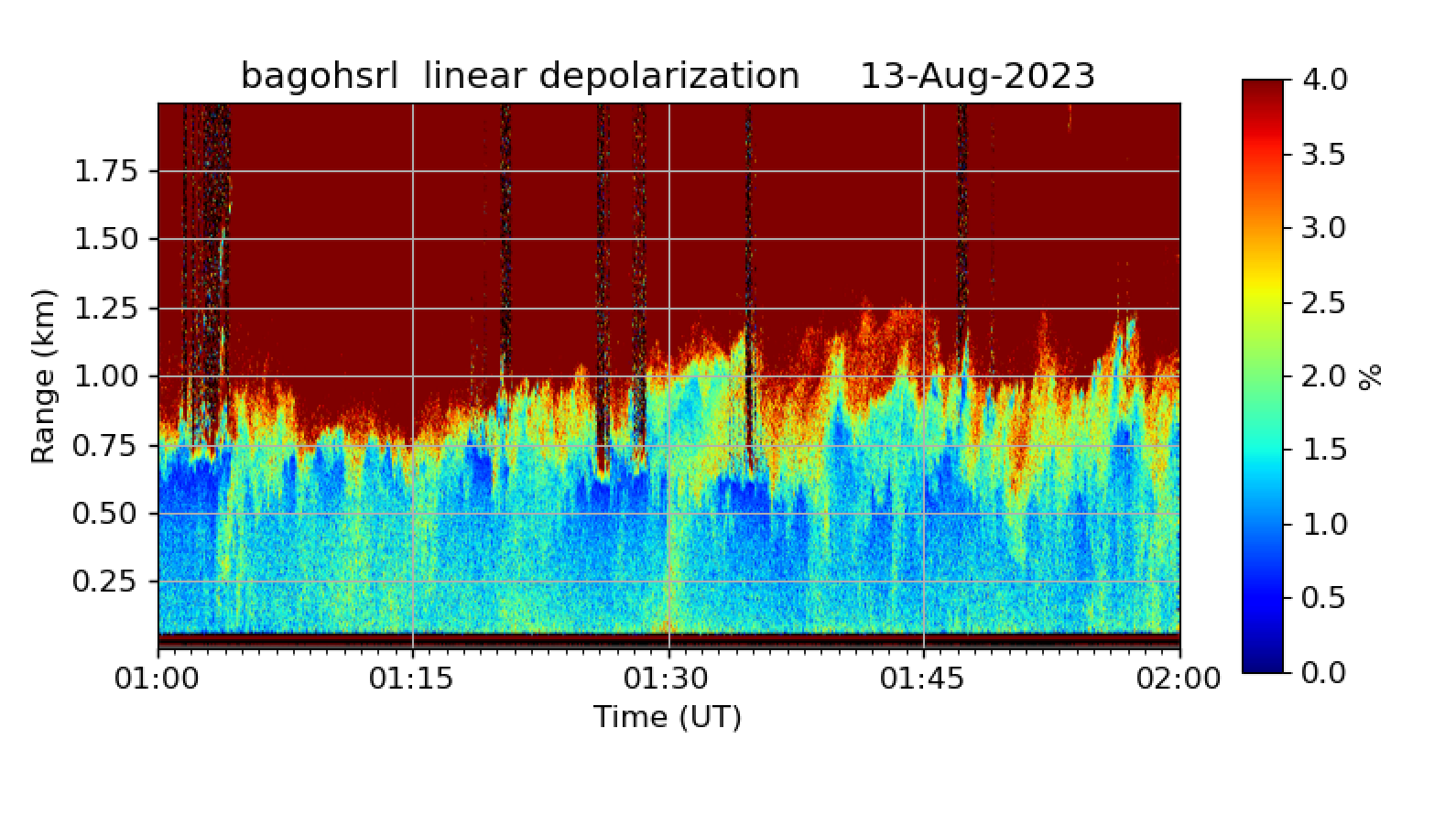 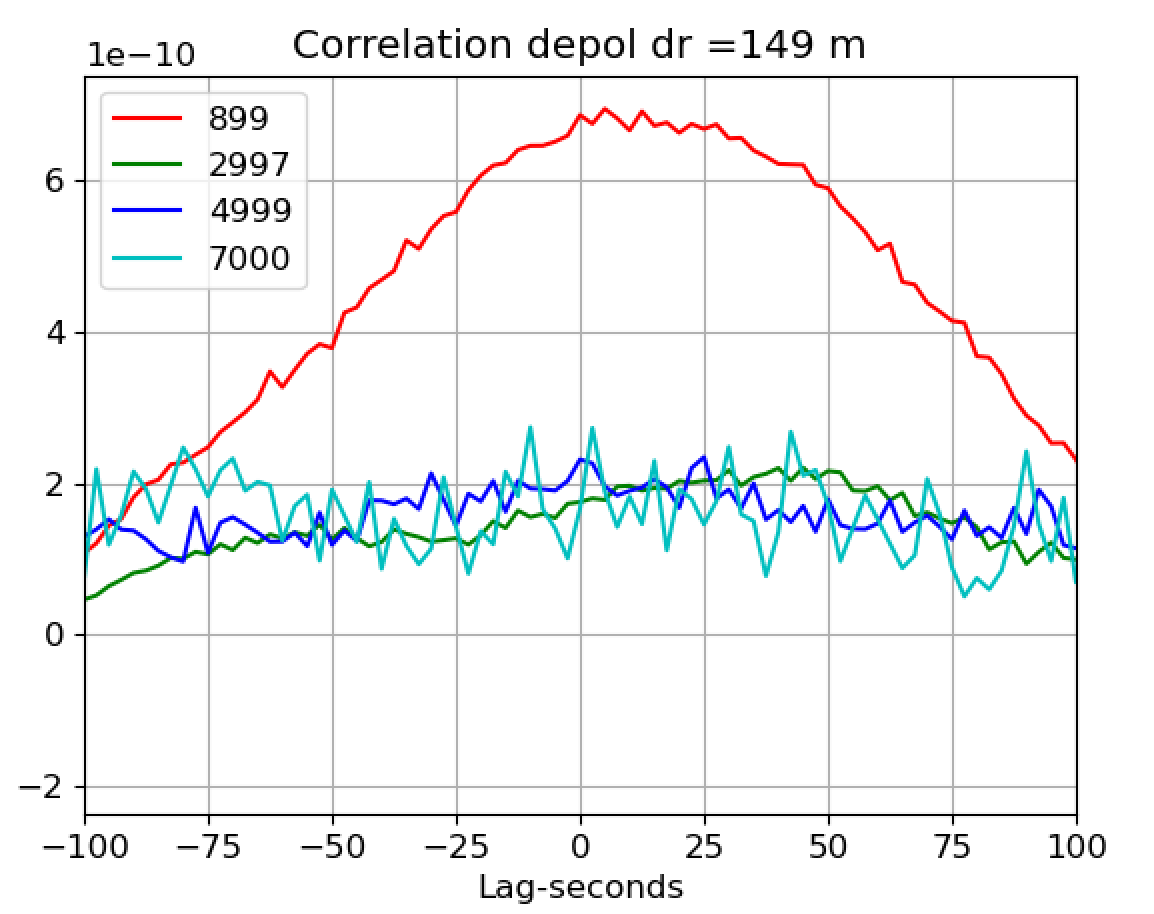 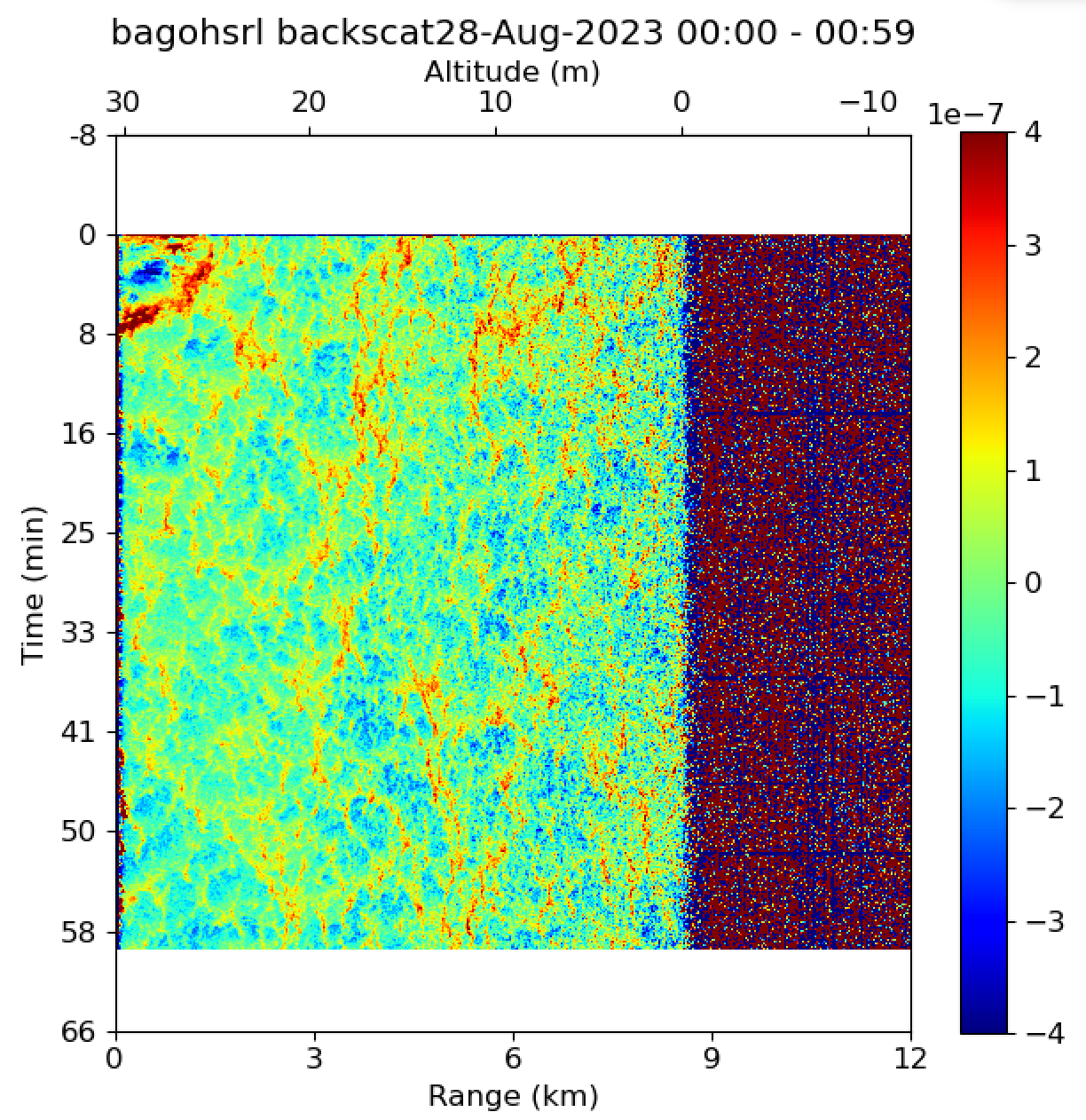 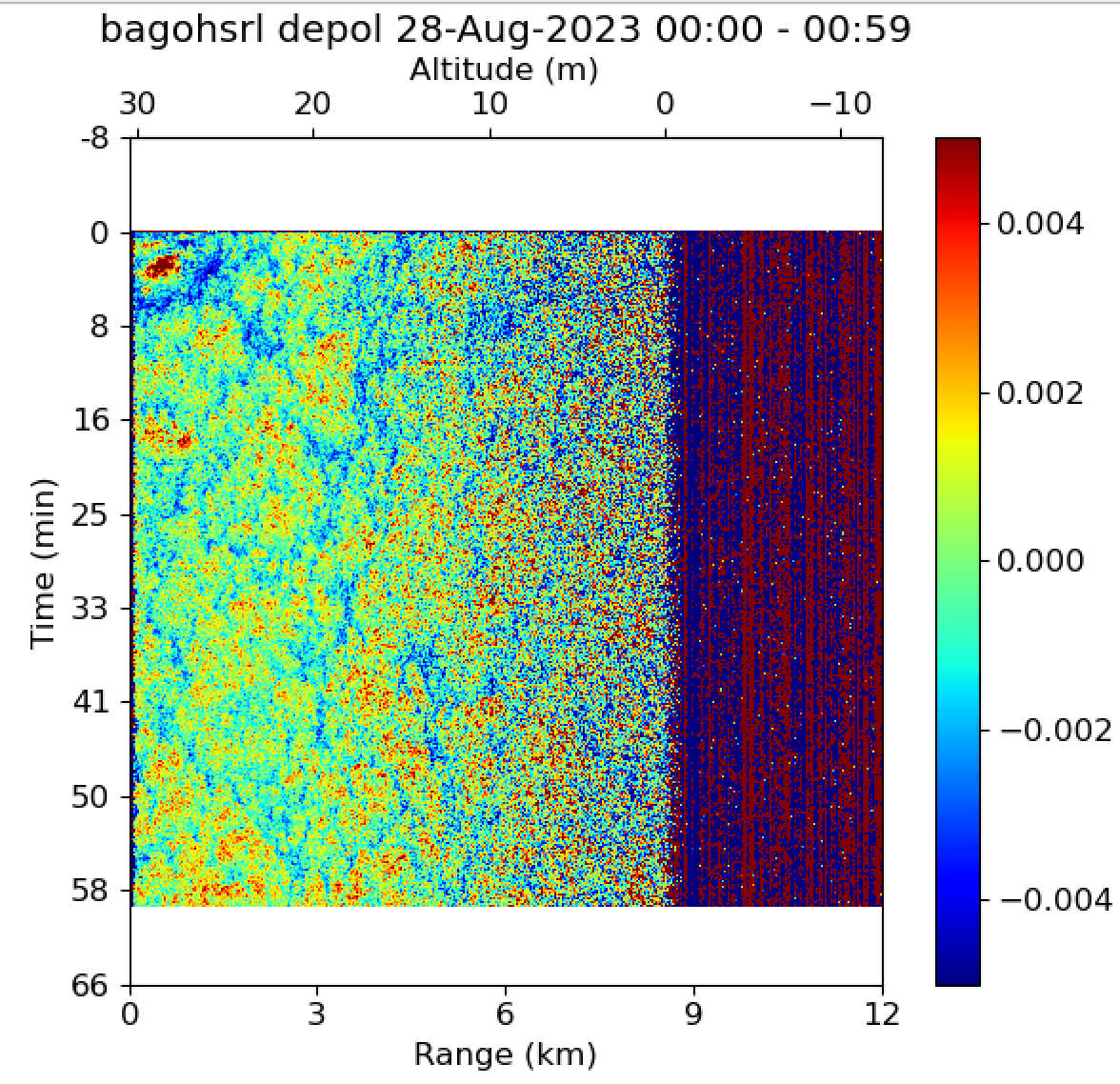 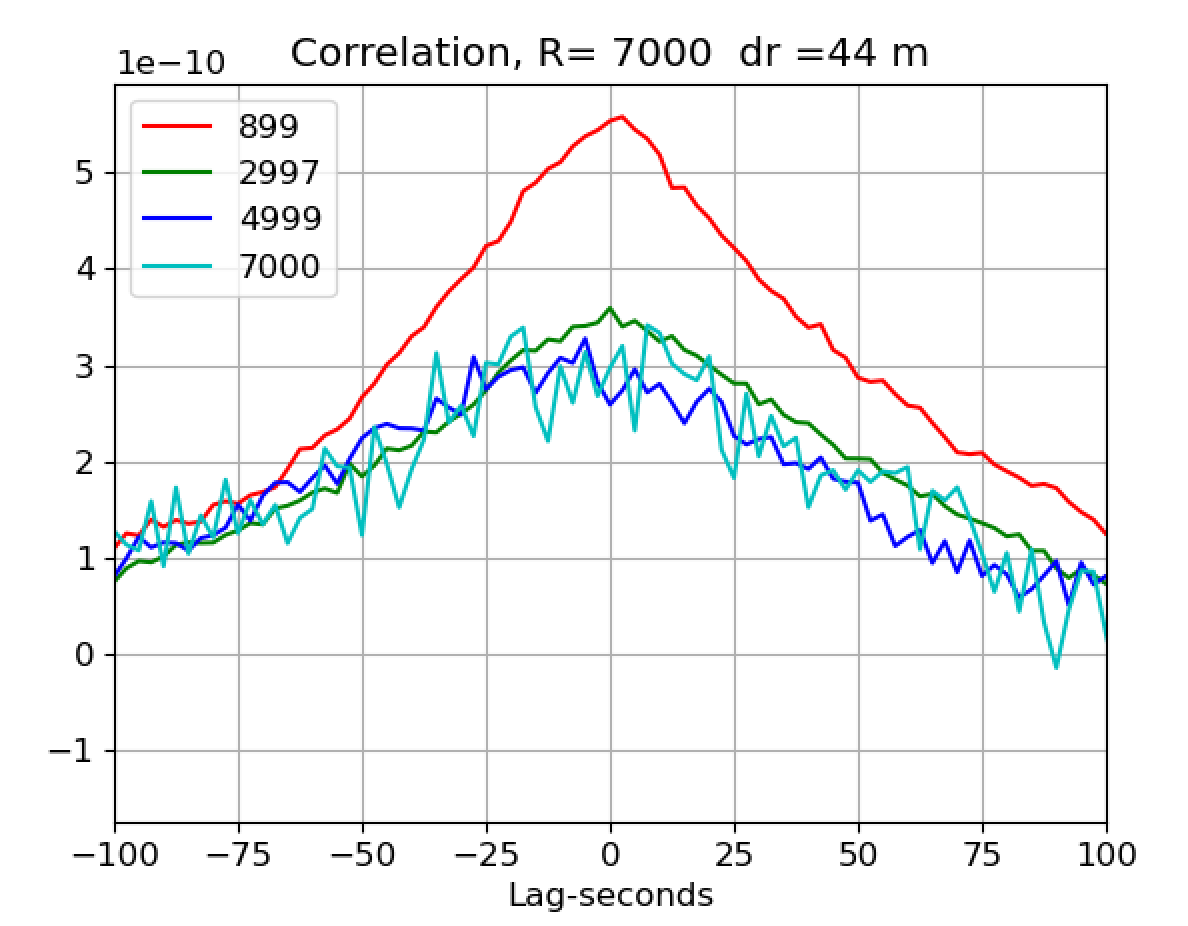 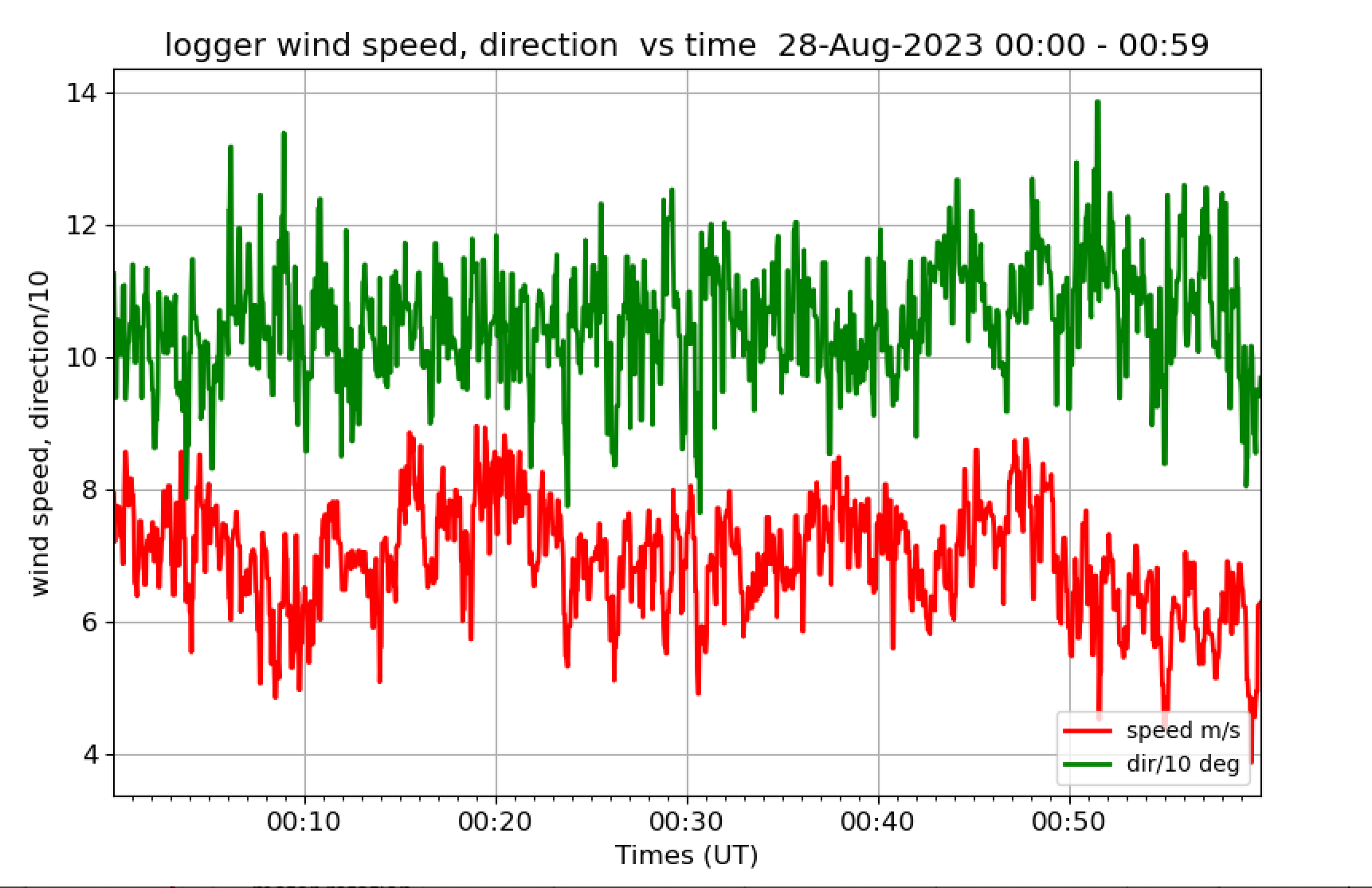 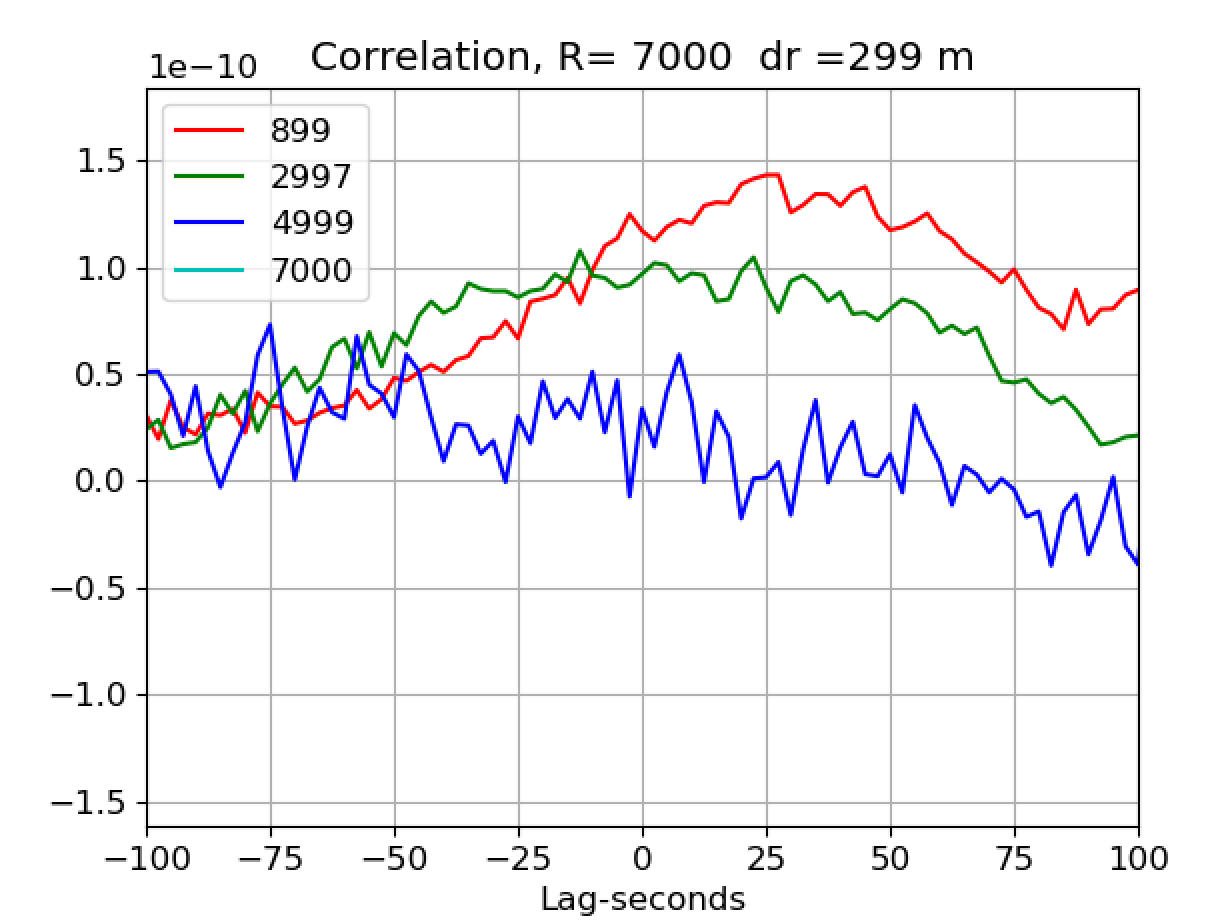 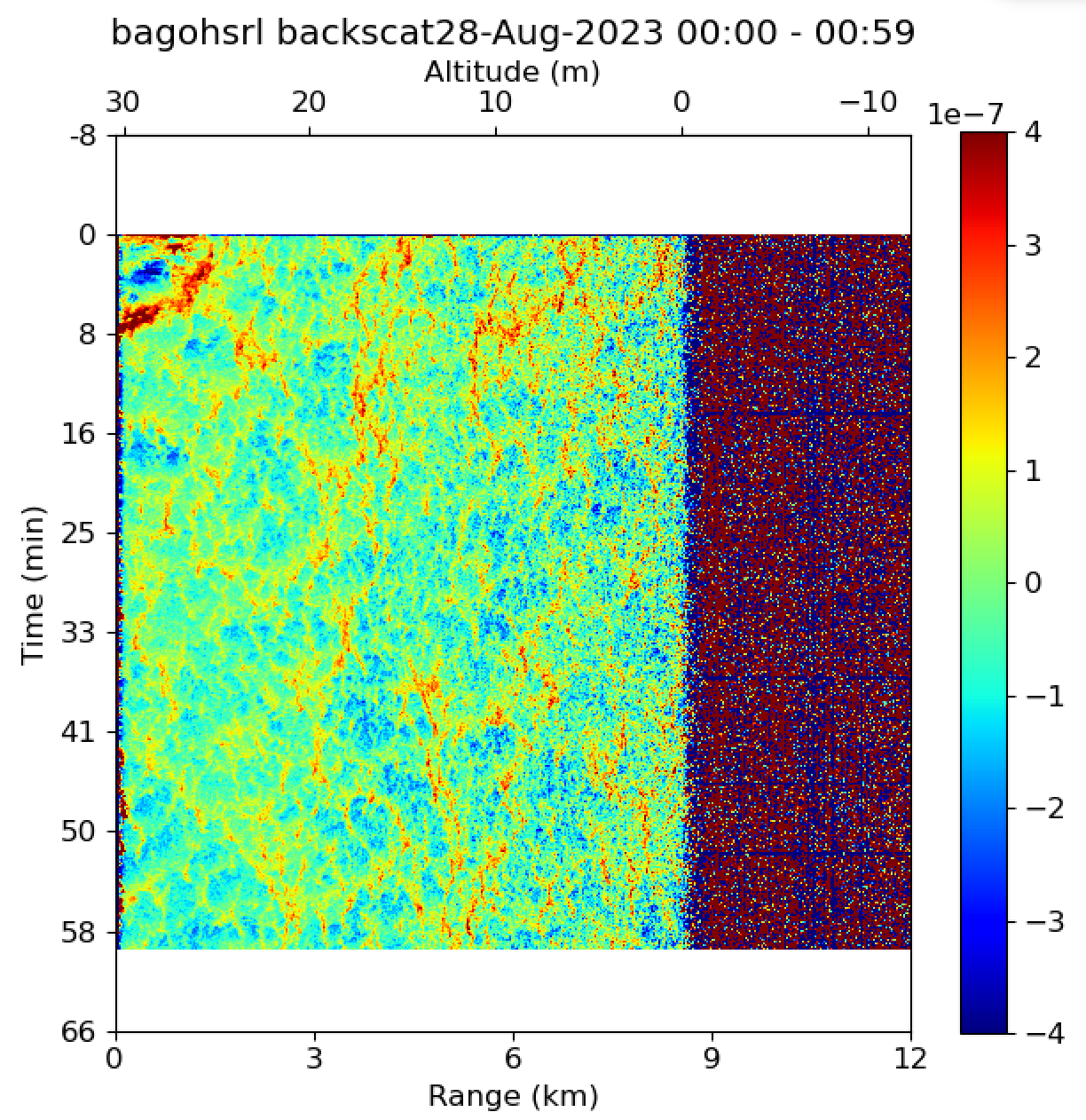 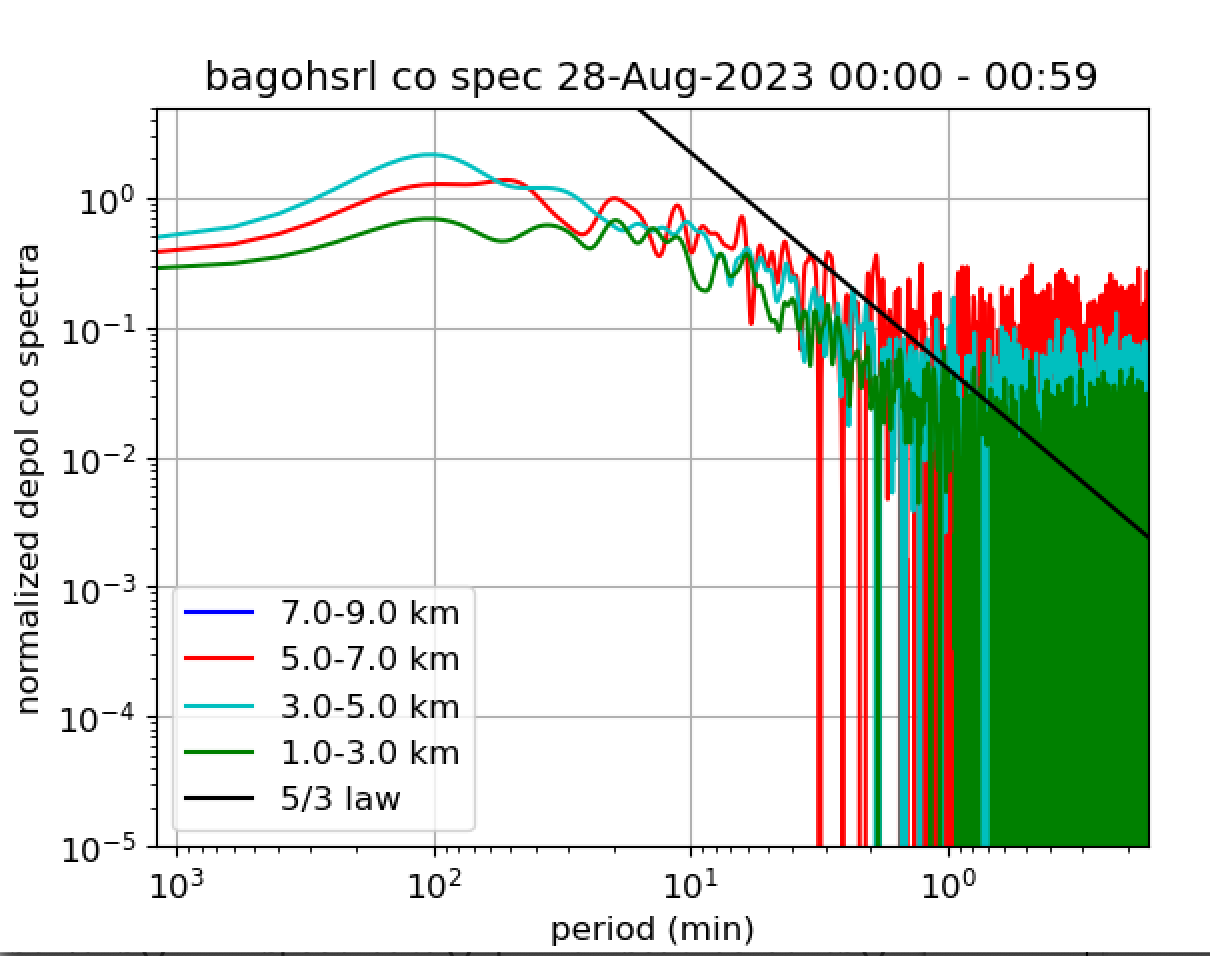 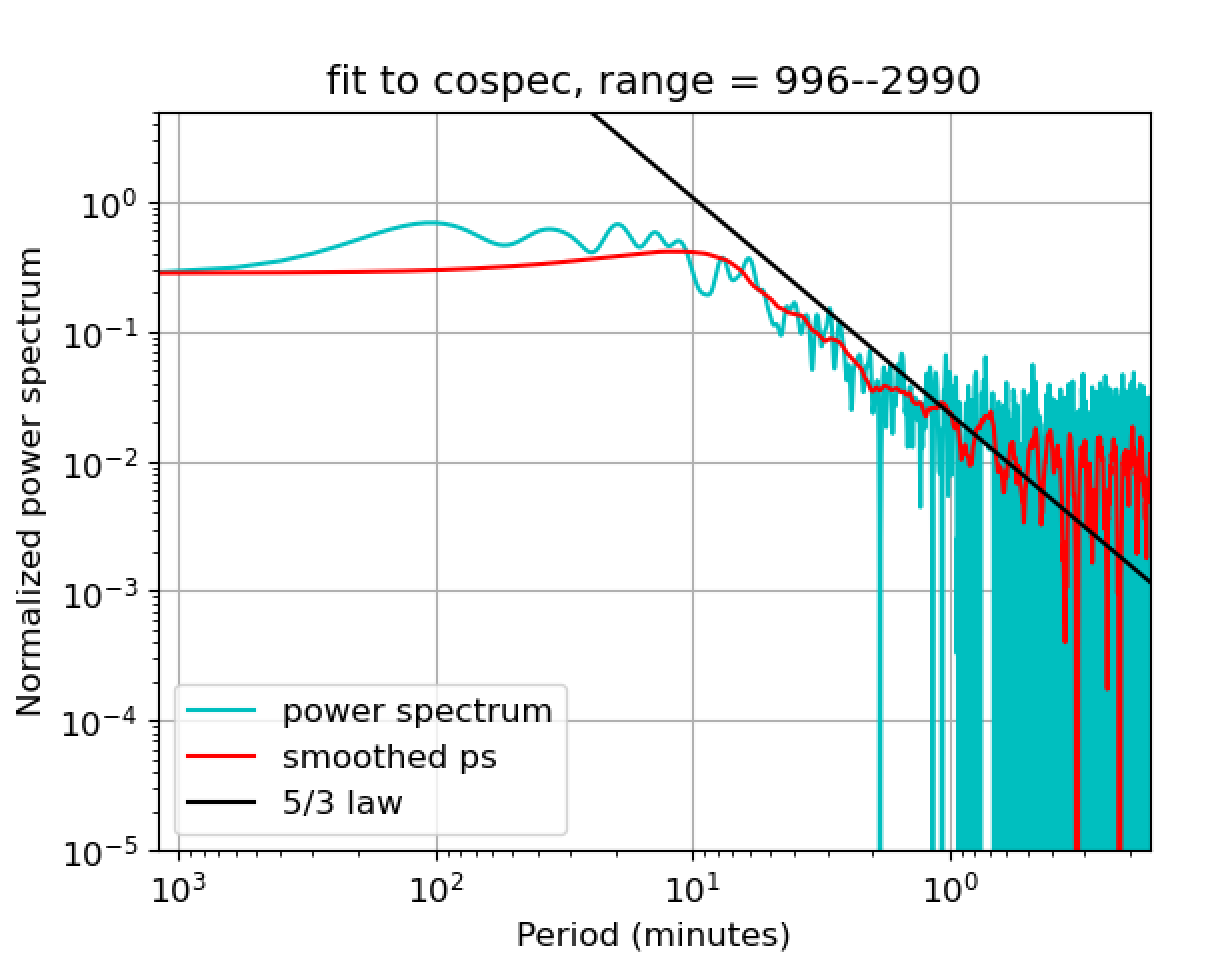